Министерство образования РМПОРТФОЛИОГАГАРИНА СВЕТЛАНА ПЕТРОВНАПРЕПОДАВАТЕЛЯ МБУДО«ДЕТСКАЯ ХУДОЖЕСТВЕННАЯ ШКОЛА №2»
Дата рождения: 29.05.1968г.
Профессиональное образование: 1995 г. МГУ им.Н.П.Огарёва, филолог, преподаватель русского языка и литературы; 
1987 г. Саранское художественное училище им.Ф.В.Сычкова, художник-мастер.
Стаж педагогической работы (по специальности):  35.5 лет
Общий трудовой стаж:  35.5 лет
Наличие квалификационной категории: высшая
Дата последней аттестации: 18.06.2018г. Приказ №592 по МО РФ от 18.06.2018г.
ДИПЛОМЫ
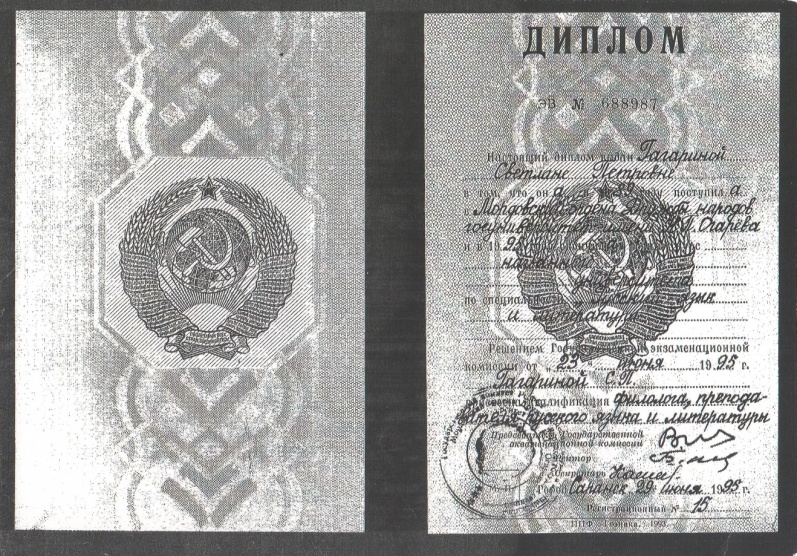 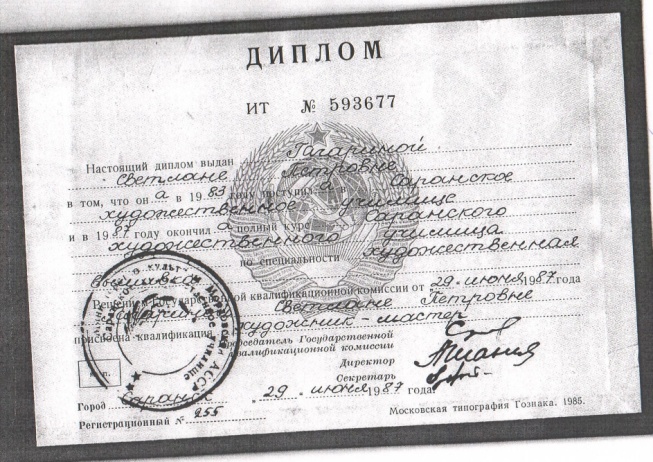 ХАРАКТЕРИСТИКА  - ПРЕДСТАВЛЕНИЕ
Гагарина Светлана Петровна 1968 года рождения, закончила  Детскую художественную школу №2, затем в 1983 году поступила в Саранское художественное училище им. Ф.В. Сычкова на декоративно-прикладное отделение. В 1987 году получила специальность: художник-мастер по прикладному искусству, вышивке. 
                 В 1987 году была принята на работу в Детскую художественную школу на должность преподавателя прикладного отделения, где и трудится по настоящее время. Общий трудовой стаж составляет 35.5 лет.
                 В 1995 году она закончила Мордовский  государственный университет им. Н.П. Огарёва по специальности преподаватель русского языка и литературы, филолог. 
	          Характерными чертами, определяющими личность Светланы Петровны, являются инициативность, коммуникабельность и ответственность. Она активно осваивает современные педагогические технологии и успешно внедряет их в педагогическую деятельность. Светлана Петровна грамотный, профессиональный специалист, любящий своё дело и с большим опытом работы, пользуется заслуженным уважением со стороны администрации школы, коллег и особенно детей и их родителей, в которых старается пробудить интерес к прикладному искусству и творческой деятельности, сформировать творческую личность, развить фантазию и образное мышление.
                  В своей работе Гагарина С.П. постоянно обращается к художественному творчеству народов эрзи и мокши. Отдаёт много сил изучению и сохранению культурного наследия мордовского народа. Светлана Петровна, считает, что народное творчество яркое, самобытное и многообразное, красивое, уникальное, вот поэтому дети с большим интересом занимаются на уроках народной вышивки и бисероплетения, вязания. Её ученики говорят, что Светлана Петровна учит нас изяществу и аккуратности.
ХАРАКТЕРИСТИКА - ПРЕДСТАВЛЕНИЕ
С  2011 года её воспитанники активно участвуют на Межрегиональном конкурсе прикладного искусства «Параскева– рукодельница». И каждый год, 12 лет подряд, занимают призовые места. Светлана Петровна в 2021 году участвовала в конкурсе преподавателей и получила Гран-при. В 2020 году заняла 1 место.
                  Каждый год участвует в республиканском конкурсе –мастер года, занимает призовые места. В 2017г. на Международном конкурсе «Одарённые дети» работа по прикладному искусству Косяковой Александры: вышитый мордовский костюм стал лучшим, получила Гран-при, приглашение в Москву.
                  В Международном конкурсе (2018г.), посвящённом творчеству Дж. Родари получила не только Гран-При, а приглашение на поездку в Италию, её уникальная работа из бисера «Торт дружбы в небесах» хранится на выставке Джанни Родари в г. Аменья. Они создали мост дружбы, который соединяет две страны: творчество России и Италии, выставки, которые там проходили в 2019, 2020гг. получаются красочные и трогательные.
                  Учащиеся участвуют во многих выставка и конкурсах по живописи, изобразительному искусству, получают призовые места, это говорит о разнообразии творчества. Особо хочется подчеркнуть победу в конкурсе - Молодые дарования России, Министерства культуры России. В 2020 году вместе с ученицей, Косяковой Александрой, участвовала в конкурсе года, в Москве, и получили - 1 место по всей России среди художественных училищ и школ по декоративно прикладному искусству. В 2022 году в этом же конкурсе Исайкина Арина заняла достойное 3 место по России - по декоративно-прикладному искусству.
ХАРАКТЕРИСТИКА - ПРЕДСТАВЛЕНИЕ
В г.Санкт-Петербурге в 2019г. на  форуме Одарённые дети ученица Кузьмичева Ксения заняла призовое место.
                  В 2022 году её учащиеся участвовали во Всероссийской выставке прикладного творчества в г.Тамбове в количестве 22 человек, 7 из них заняли призовые места, и  были приглашены в школу им.Поленова, в Тамбове по президентскому гранду.
                  На выставке «Жигулёвская палитра» в Самаре в 2022 году учащиеся получили 9 дипломов победителей и их работы были напечатаны в каталоге. В течении 5 лет учащиеся занимают призовые места на Всероссийской выставке - Алтарь Отечества, которая проходит в департаменте г. Москвы,.
                  Светлана Петровна в 2019, 2020, 2021, 2022 году занимала 1 места со своими работами по вышивке и проводила мастер-классы по национальной вышивке мордвы эрзи и мокши, за это была награждена медалью - Наставник молодёжи в г.Москве. В 2022 году участвовала в выставке вышивки, народов мира в Санкт-Петербурге.
                   Выступает на педагогических семинарах различных уровней, делает методические разработки, проекты, а также активно участвует в городских и республиканских выставках мастеров декоративно-прикладного искусства, занимается творческой работой.
     За успехи в работе и воспитании подрастающего поколения Гагарина С.П. награждена:  
      - Почётной  грамотой Министерства культуры РМ (2008г.)
      - Благодарностью и Почётной грамотой от Республики Мордовия митрополита Зиновия (2016, 2017, 2018, 2019г.2020г.)
      - Благодарностью от Администрации г. Саранска (2011г.)
      - Почетной грамотой Государственного собрания Республики Мордовия (2018г.)
      - Премией Главы Республики Мордовия- Лучший учитель года. (2017г.)
      - Медалью – Наставник молодежи. г. Москва. (2019г.).
Критерий №1Повышение квалификации, профессиональная переподготовка
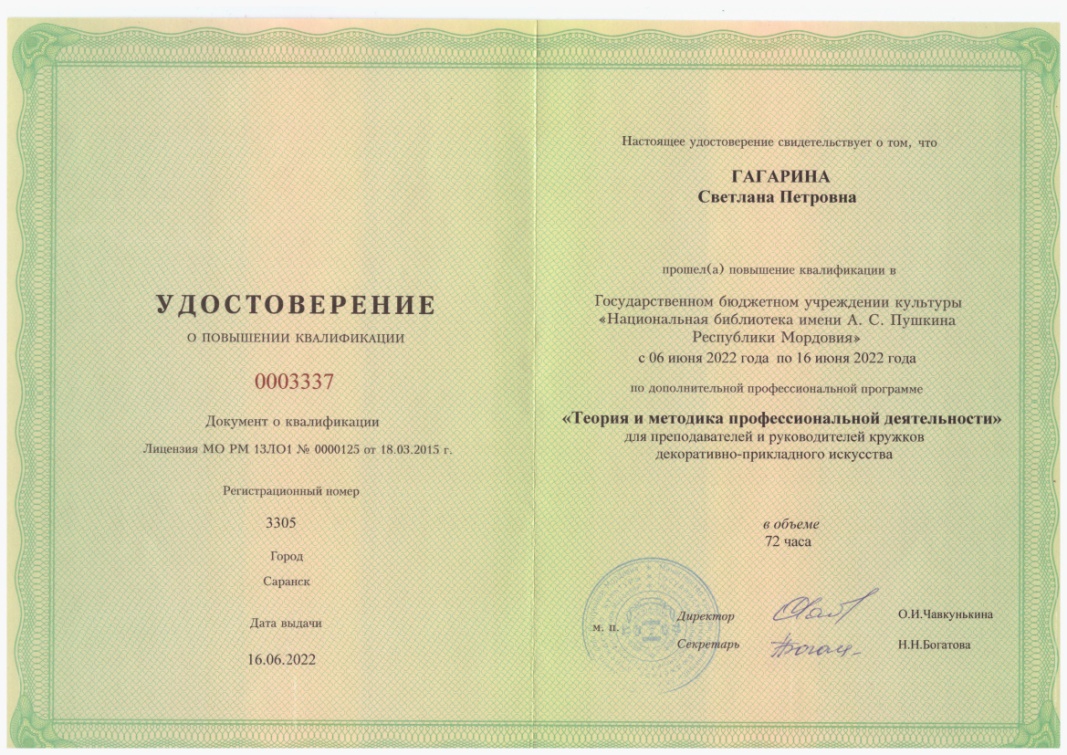 Посещение преподавателем семинаров, конференций, открытых уроков
Посещение преподавателем семинаров, конференций, открытых уроков
Посещение преподавателем семинаров, конференций, открытых уроков
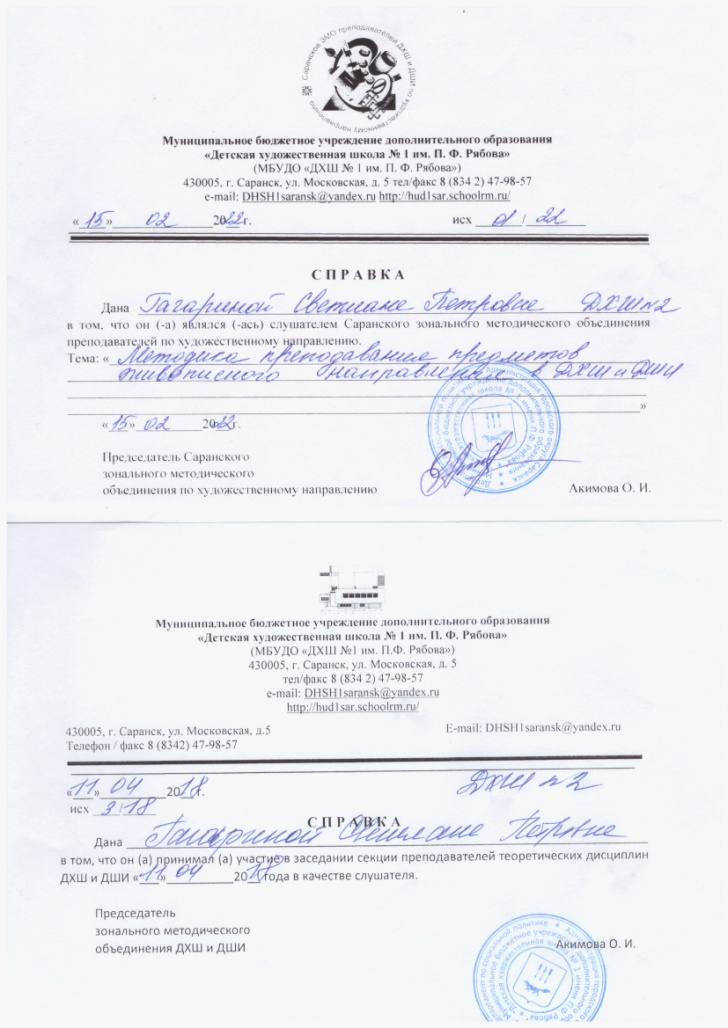 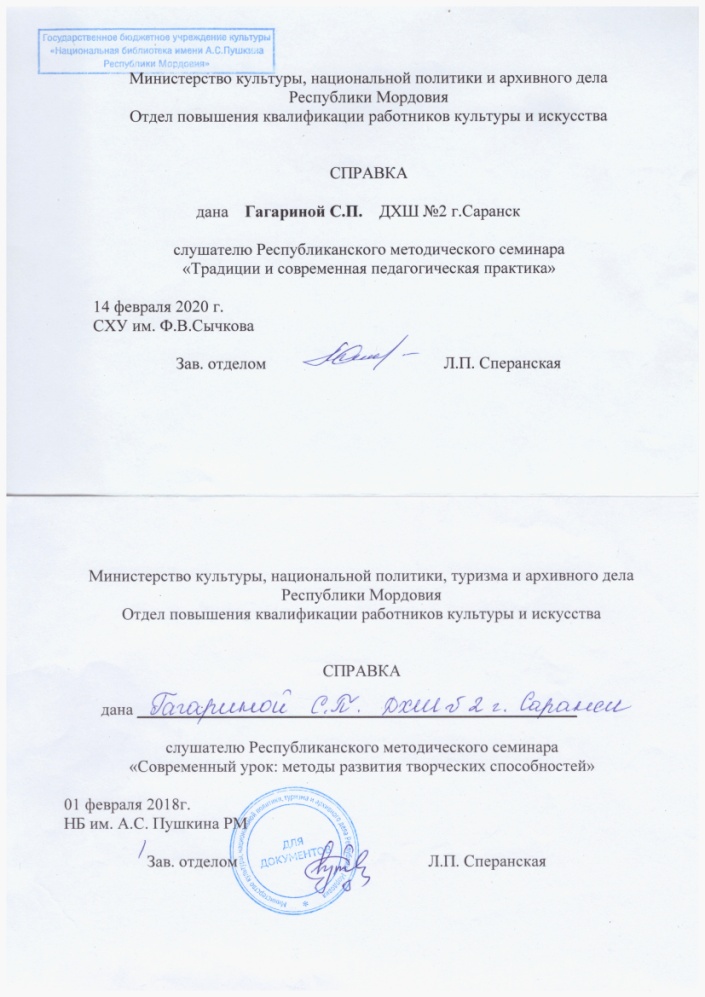 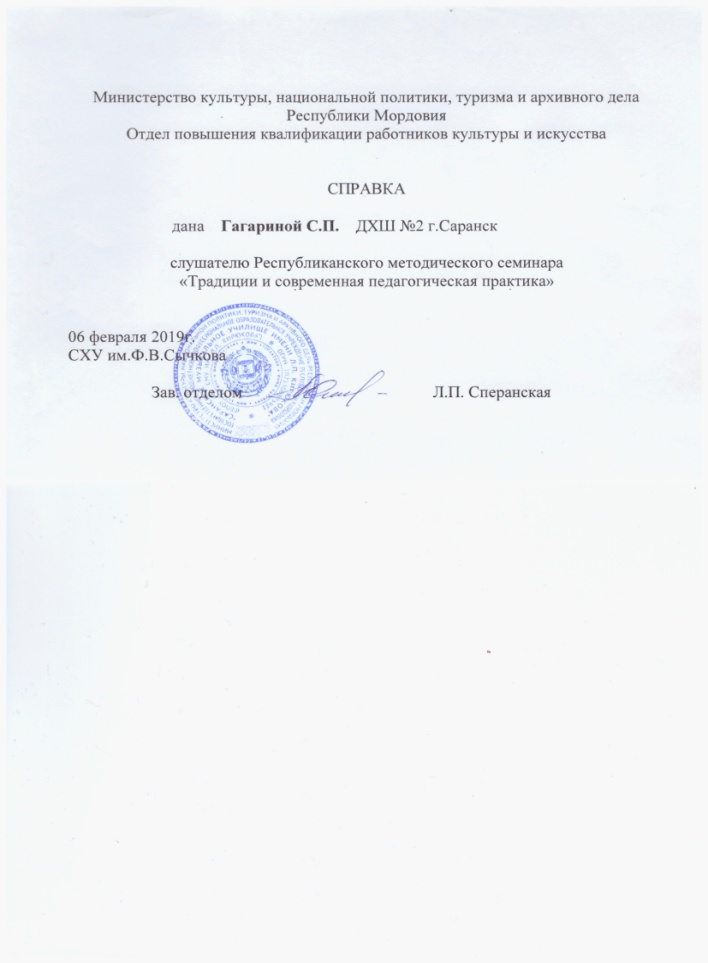 Критерий № 2 Выступления на научно - практических конференциях, педагогических чтениях, семинарах, секциях, методических объединениях
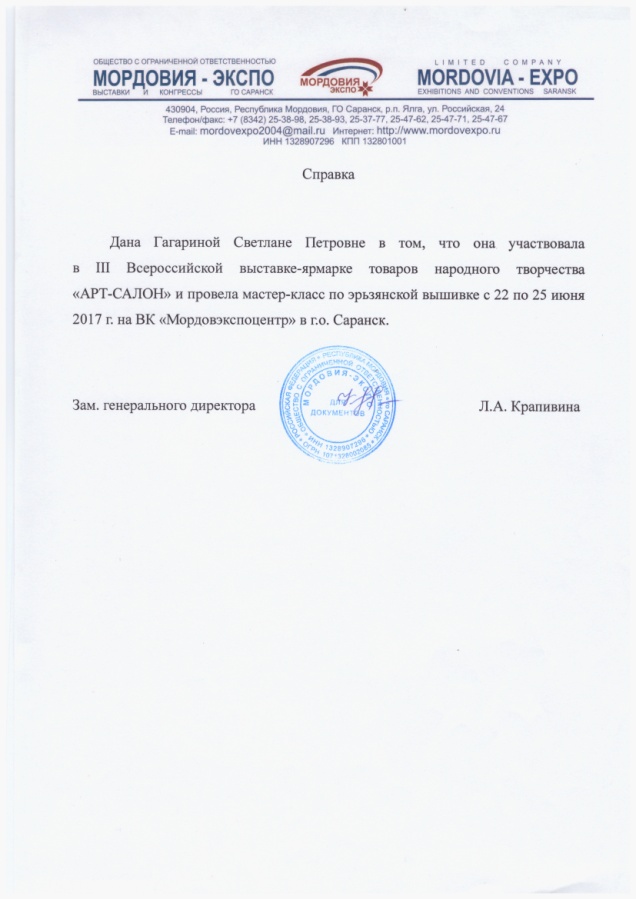 2017 – 2019 гг.
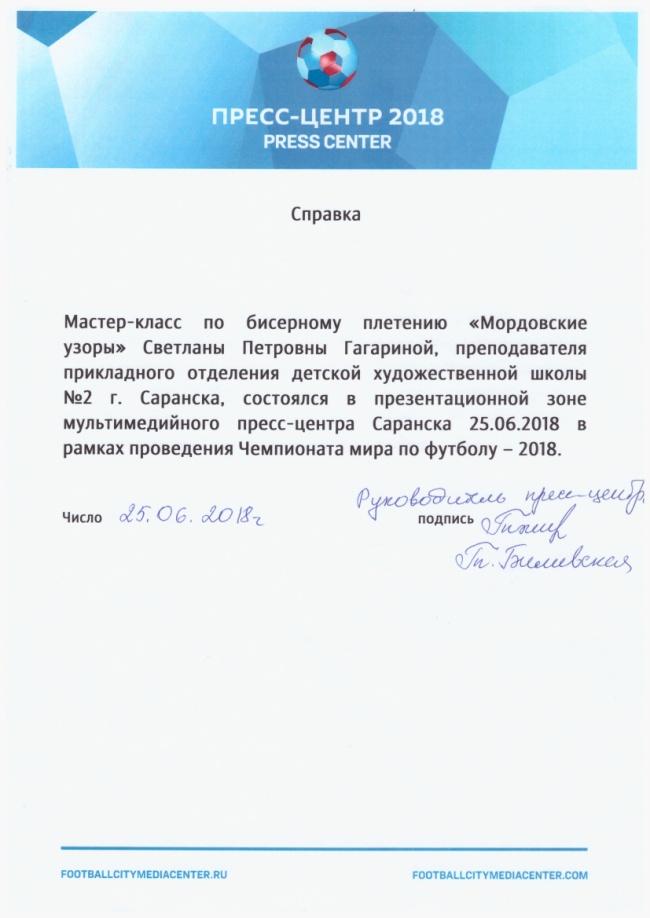 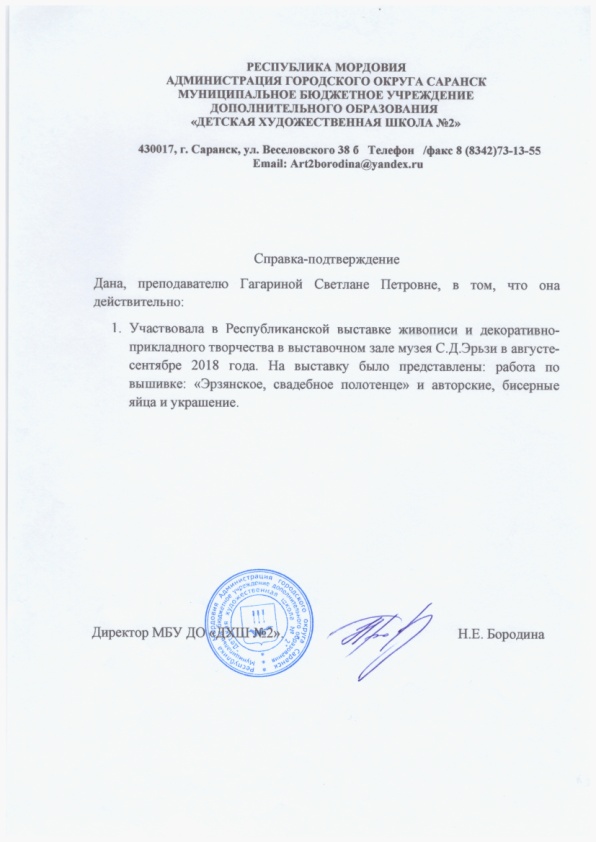 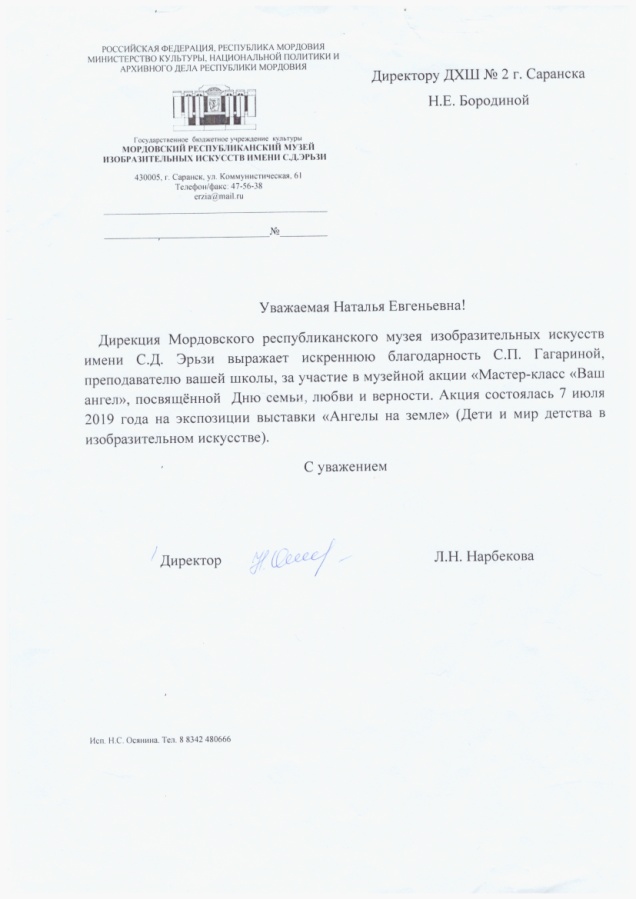 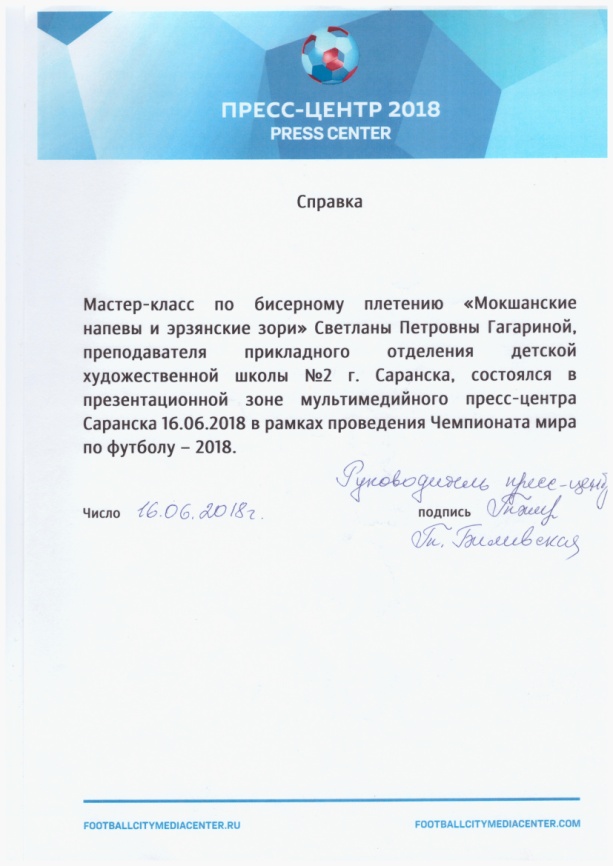 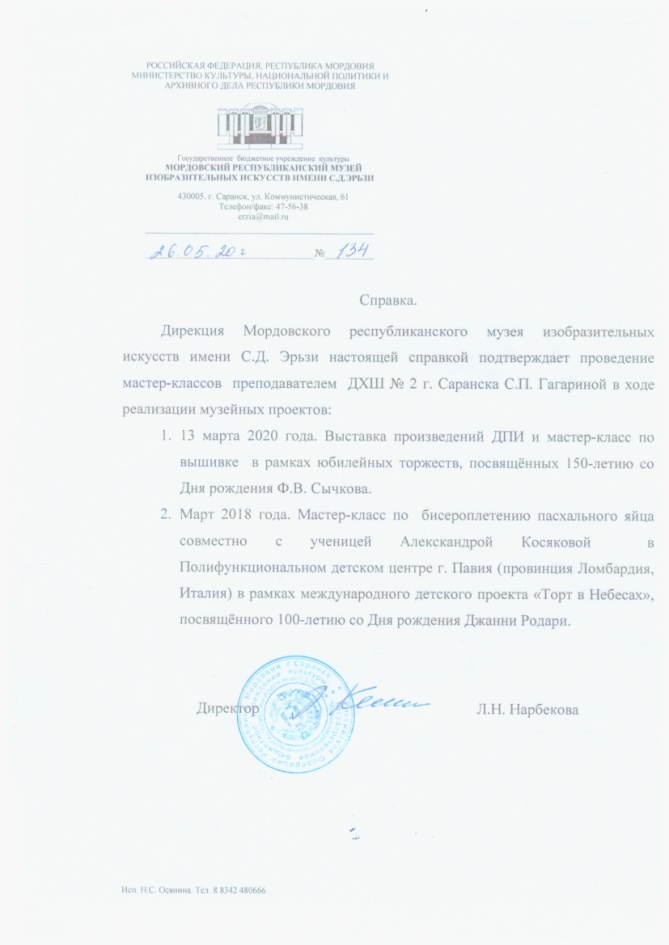 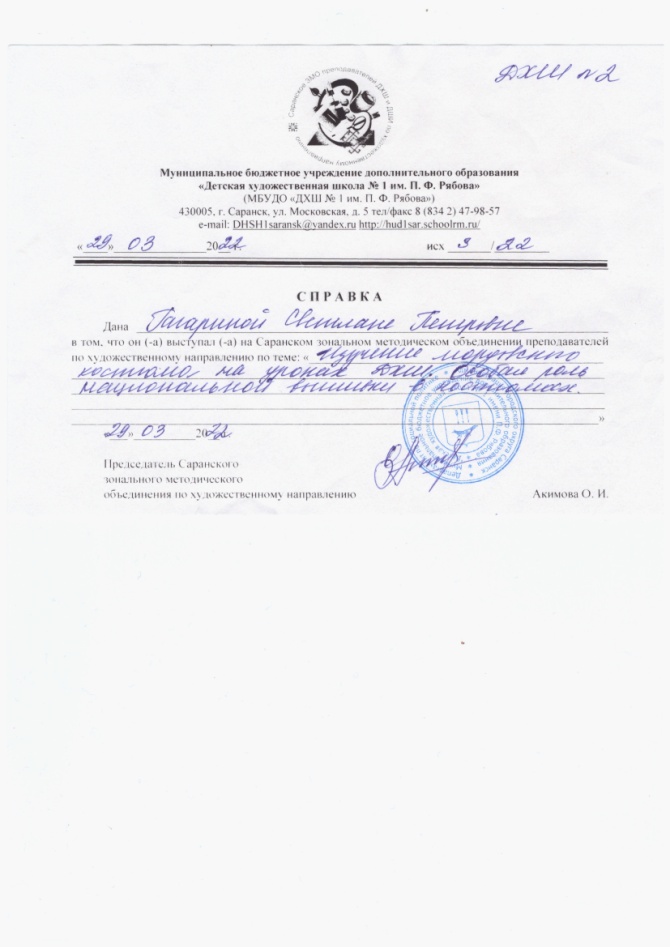 2020 – 2022 гг.
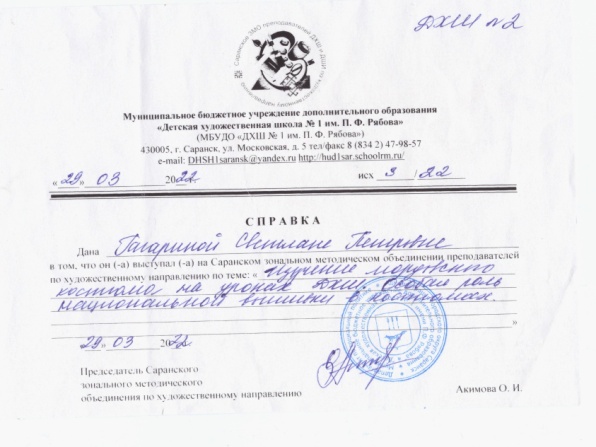 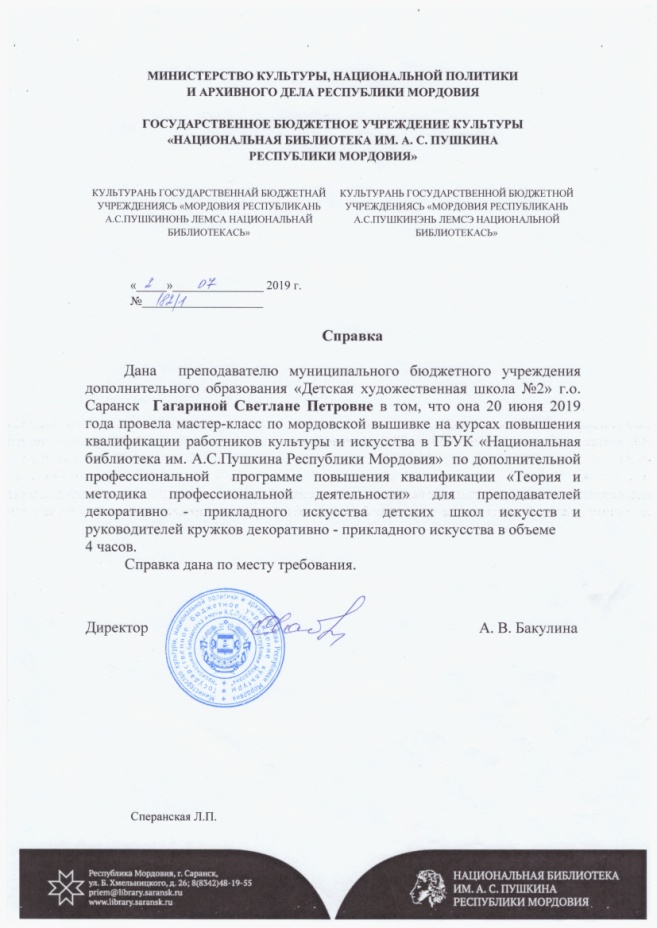 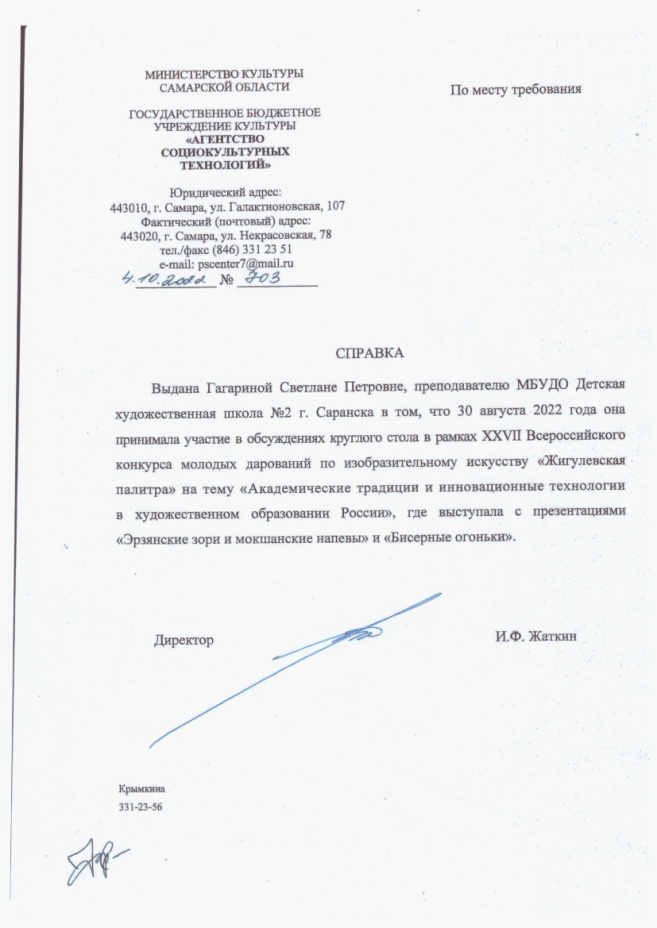 Критерий № 3 Позитивная динамика доли учащихся, успевающих на «4» и «5» за 2021-2022 учебный год (%)
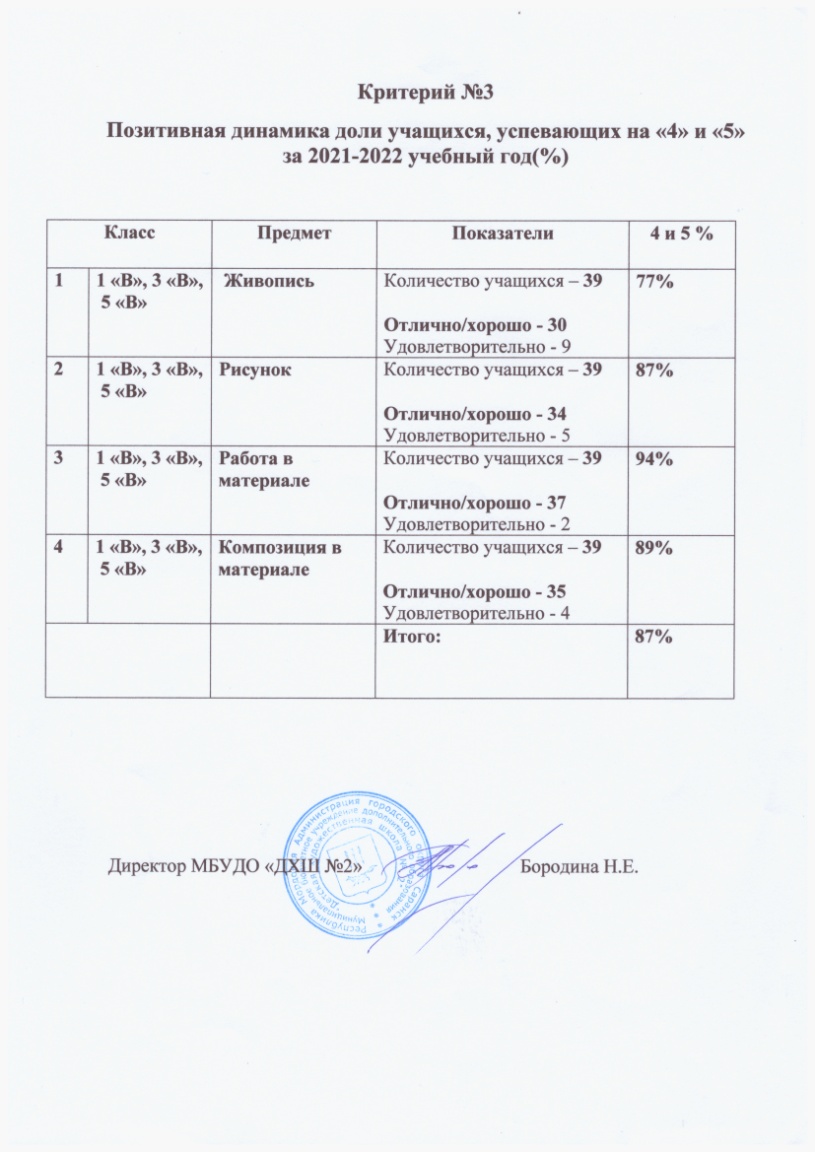 Критерий № 4 Результаты участия обучающихся в профессиональных конкурсах, проводимых под патронатом Министерств культуры
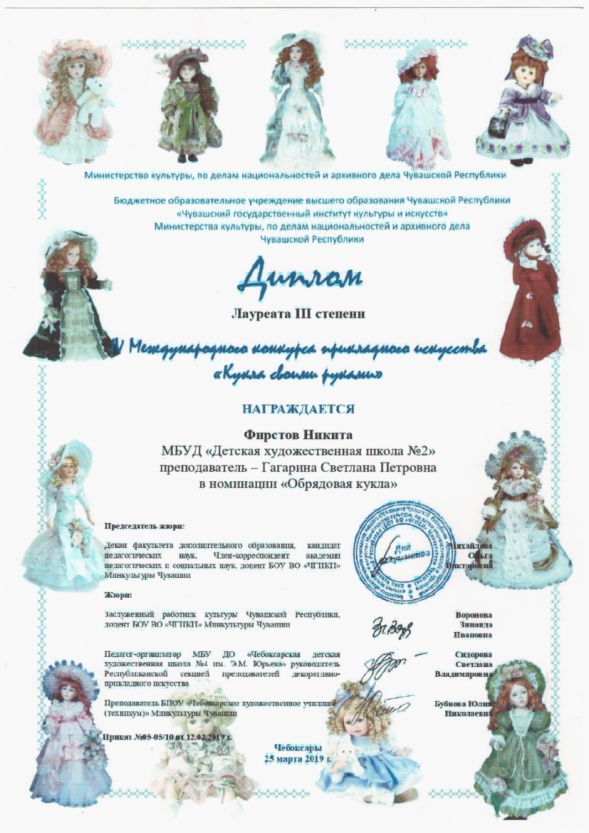 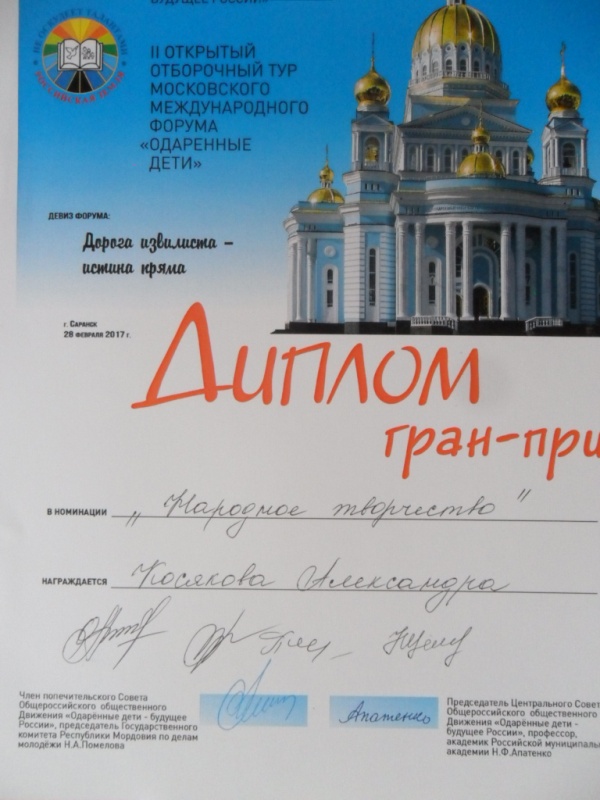 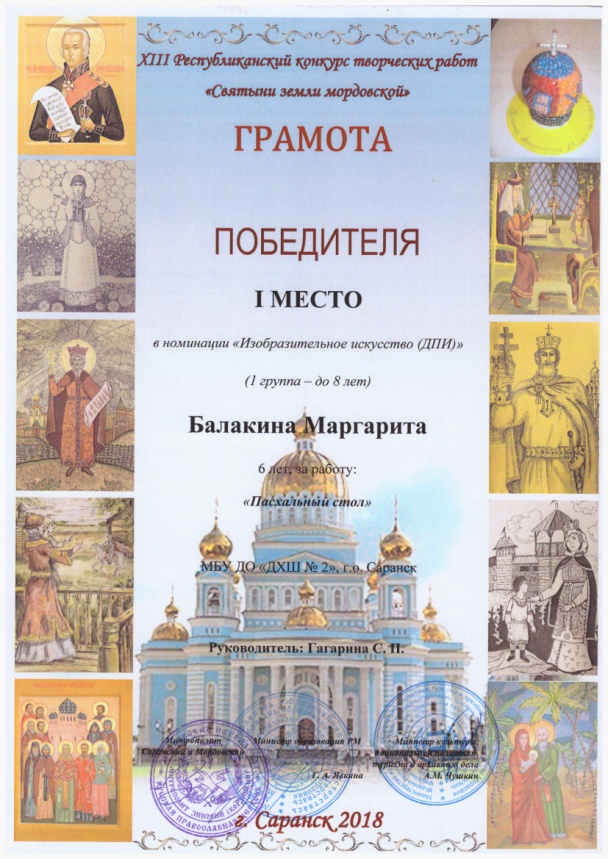 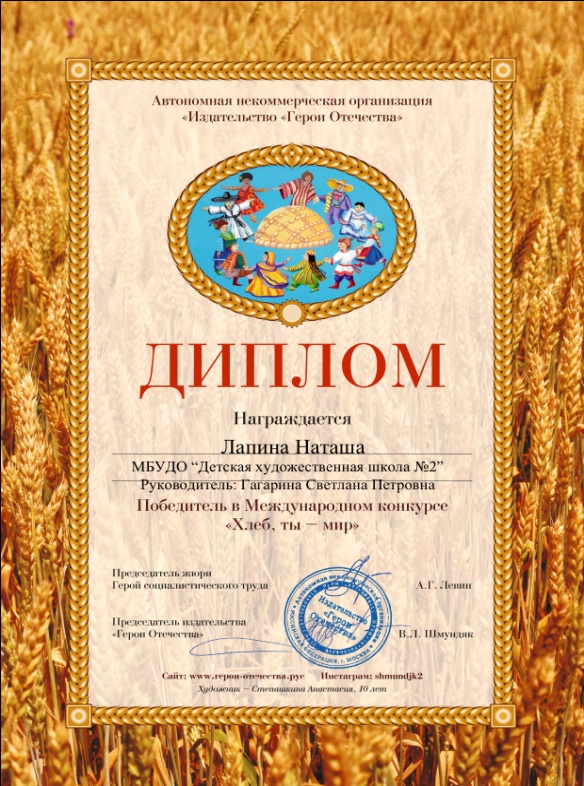 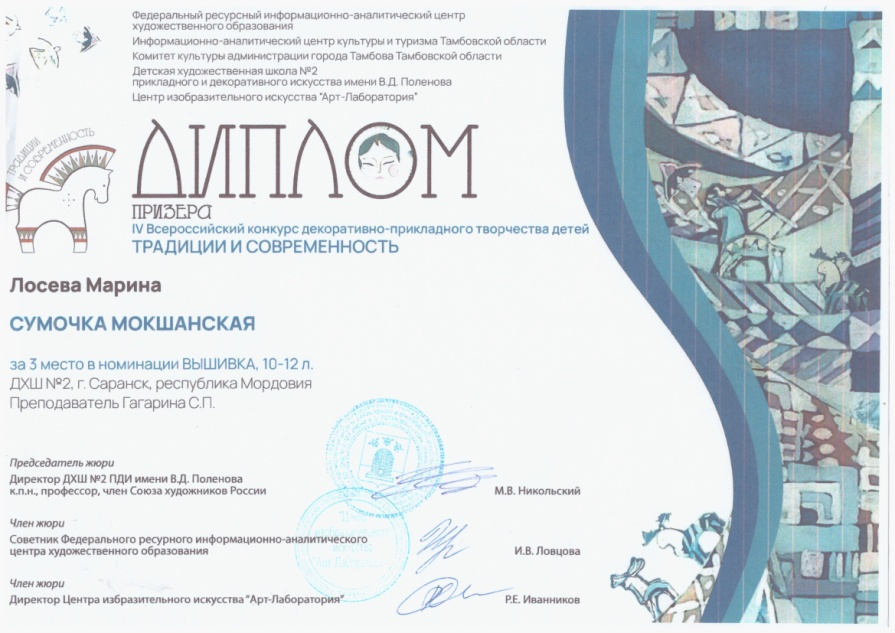 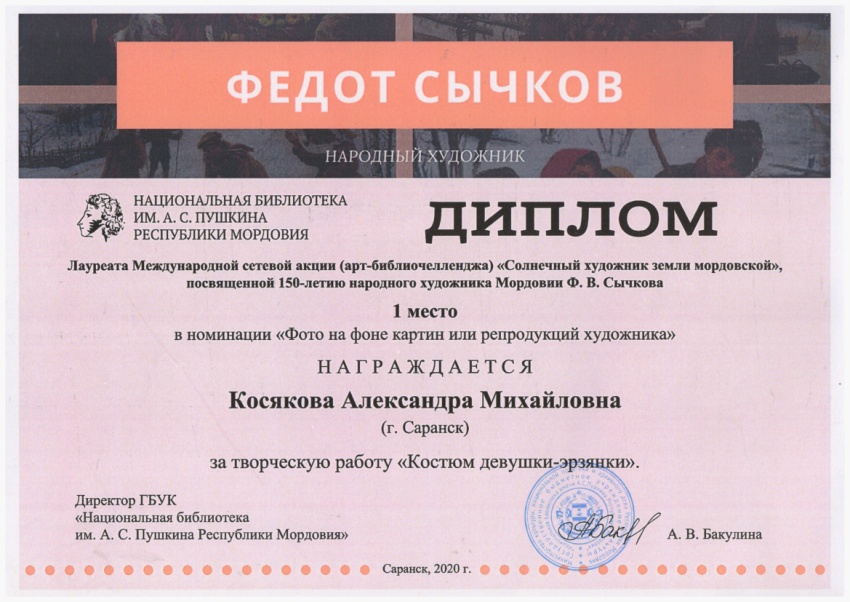 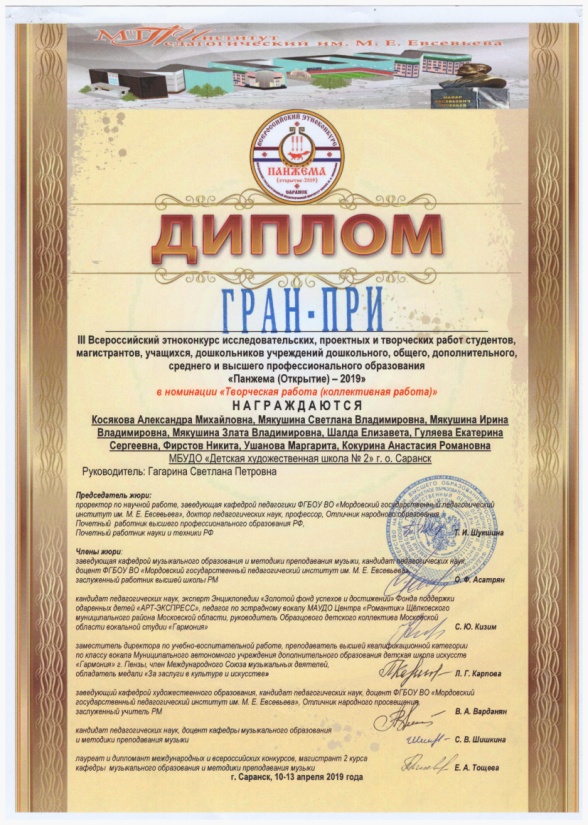 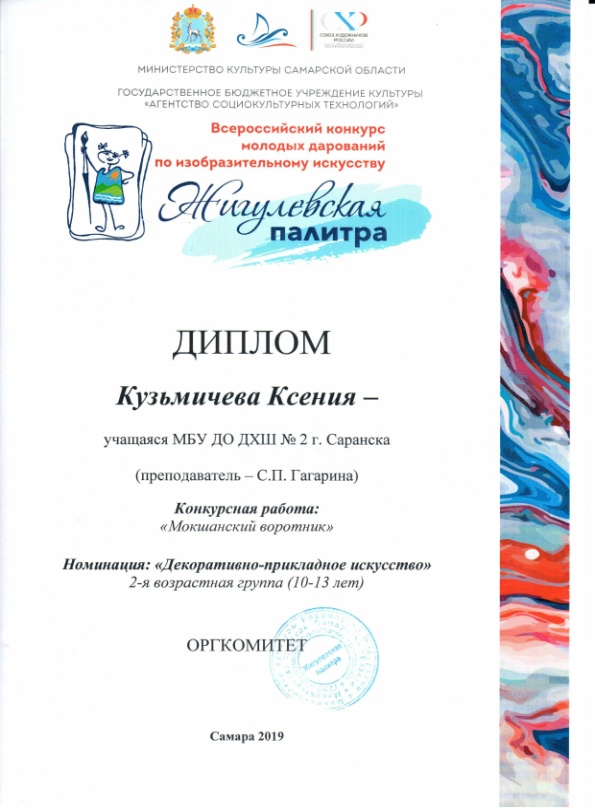 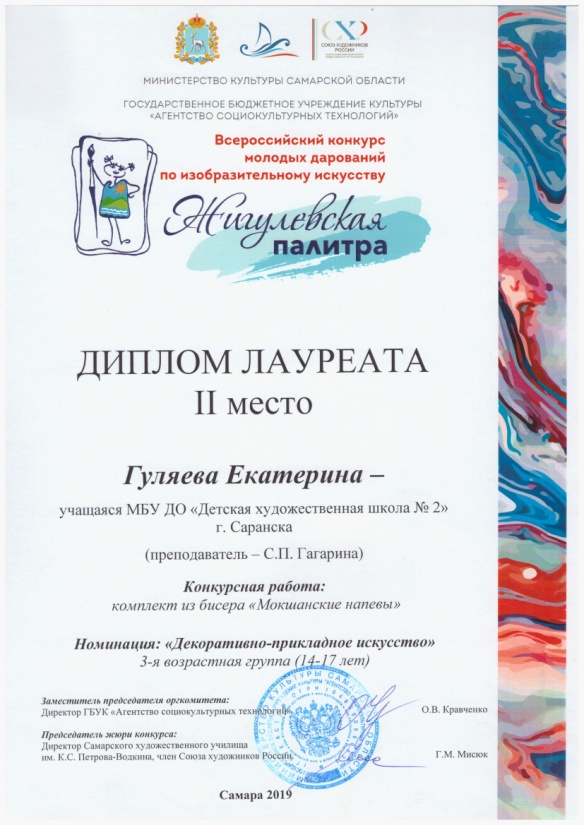 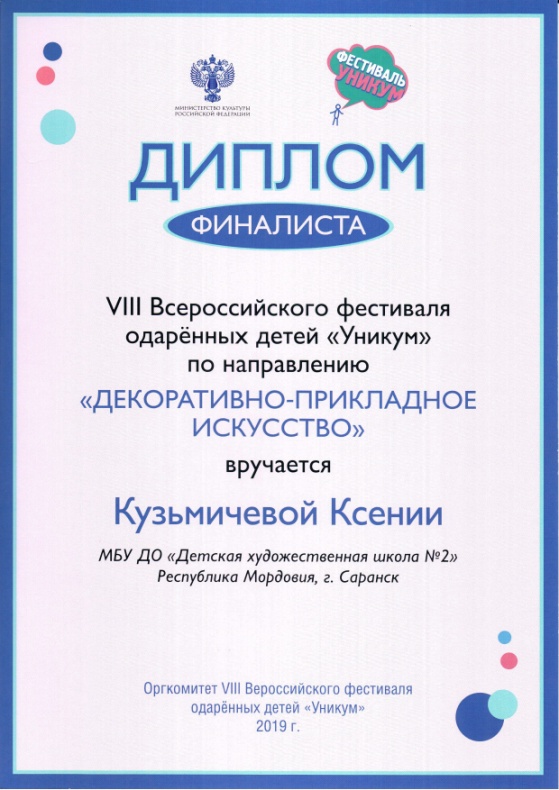 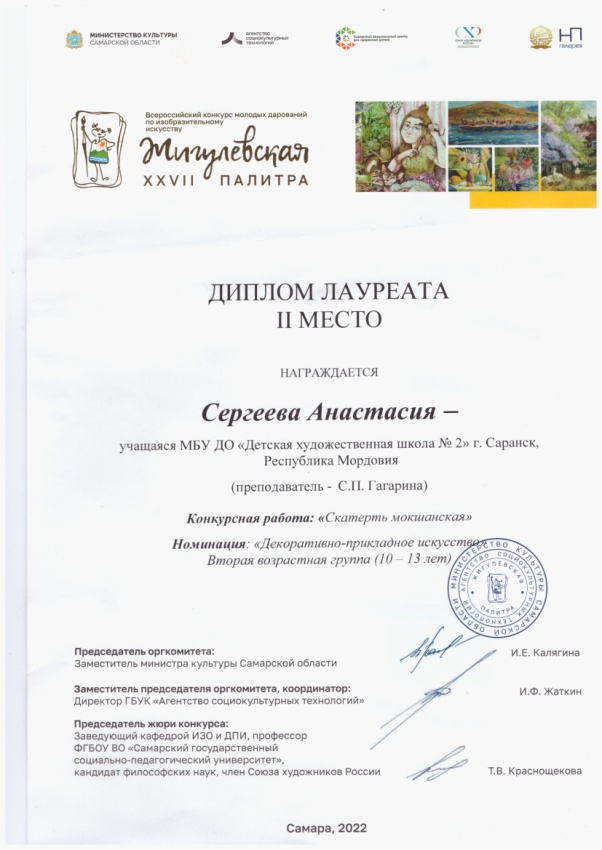 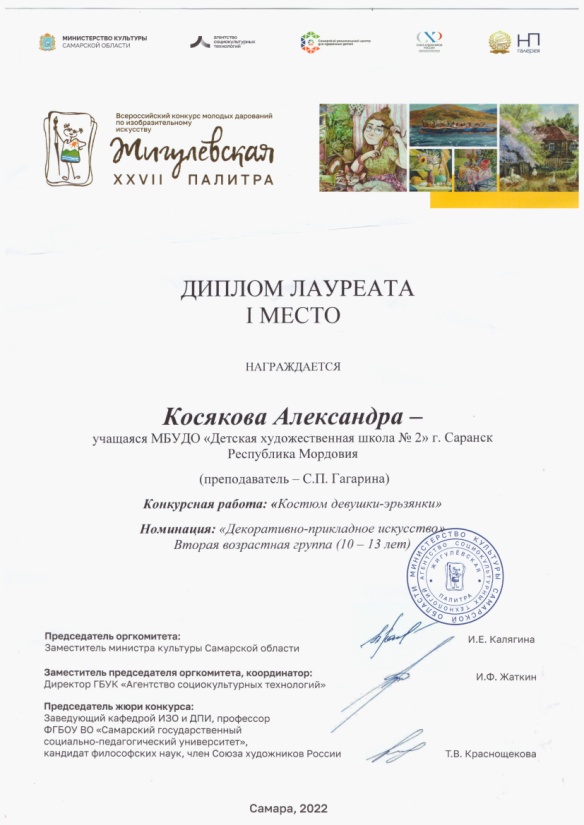 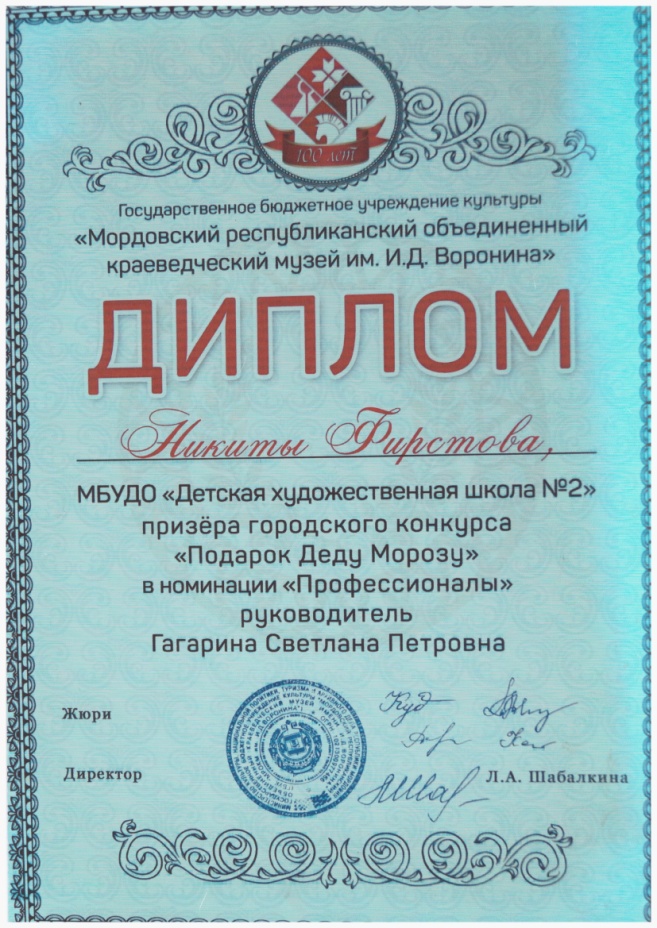 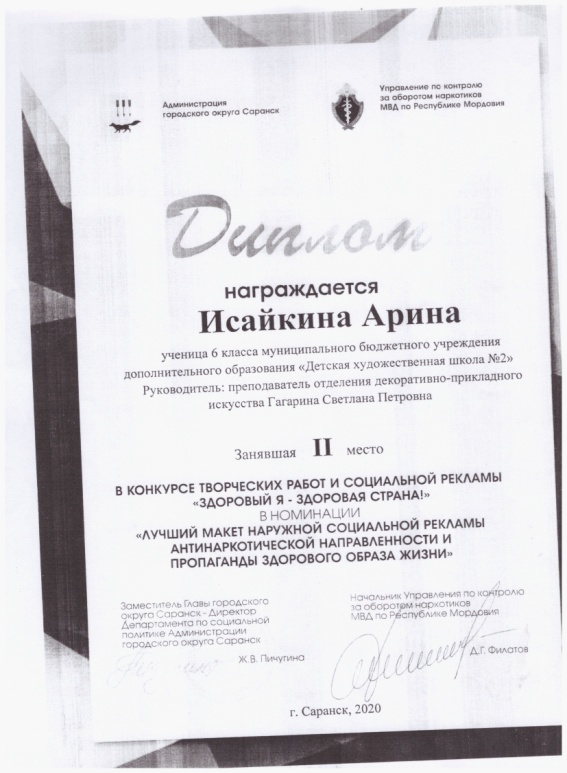 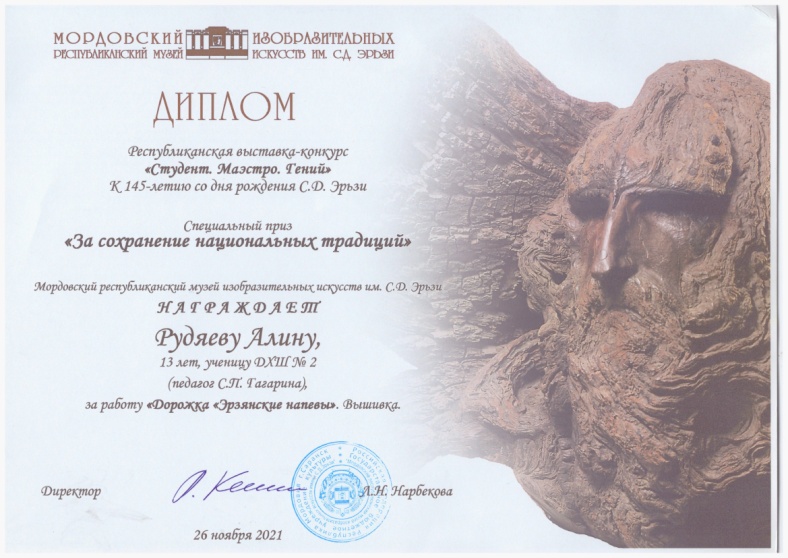 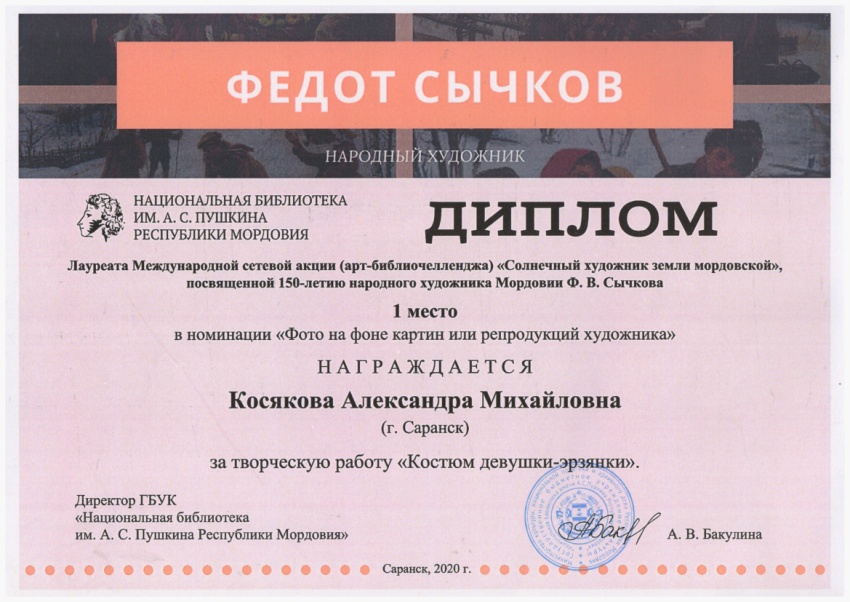 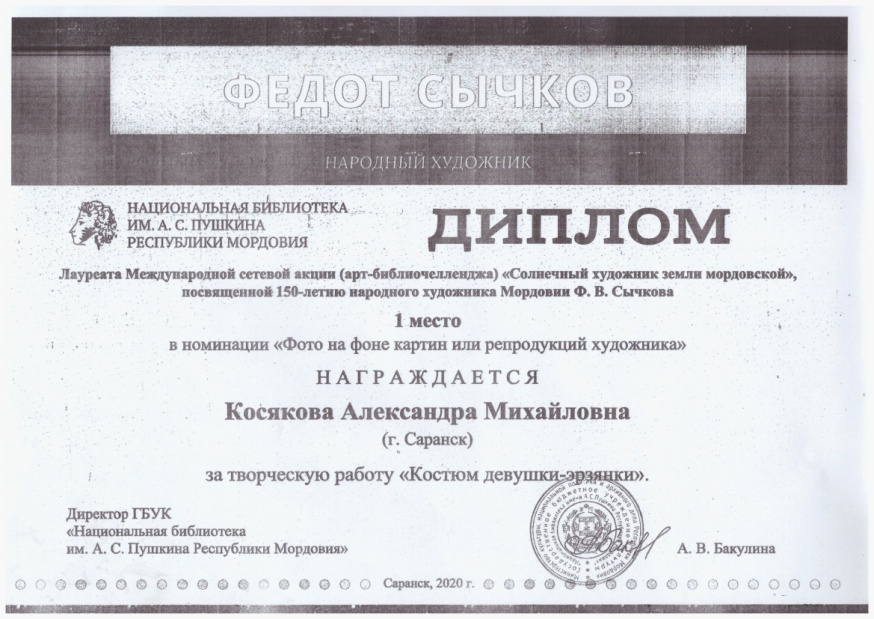 Критерий № 5 Результаты участия обучающихся в мероприятия различных уровней по учебной деятельности:           - предметные олимпиады;  - конкурсы; - фестивали; - выставки - конкурсы и т.д.
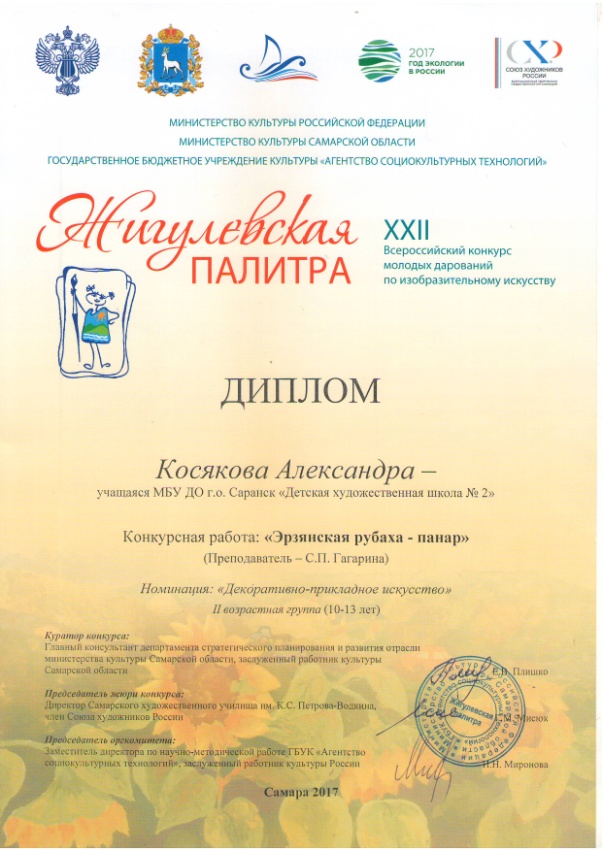 2017, 2018, 2019 гг.
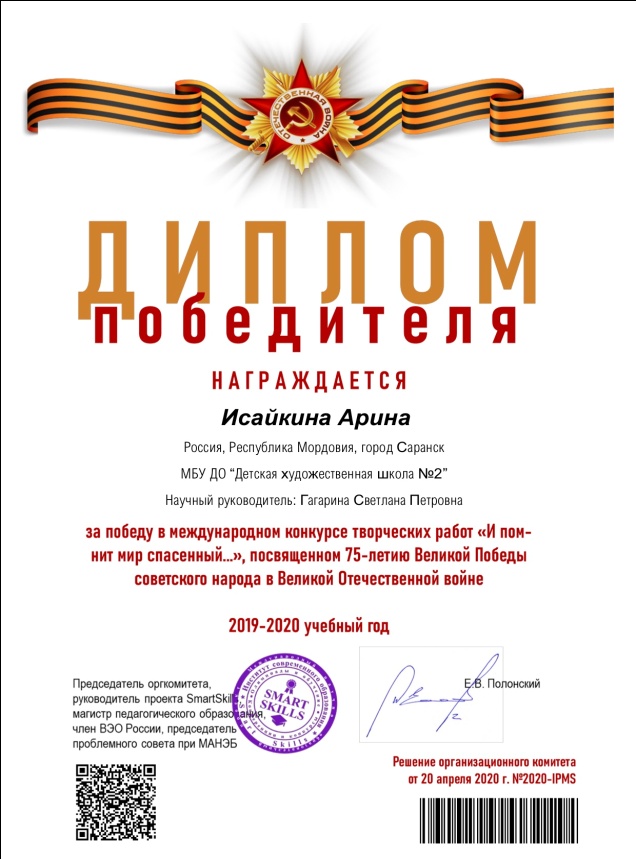 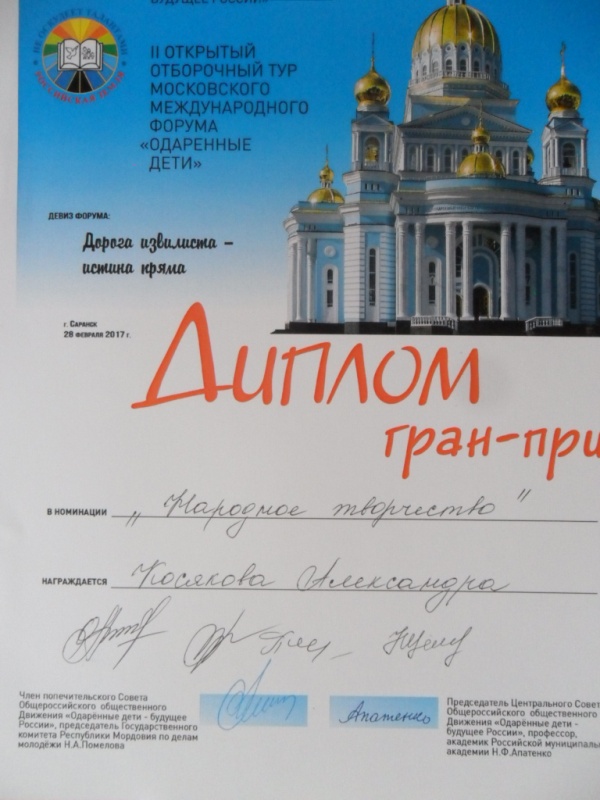 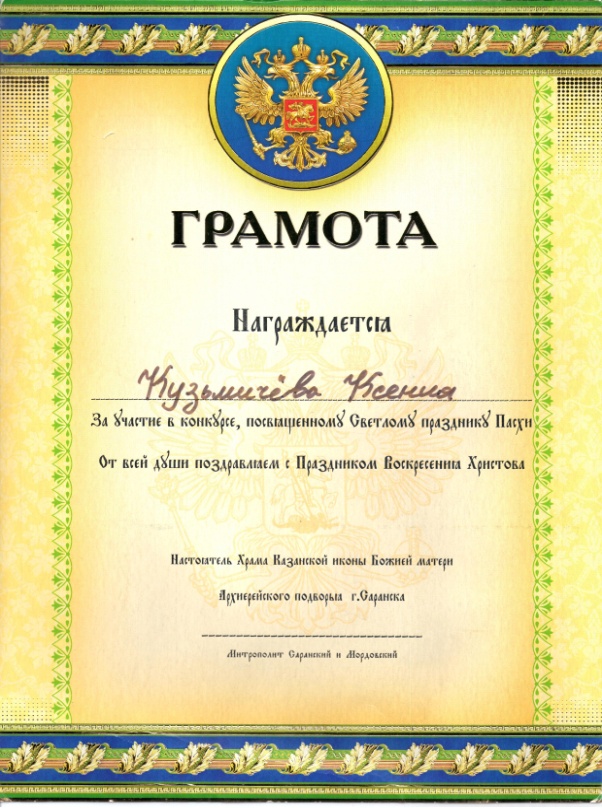 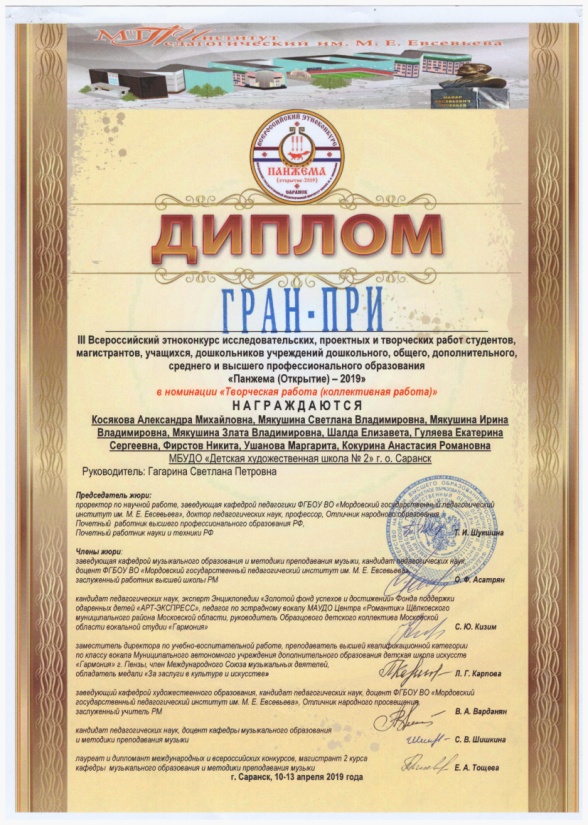 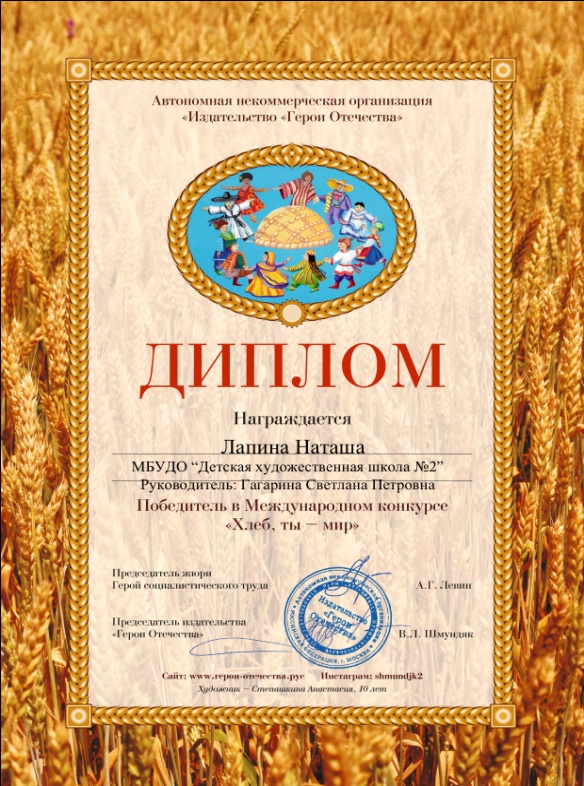 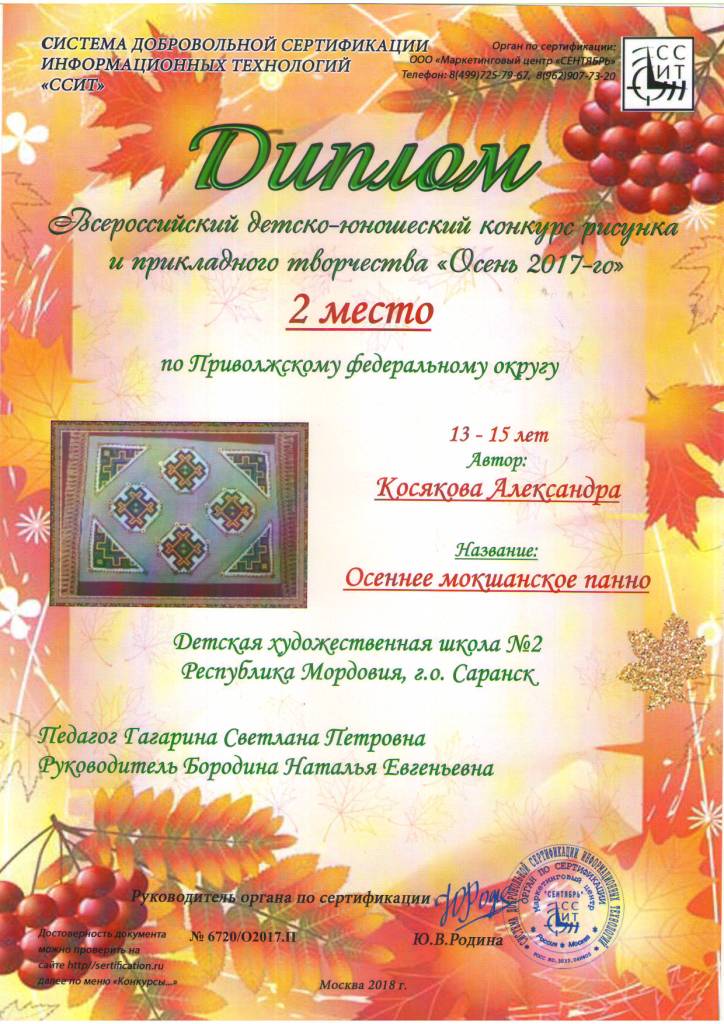 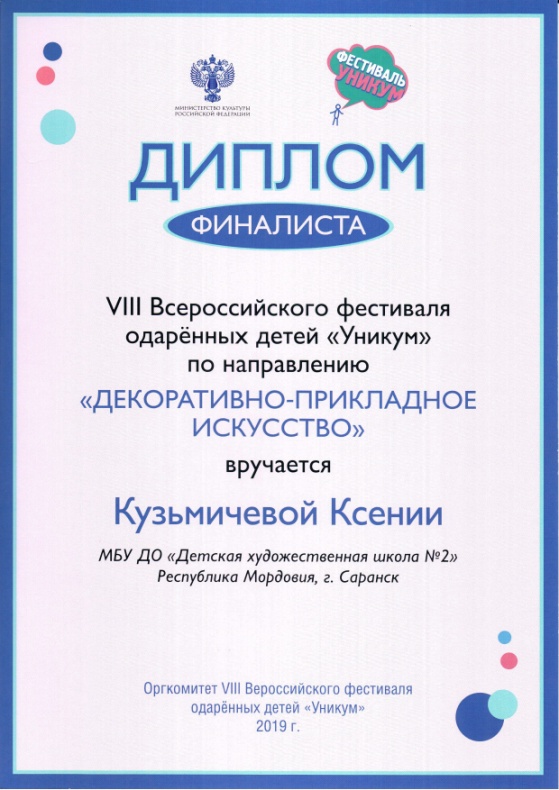 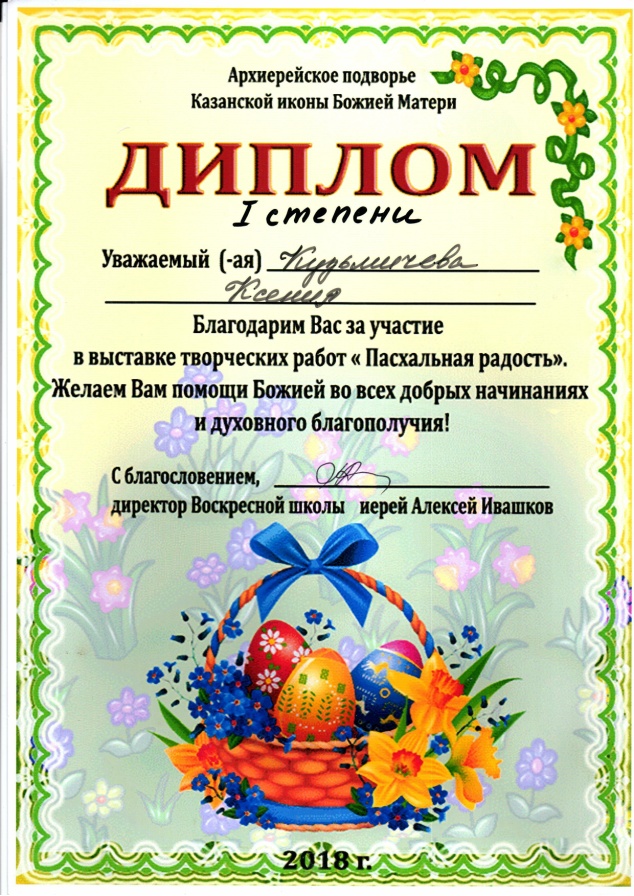 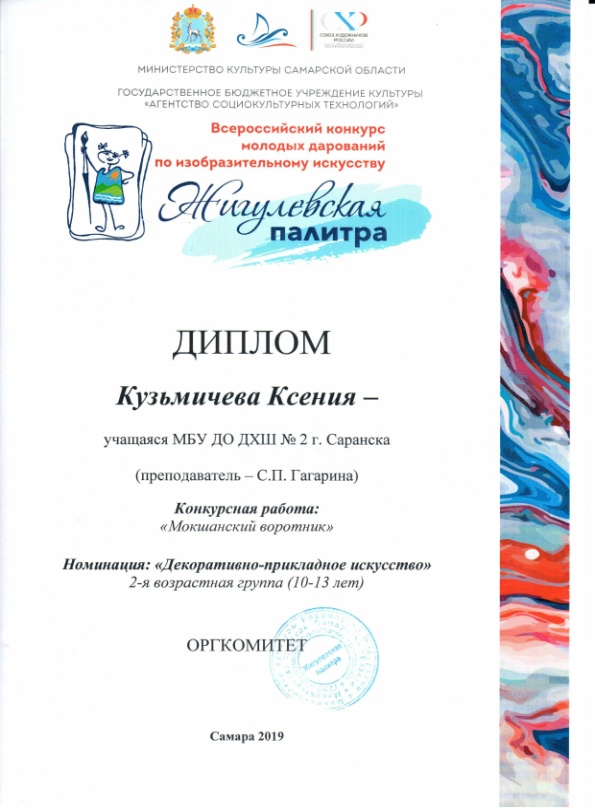 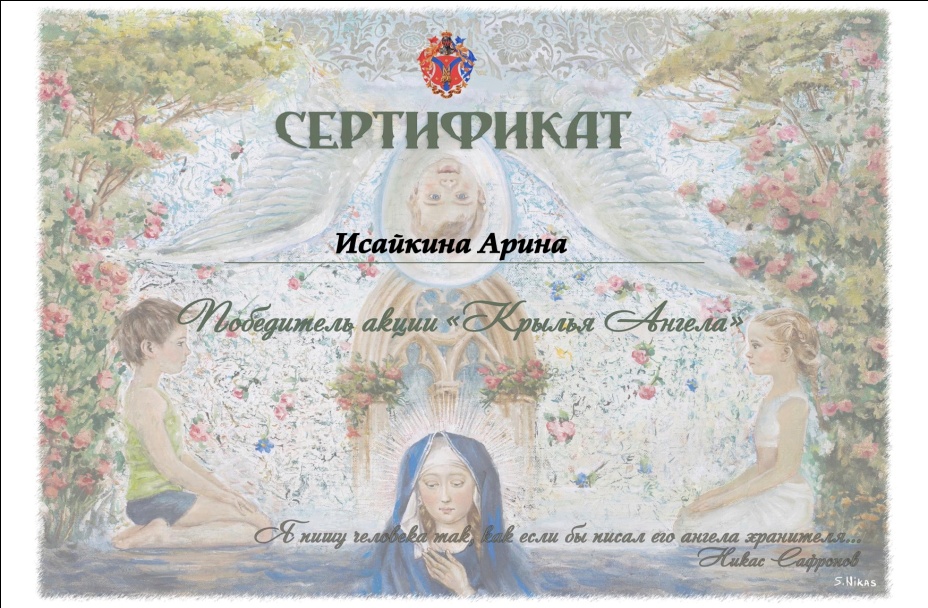 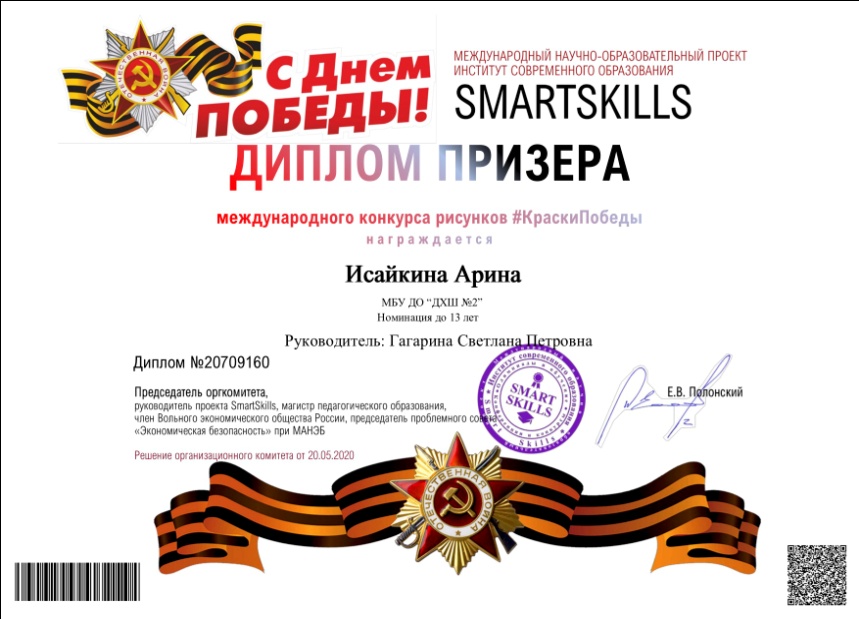 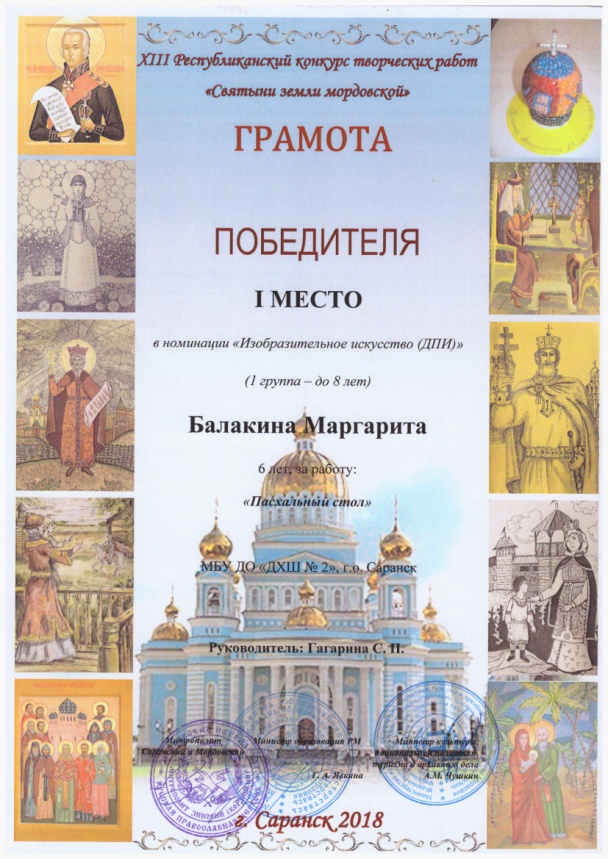 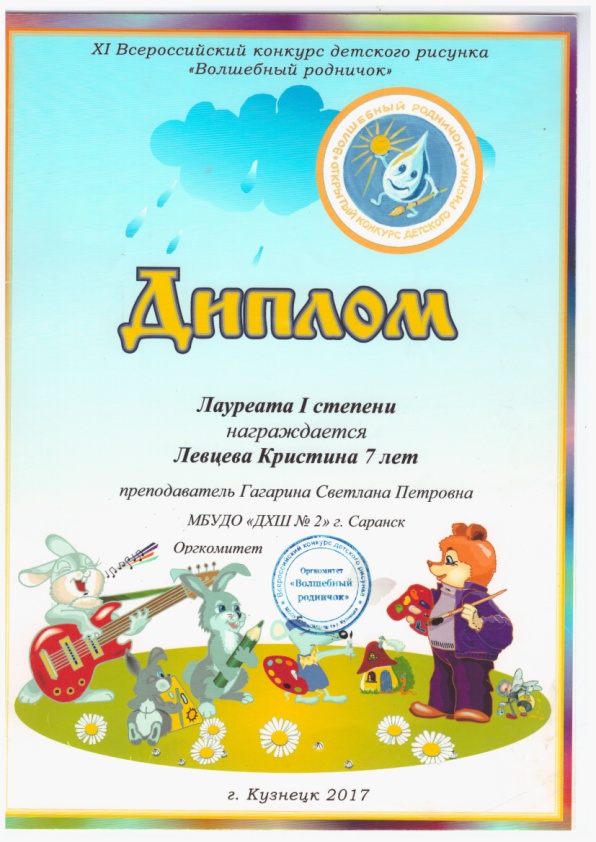 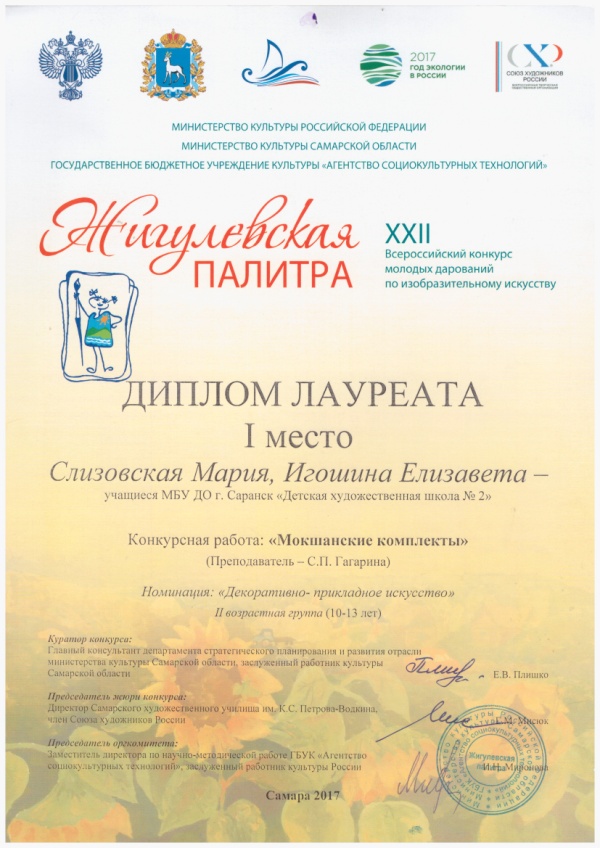 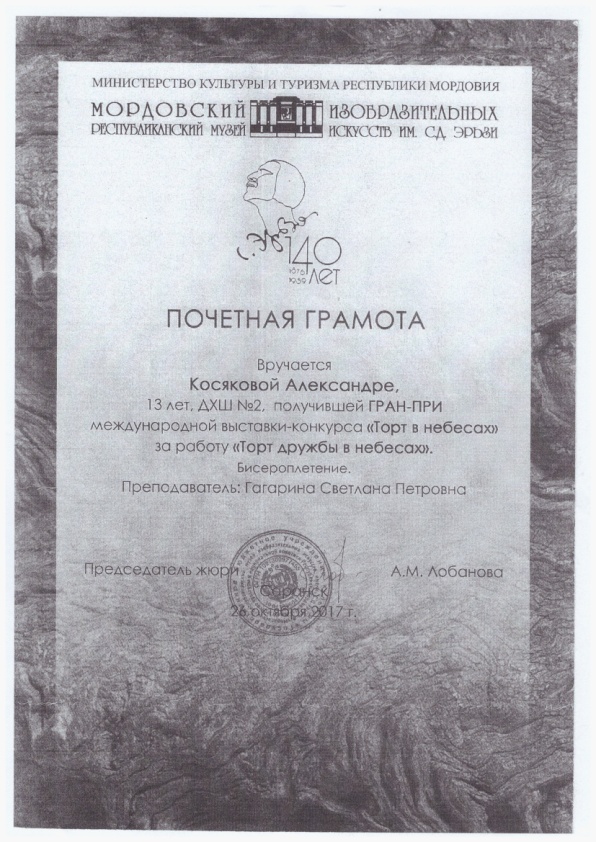 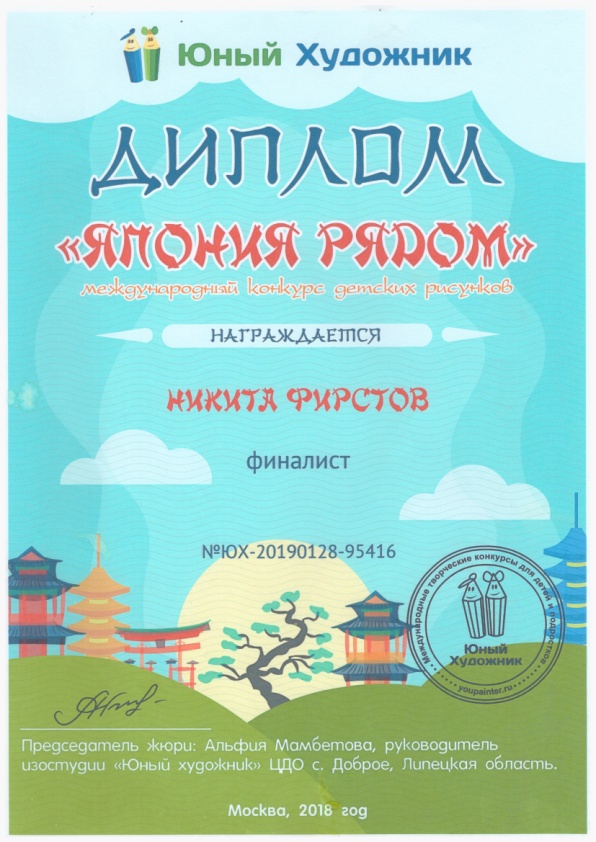 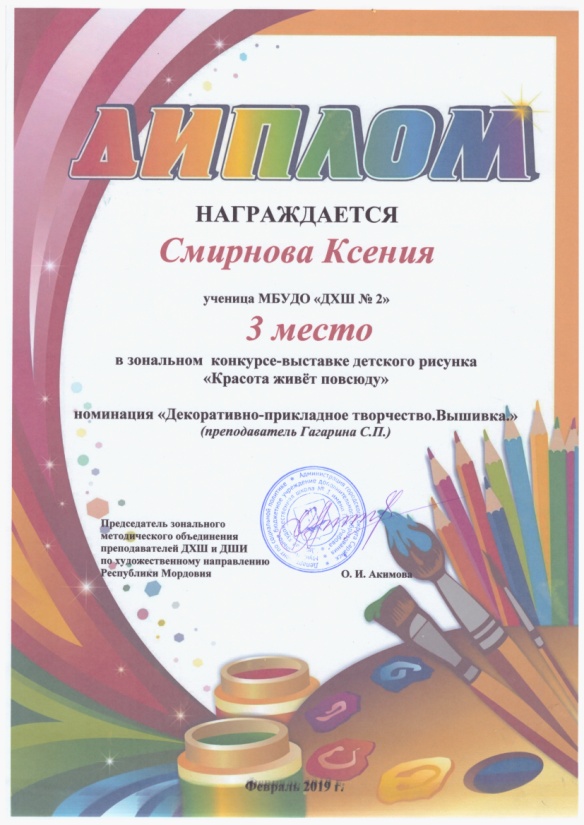 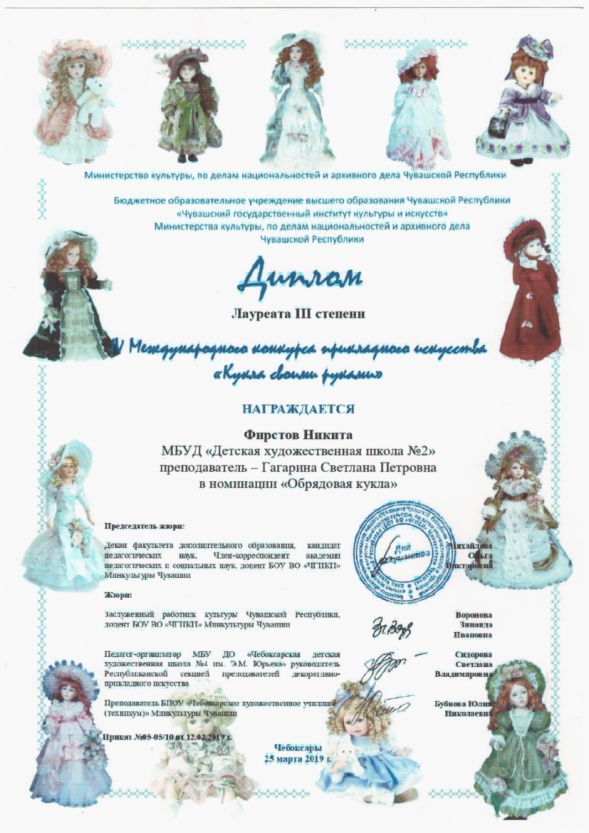 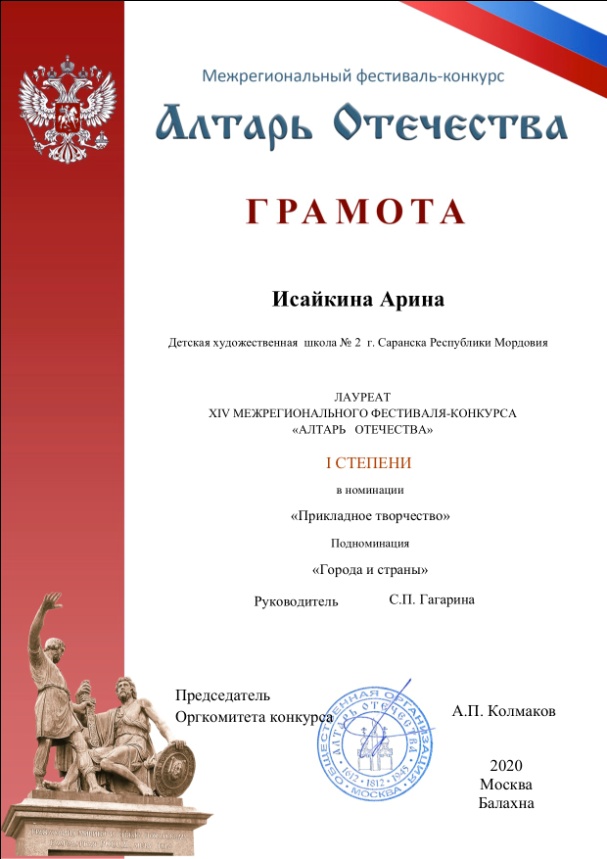 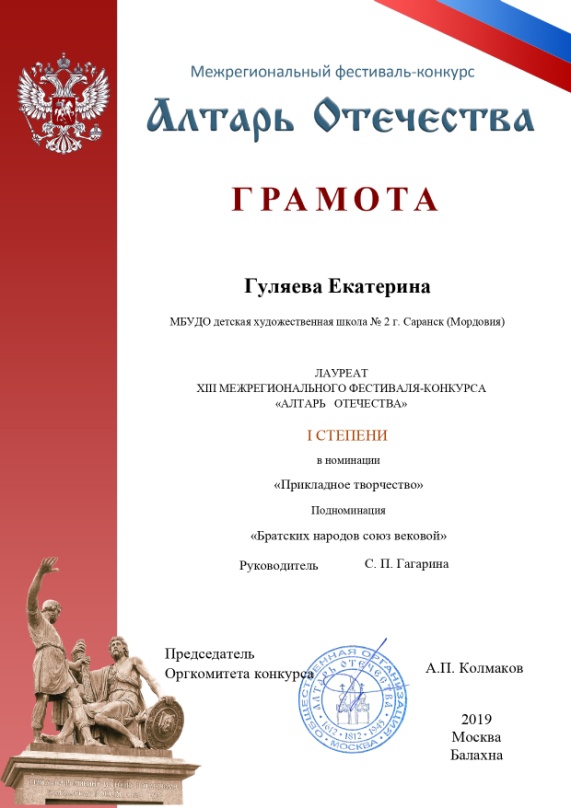 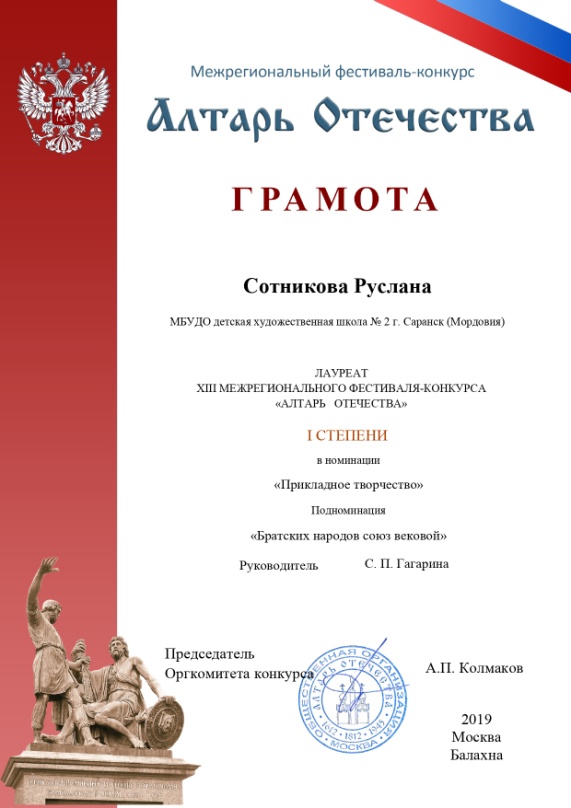 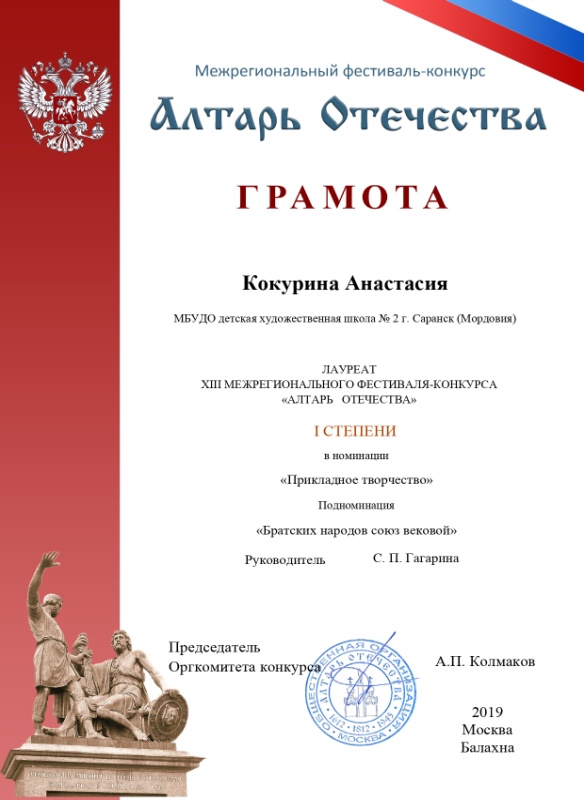 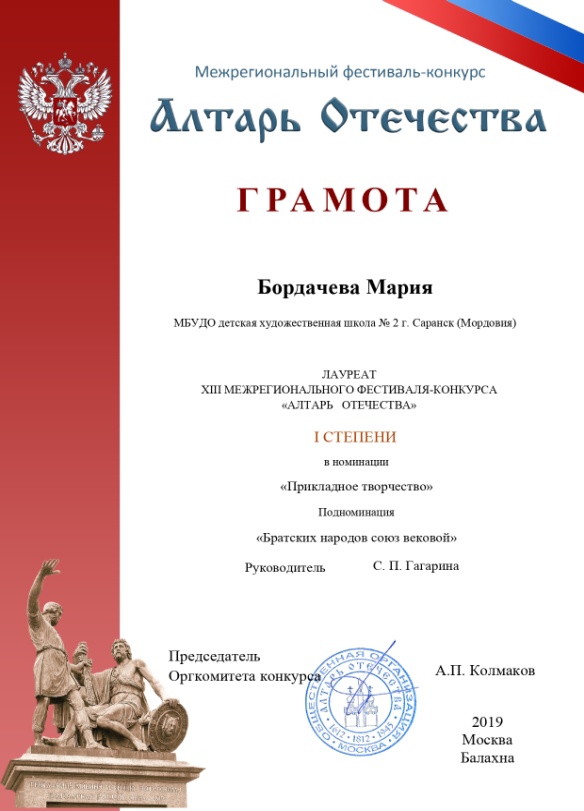 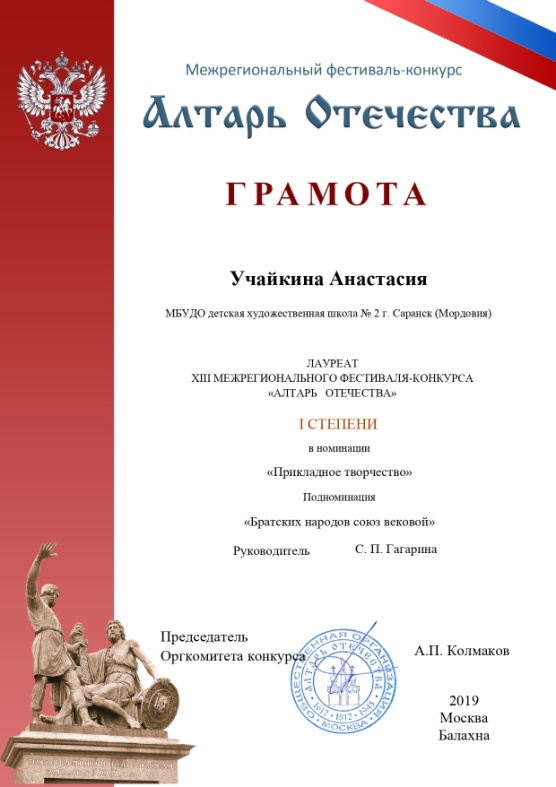 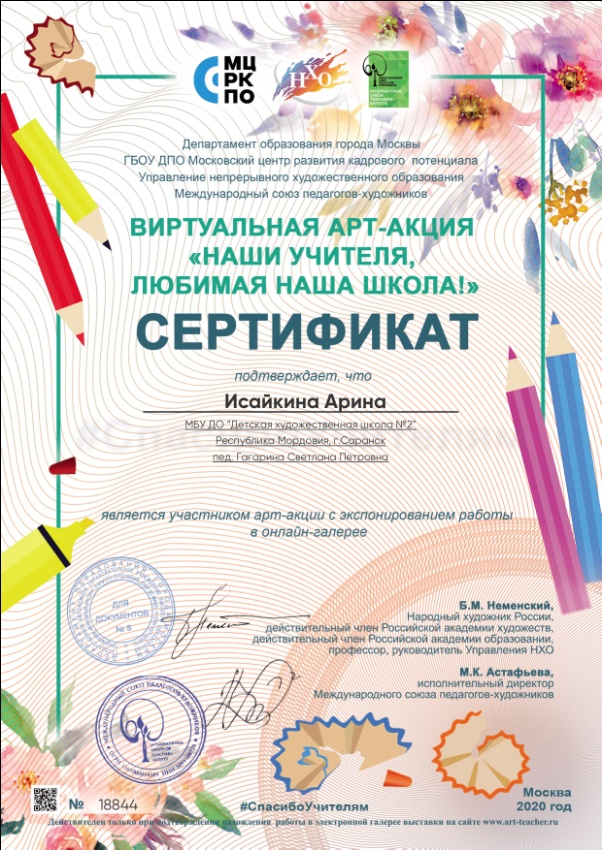 2020, 2021, 2022 гг.
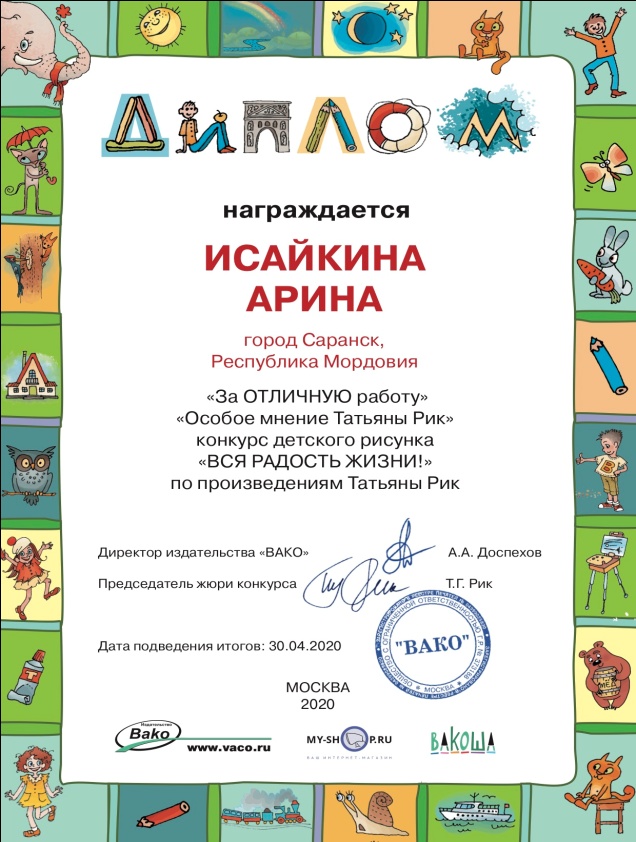 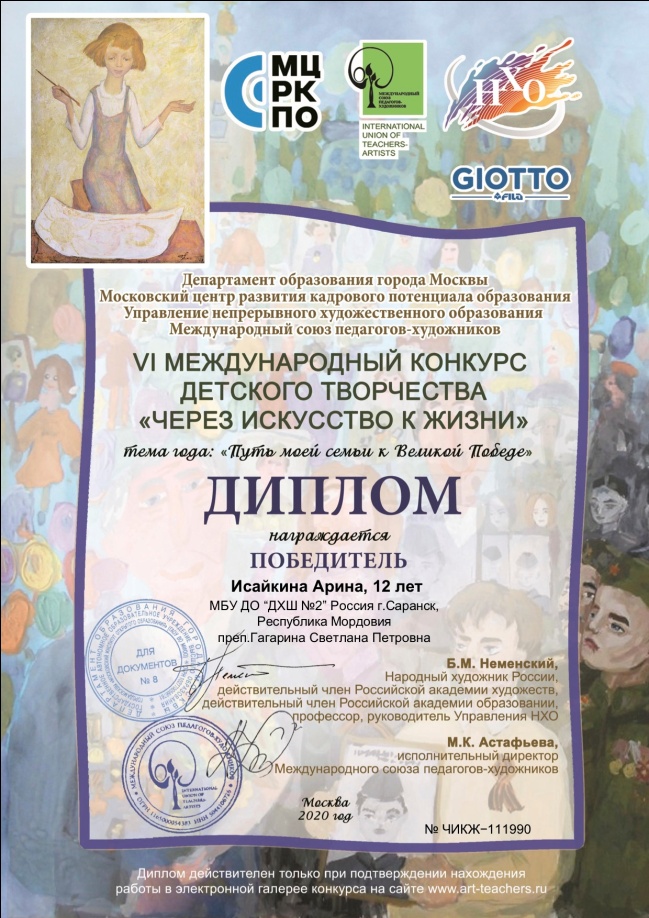 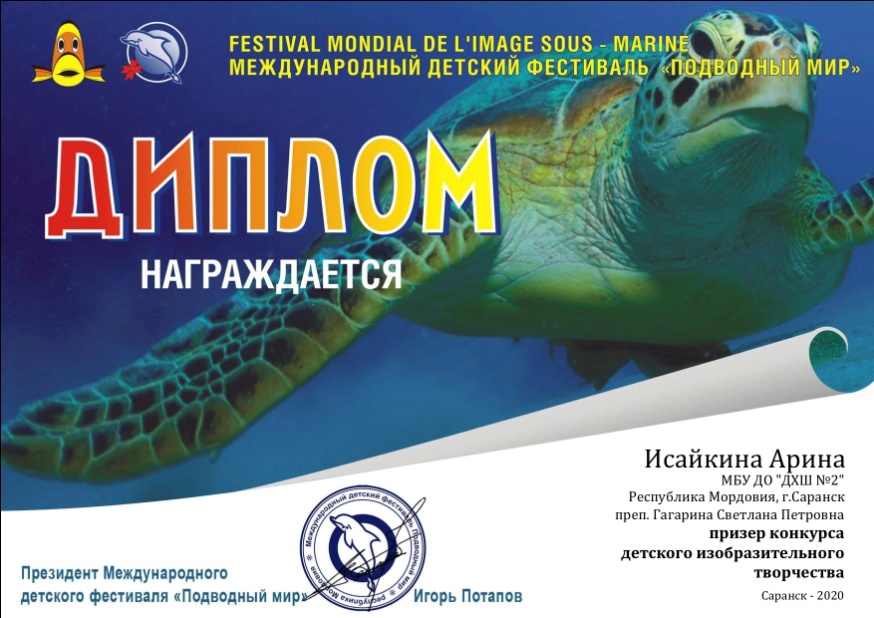 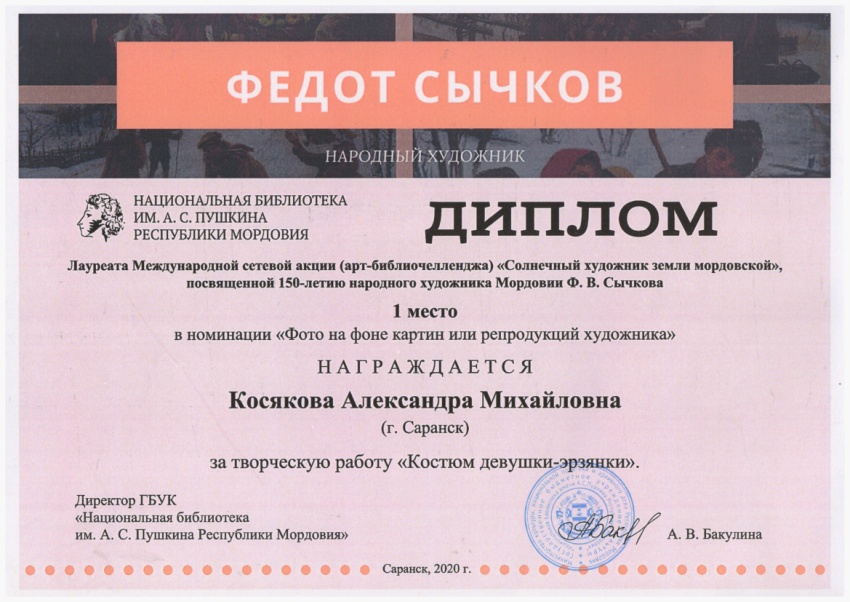 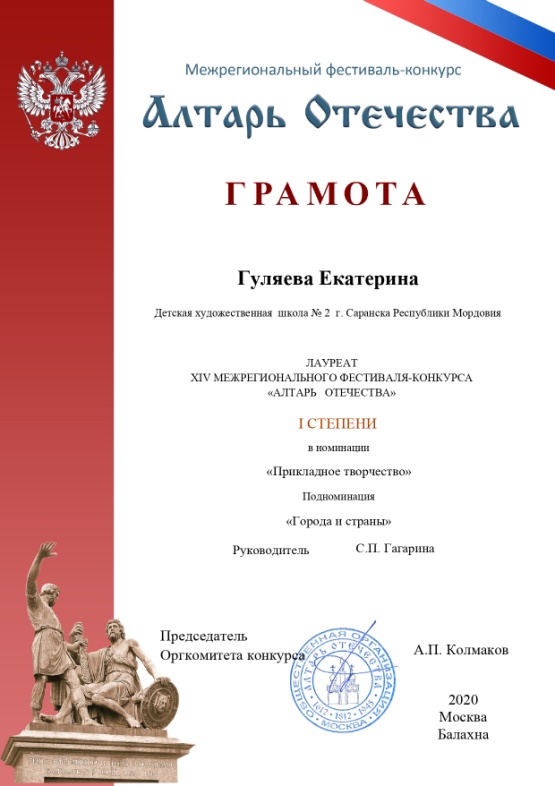 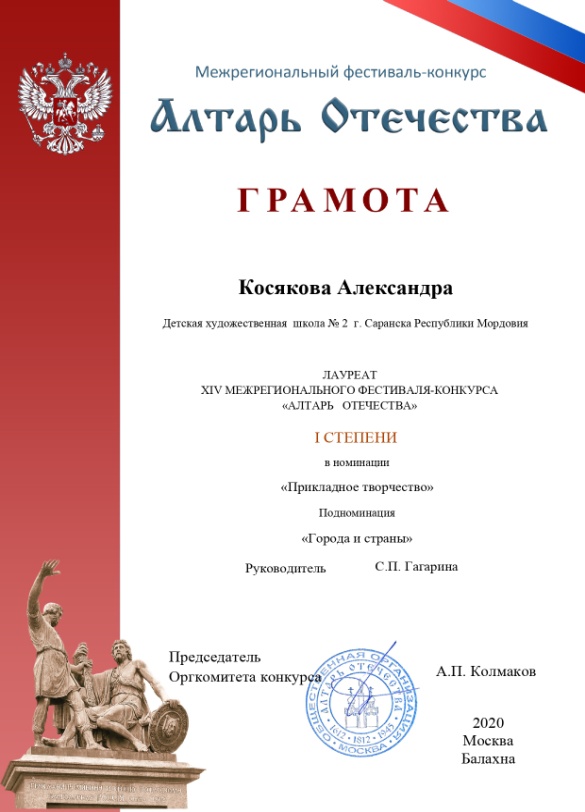 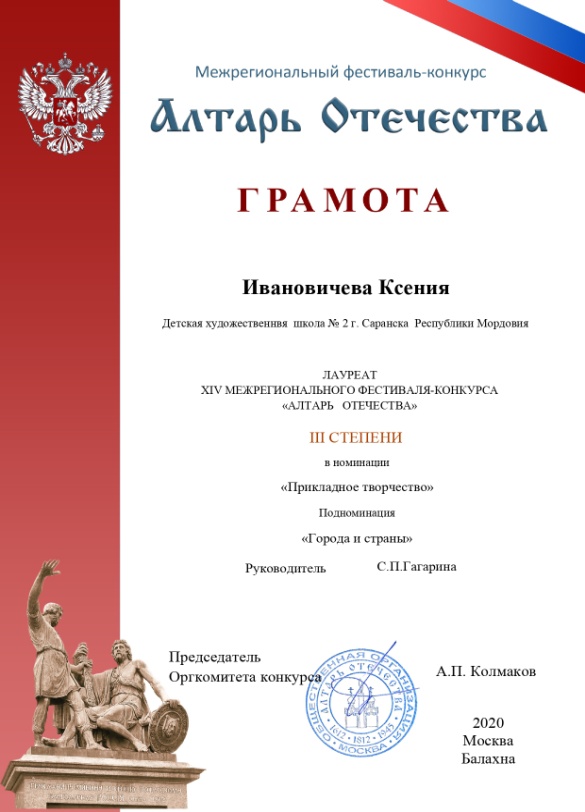 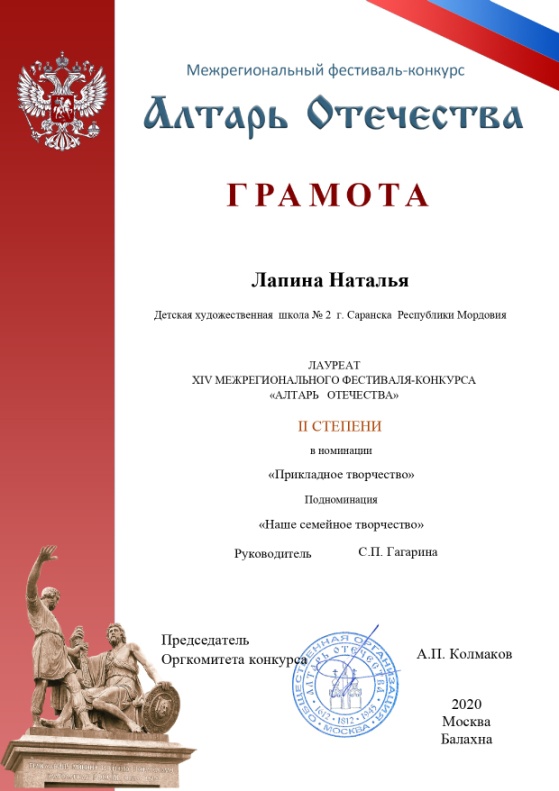 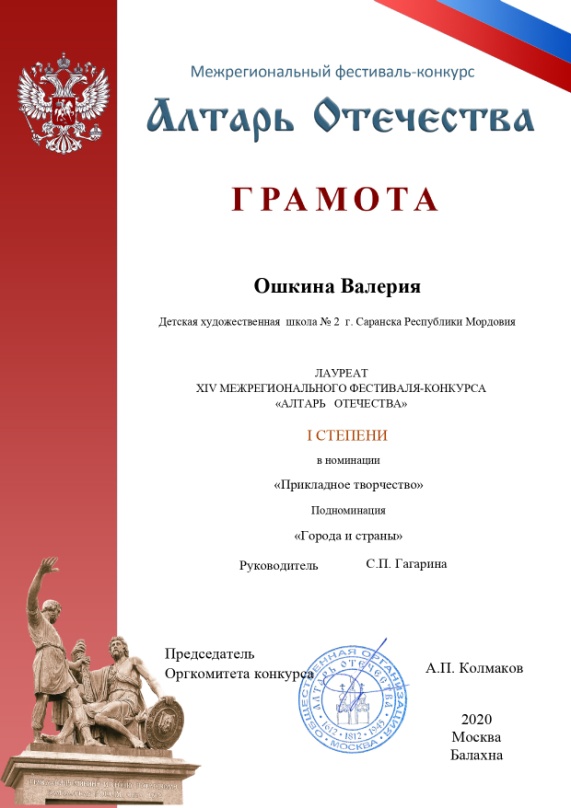 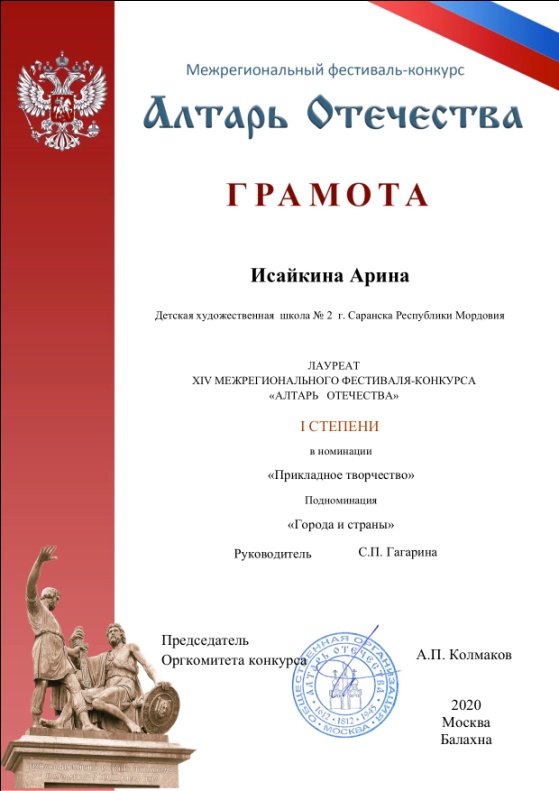 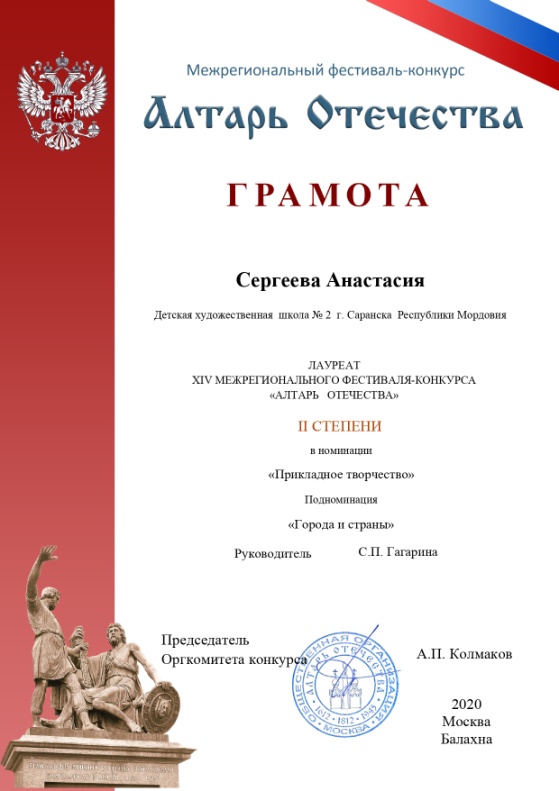 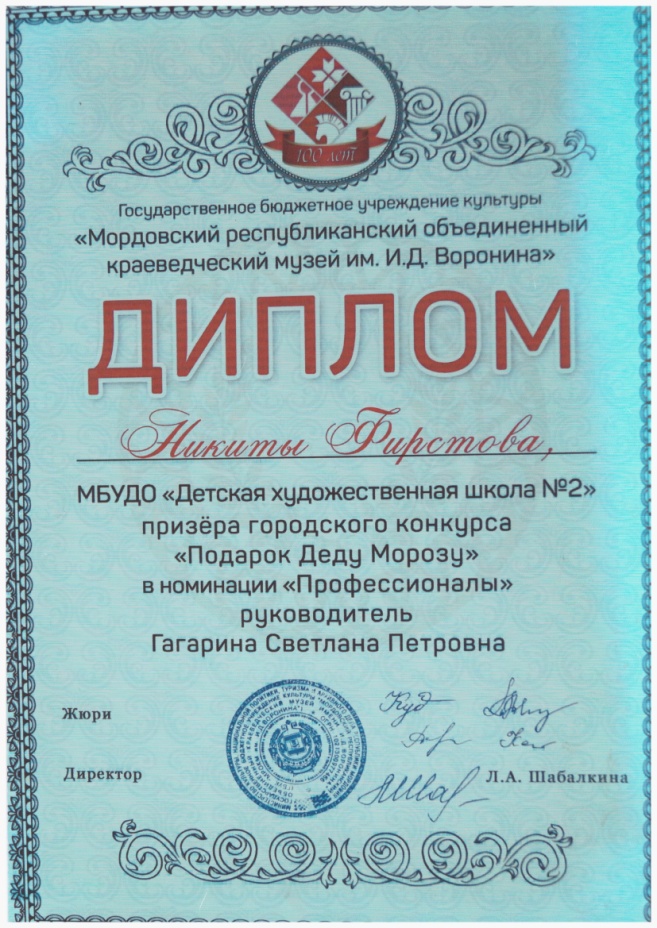 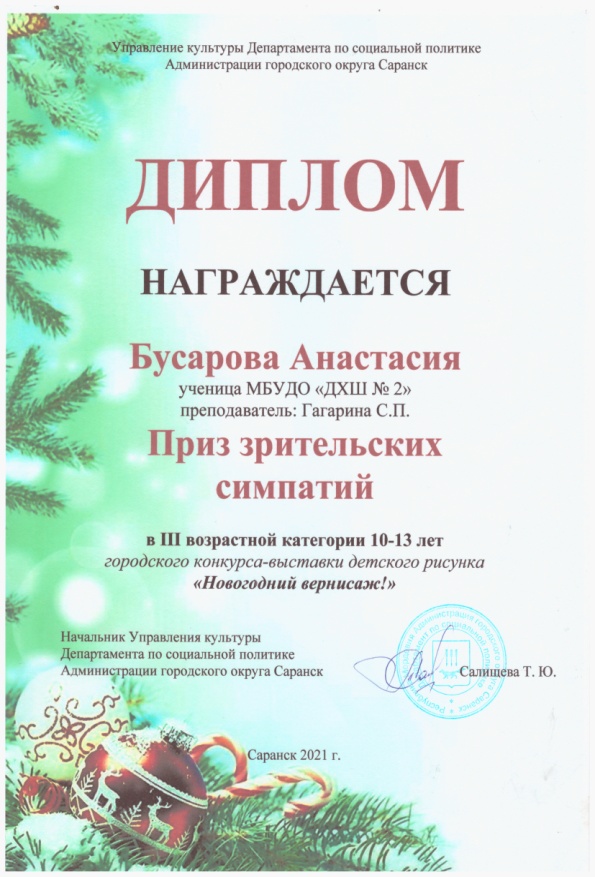 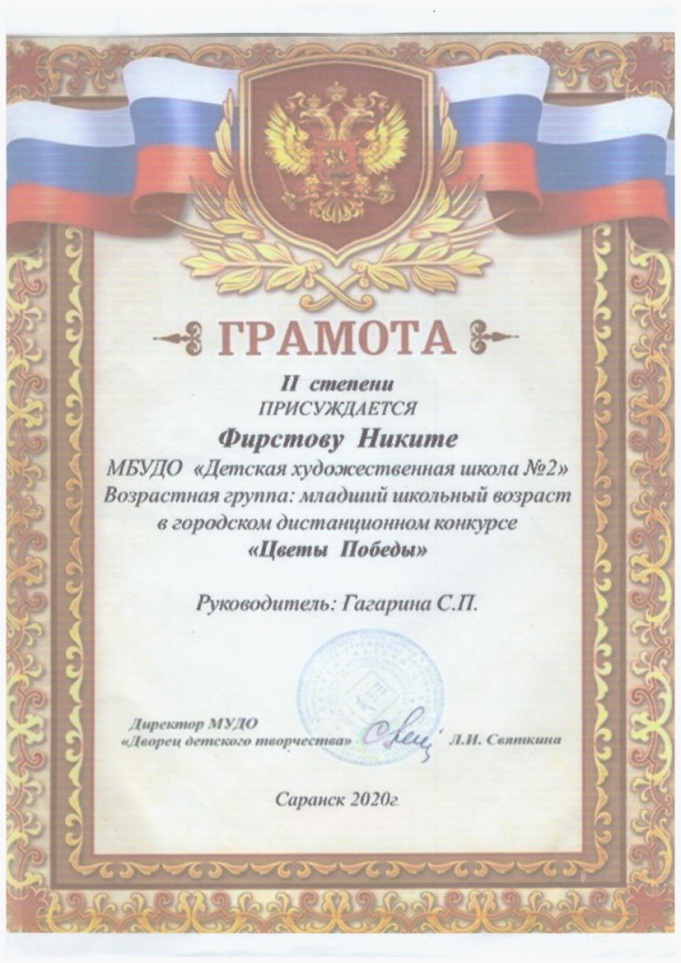 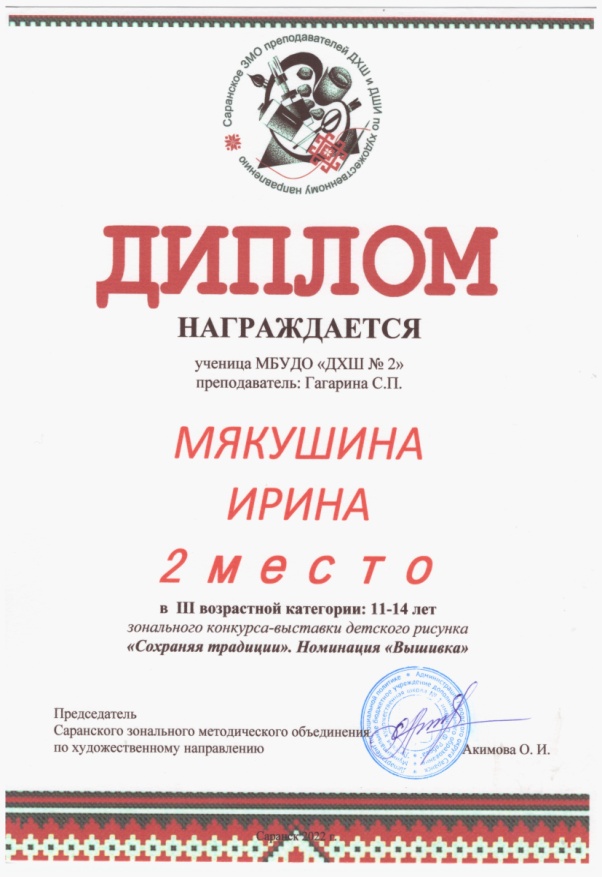 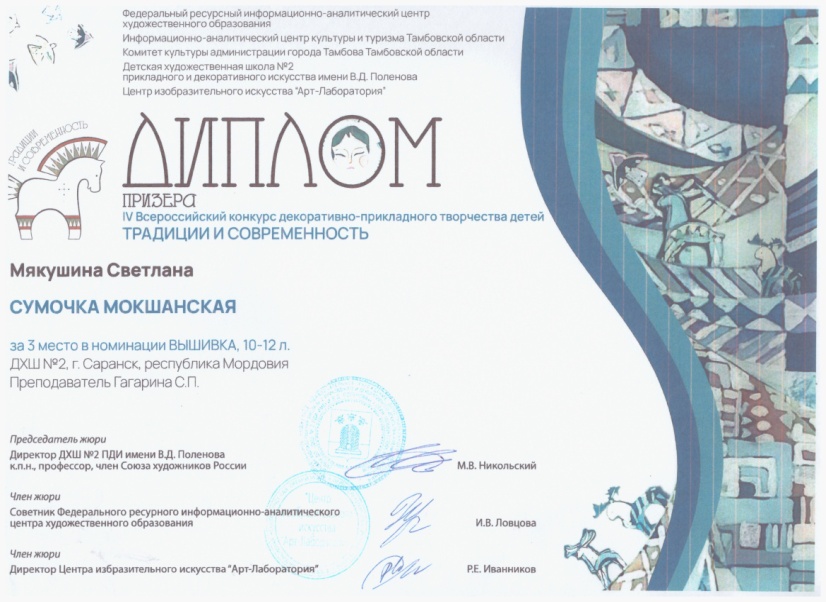 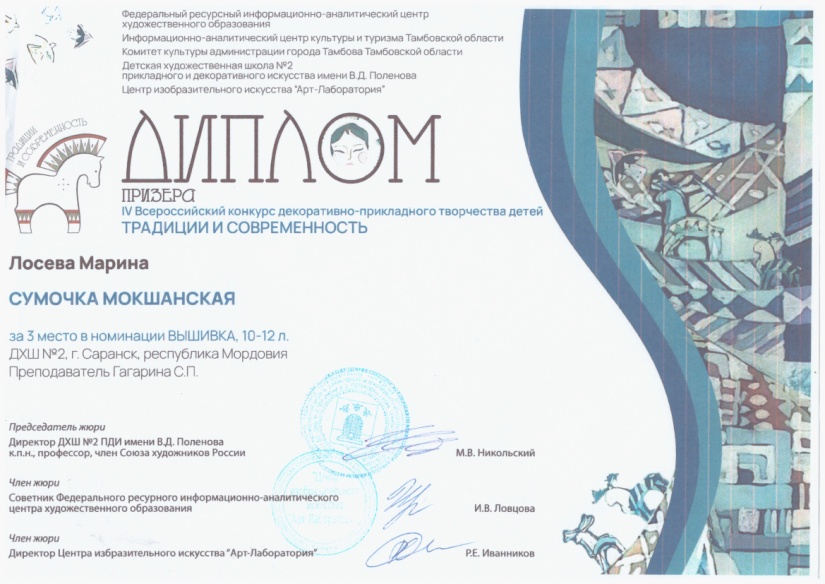 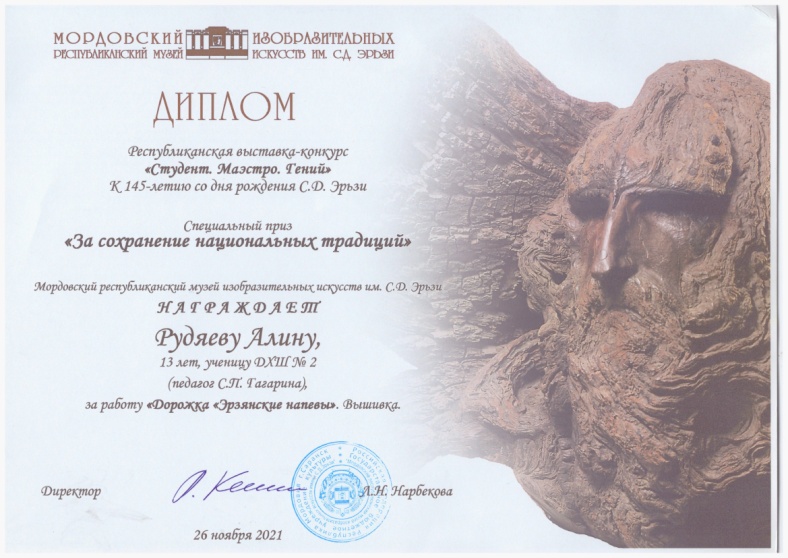 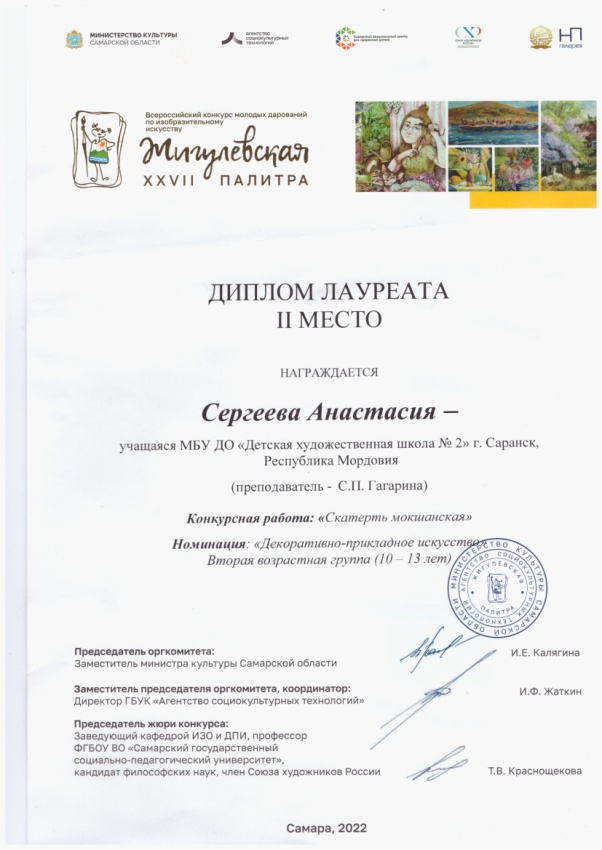 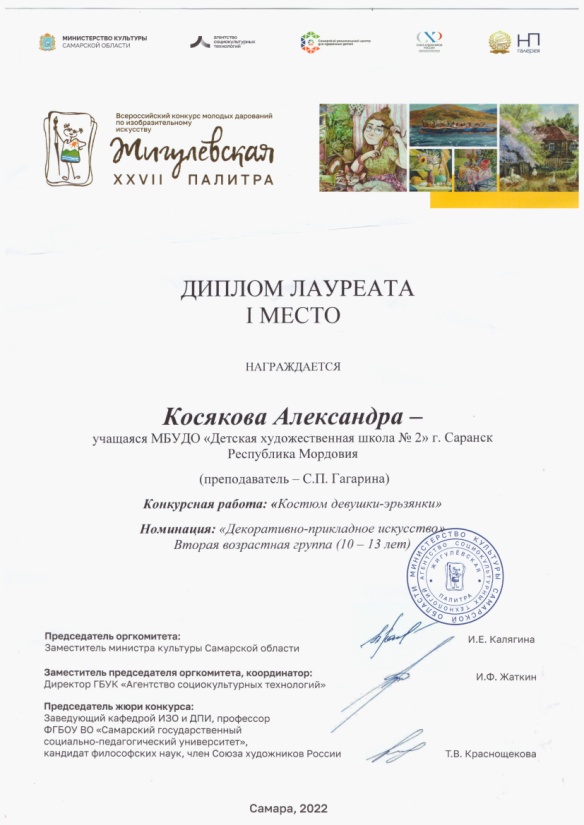 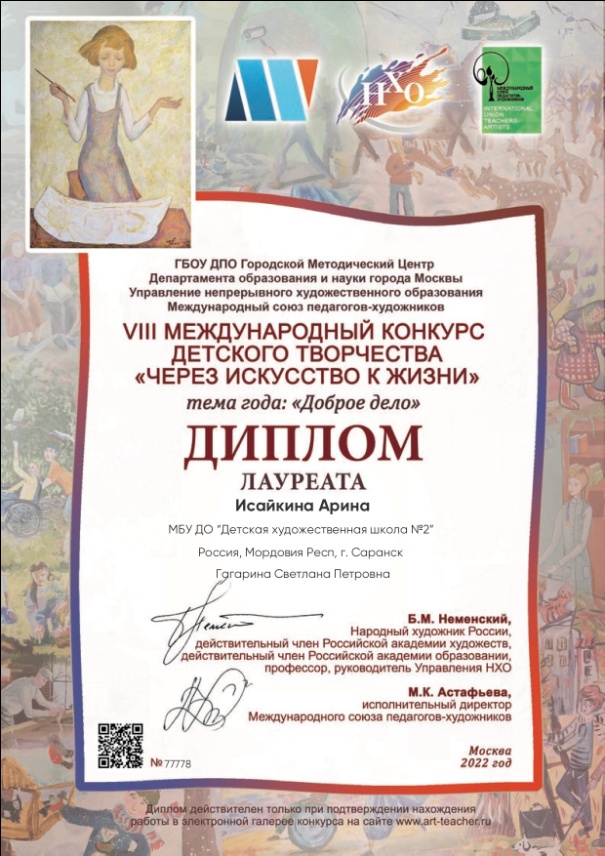 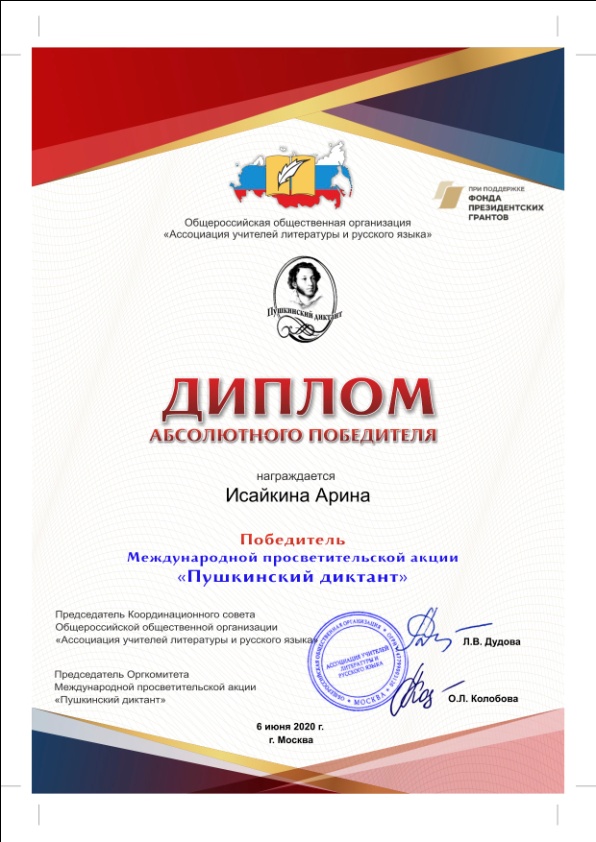 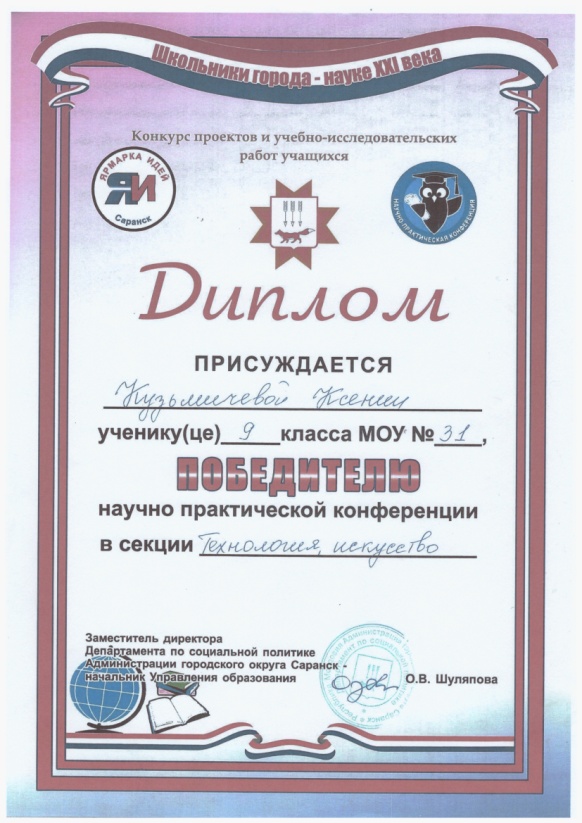 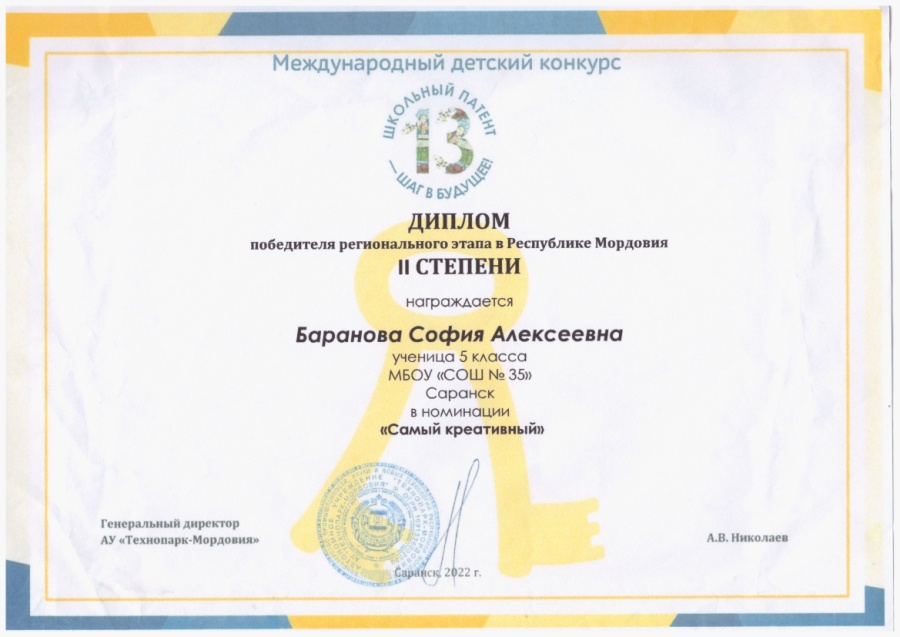 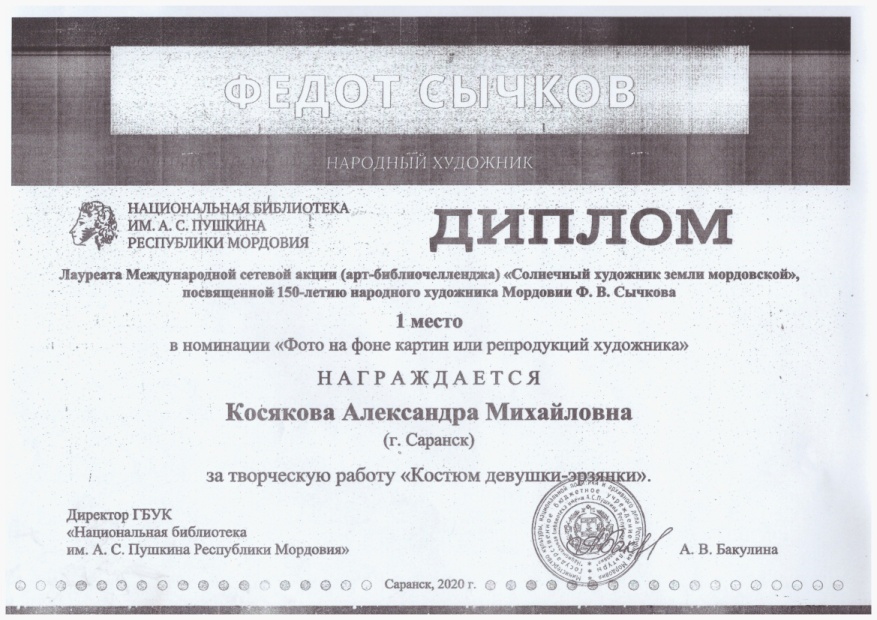 Критерий № 6 Количество учащихся (коллективов), принимающих участие вконкурсах, фестивалях, выставках различного уровня за межаттестационный период
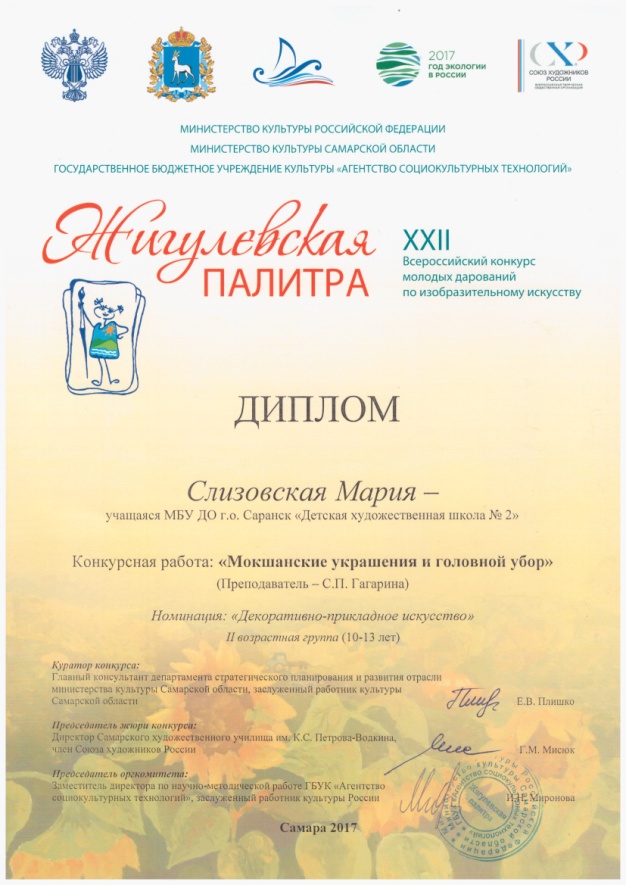 2017, 2018, 2019 гг.
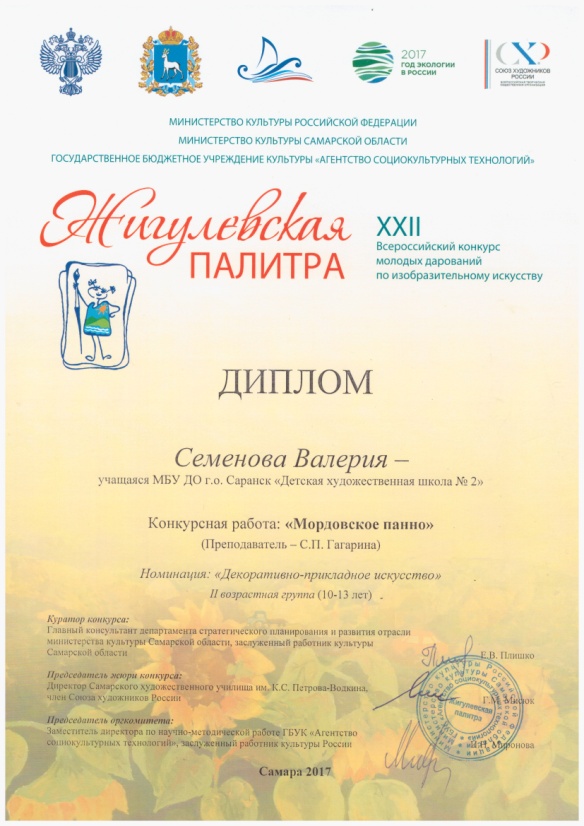 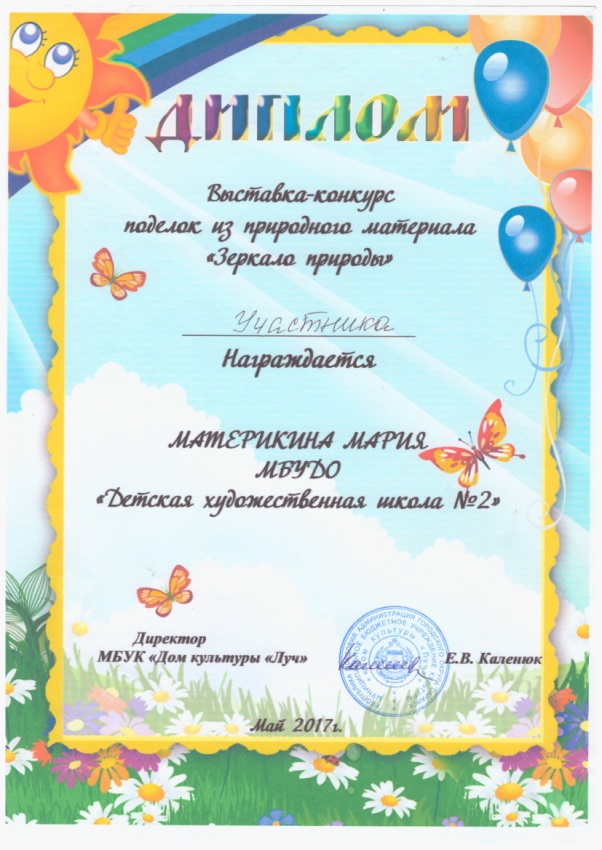 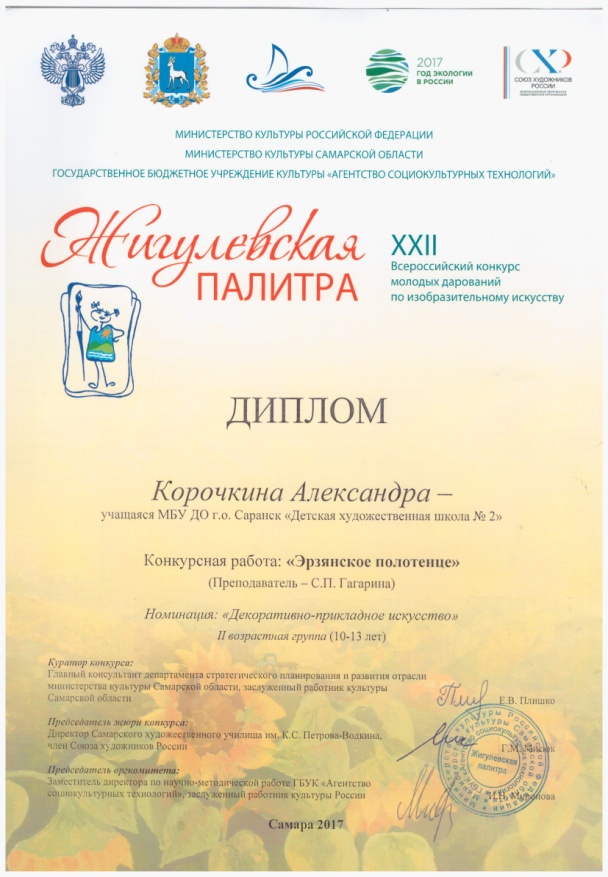 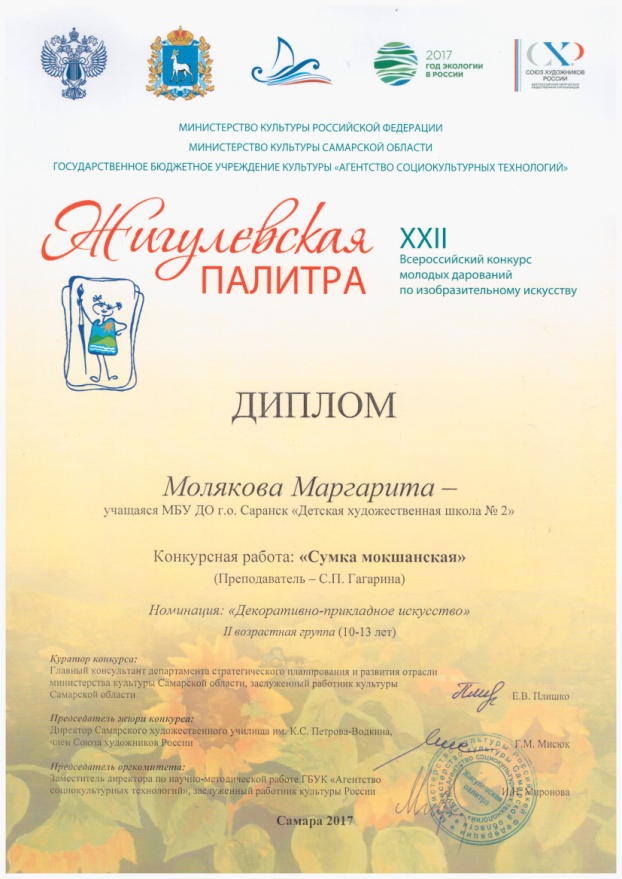 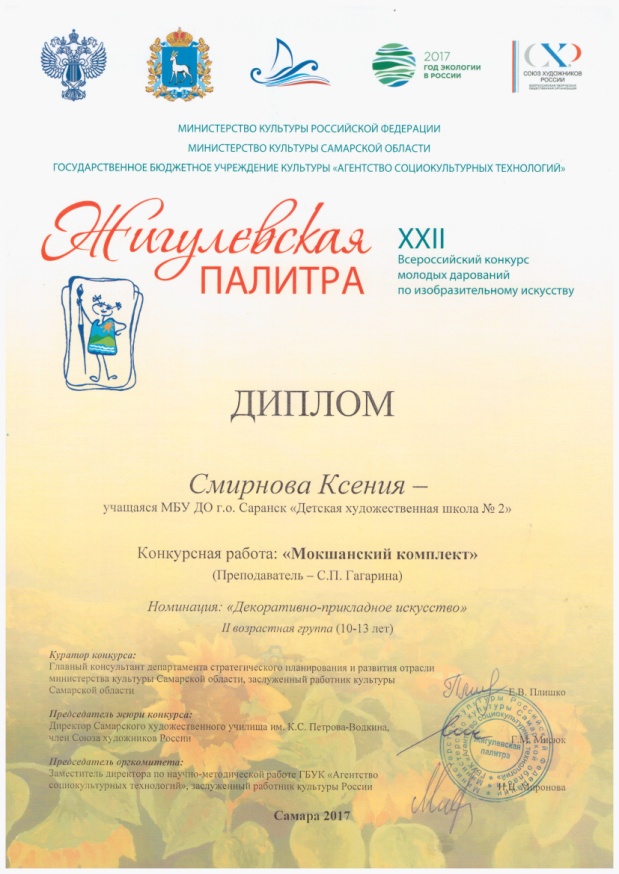 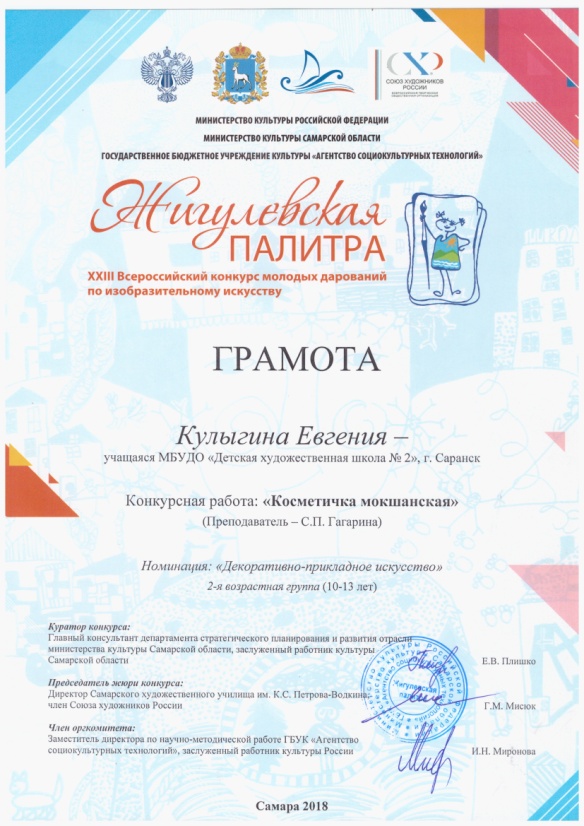 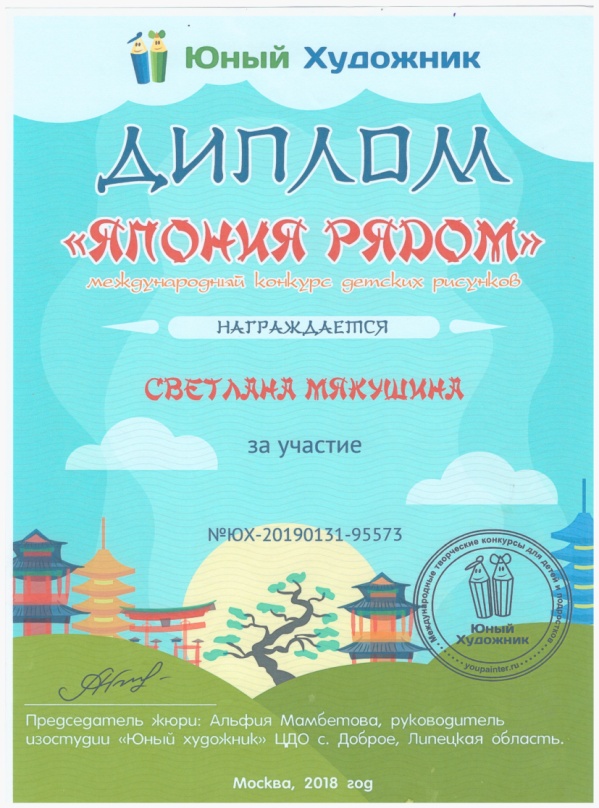 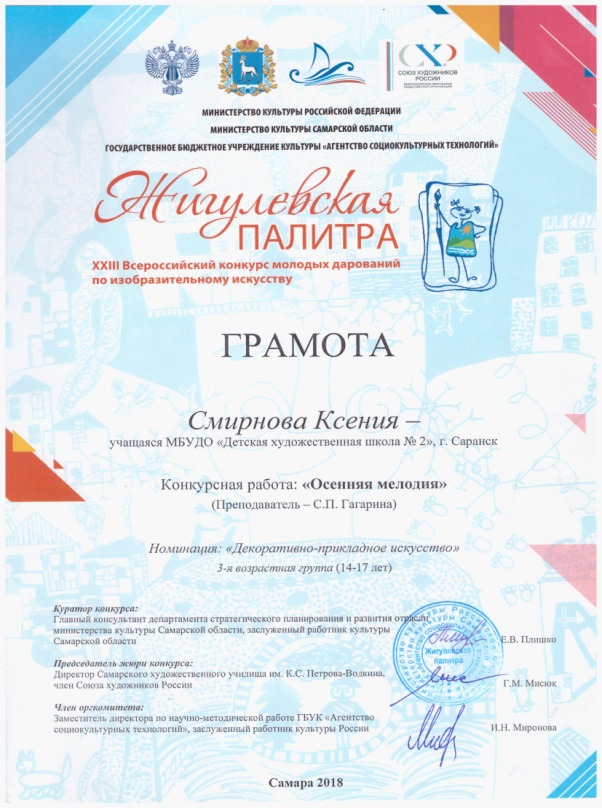 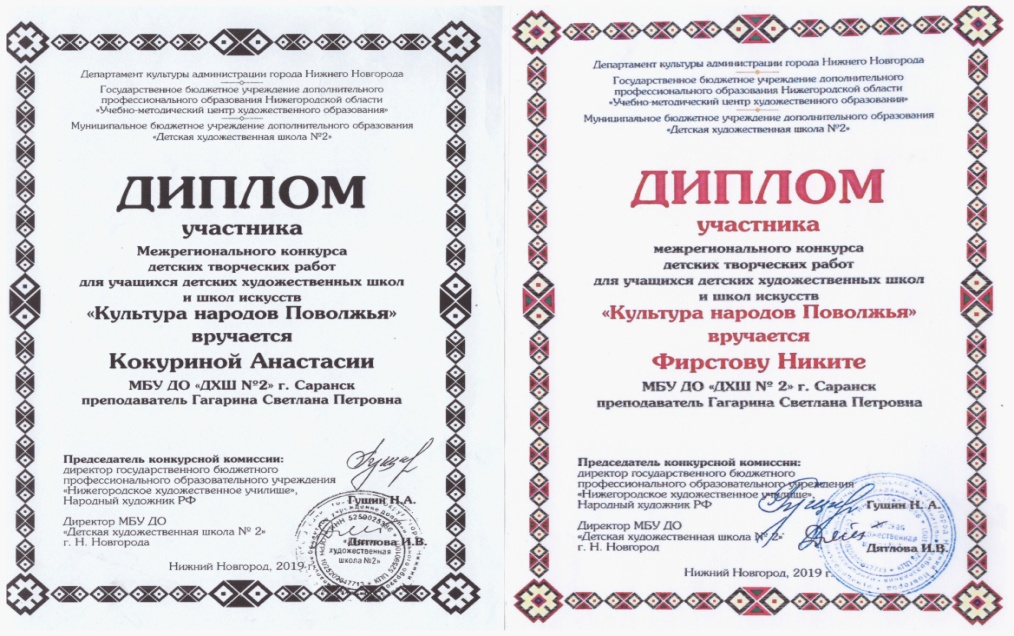 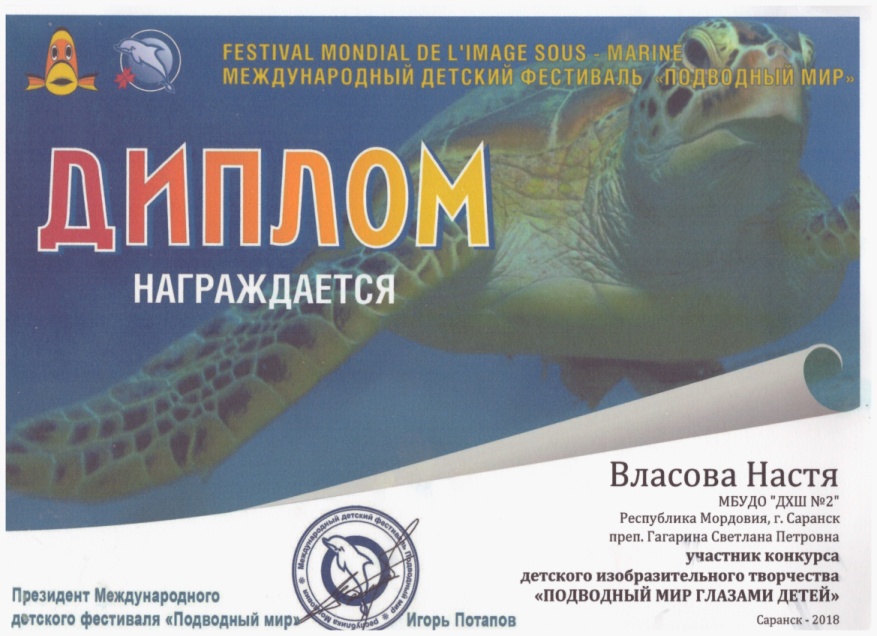 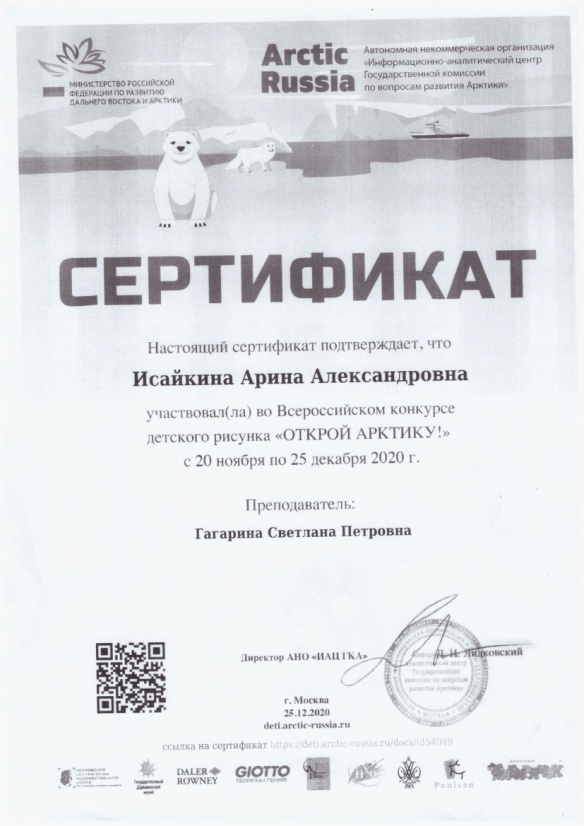 2020, 2021, 2022 гг.
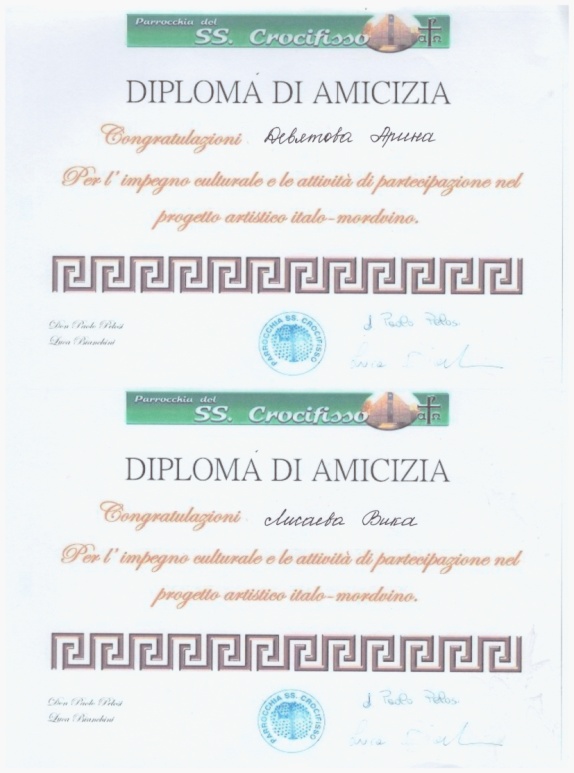 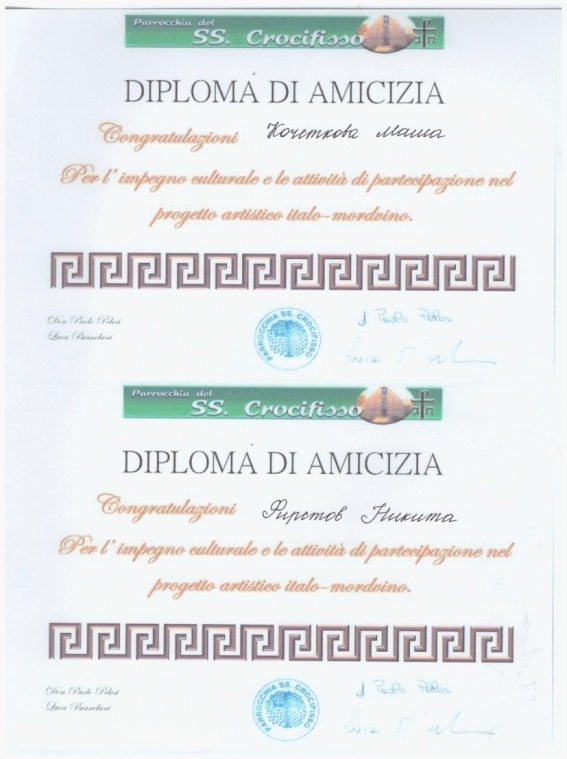 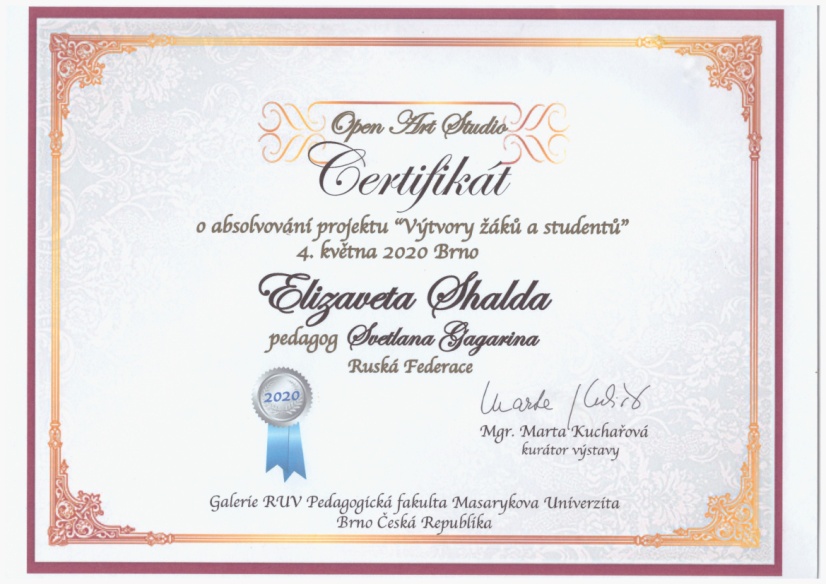 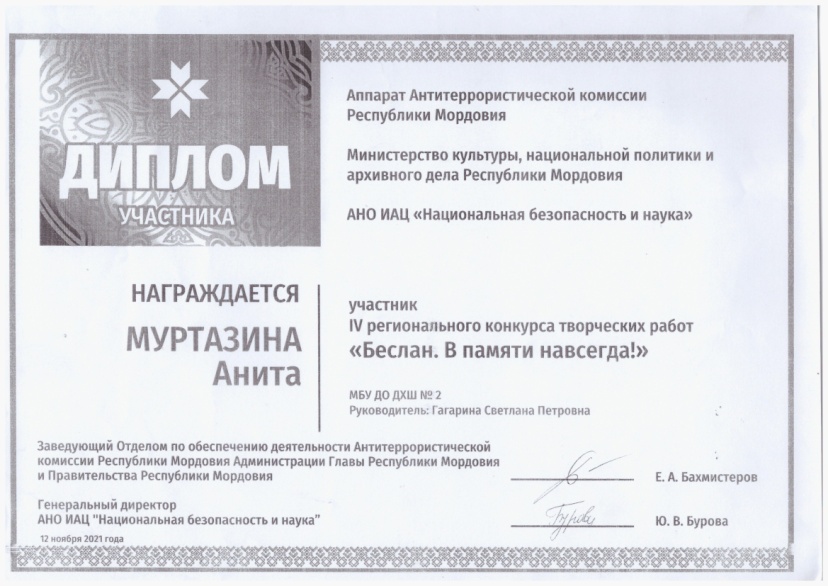 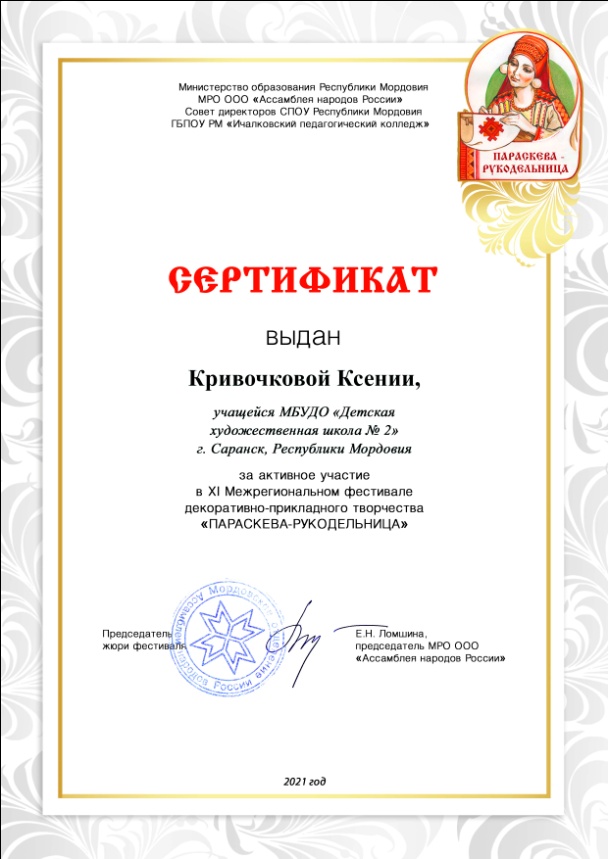 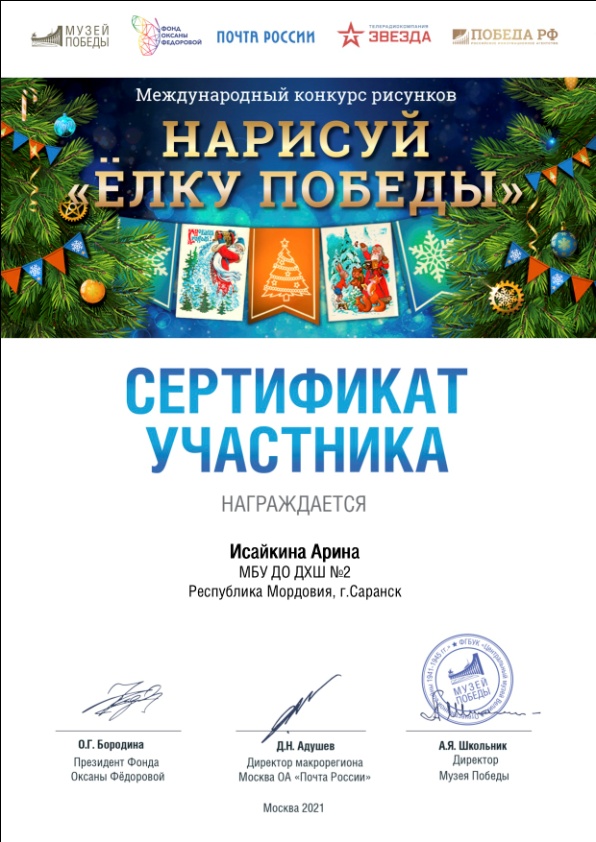 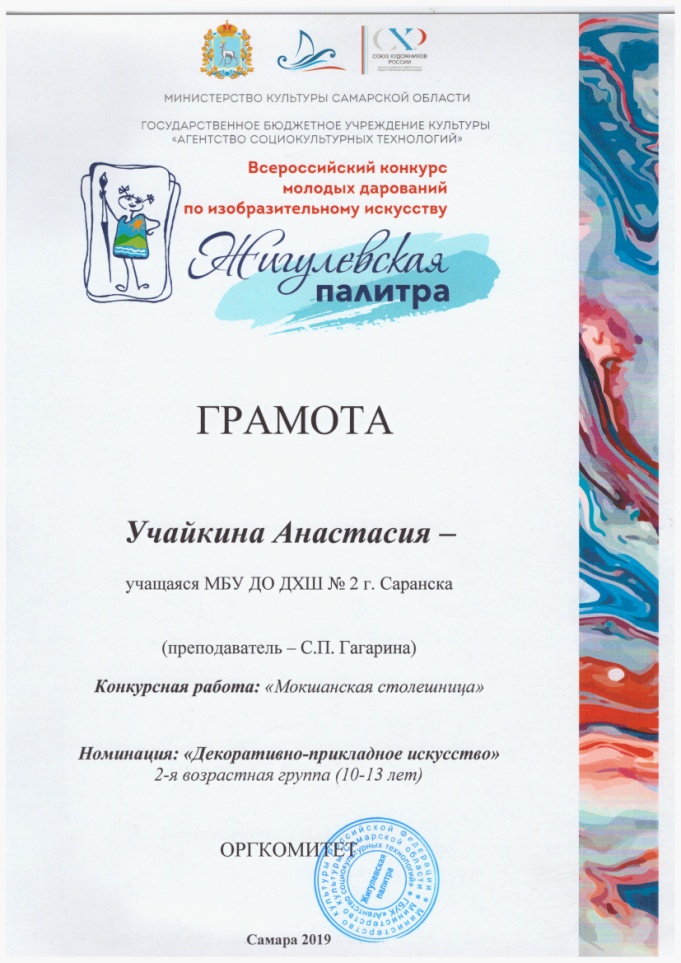 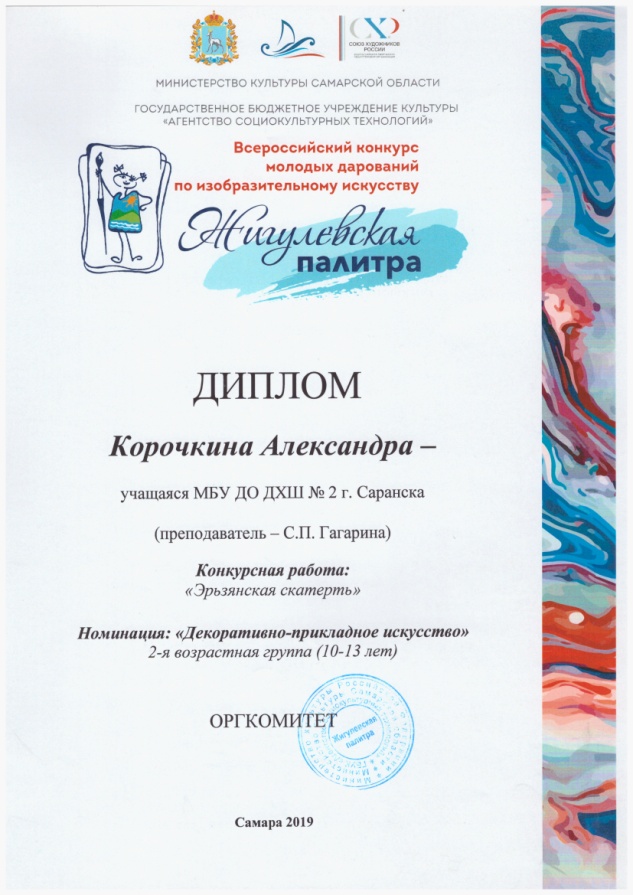 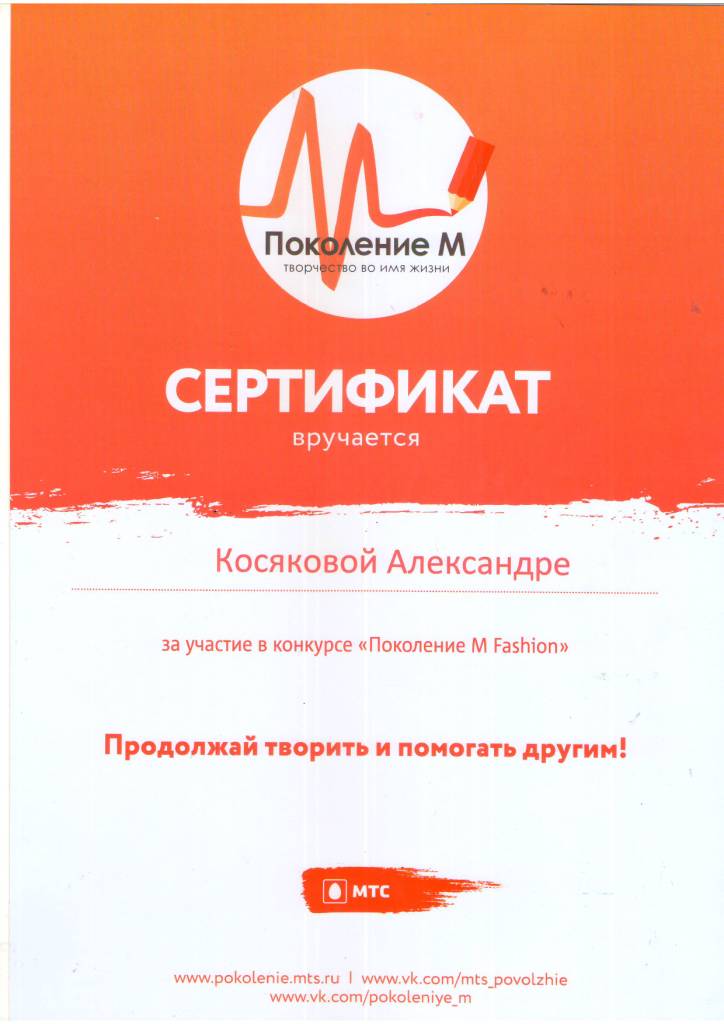 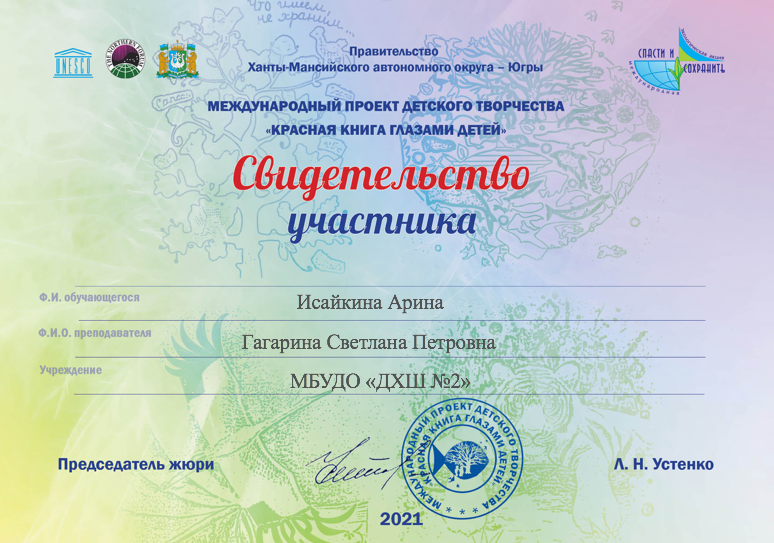 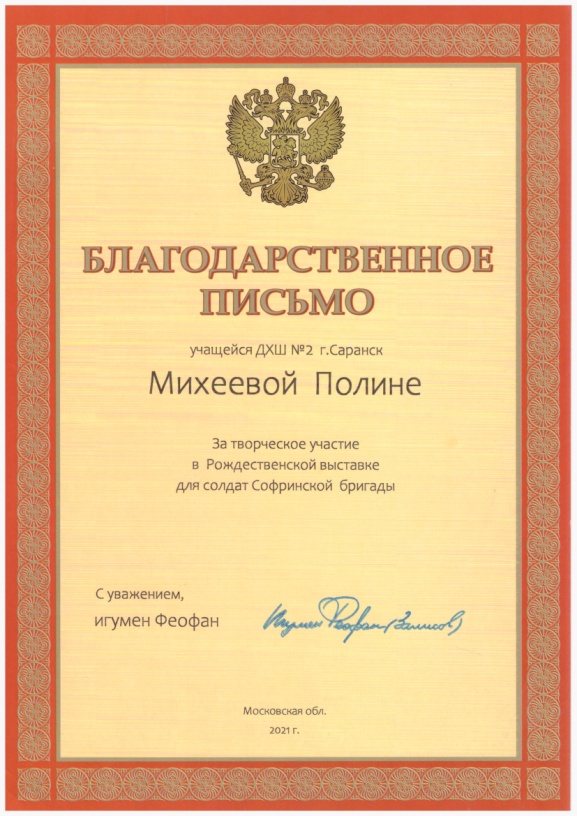 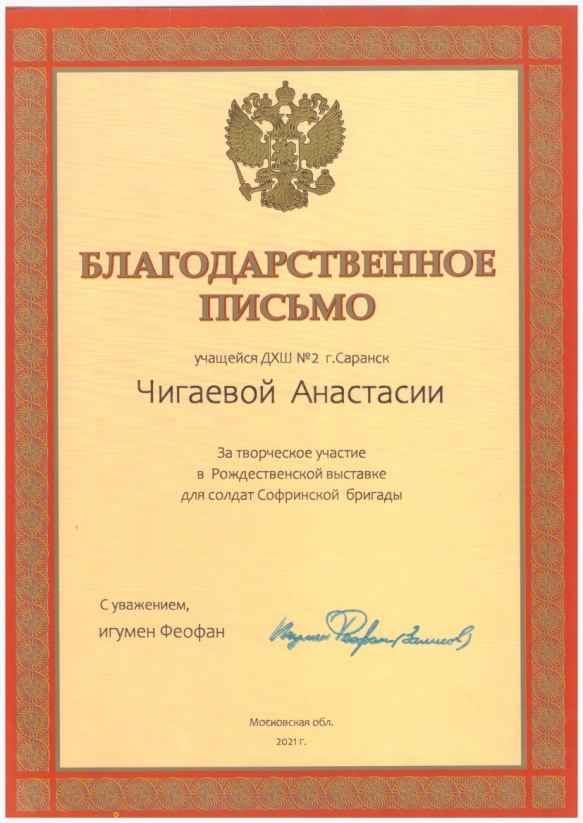 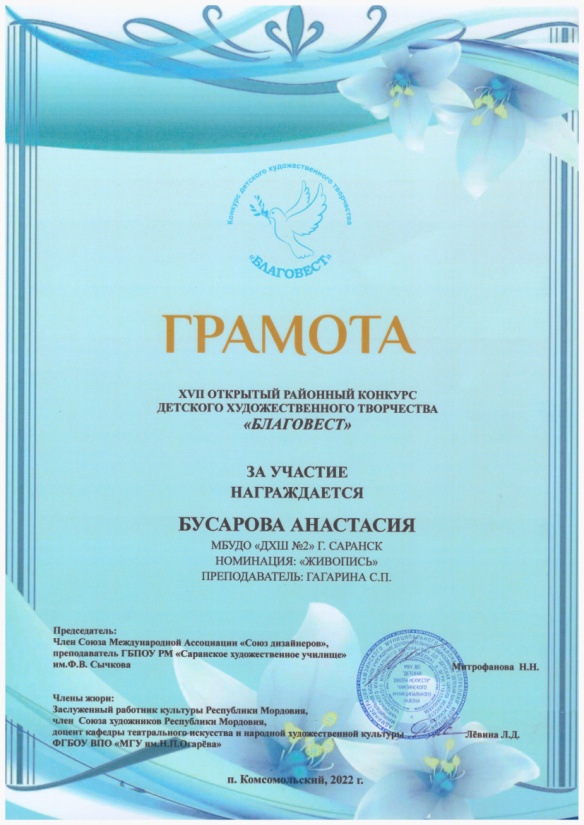 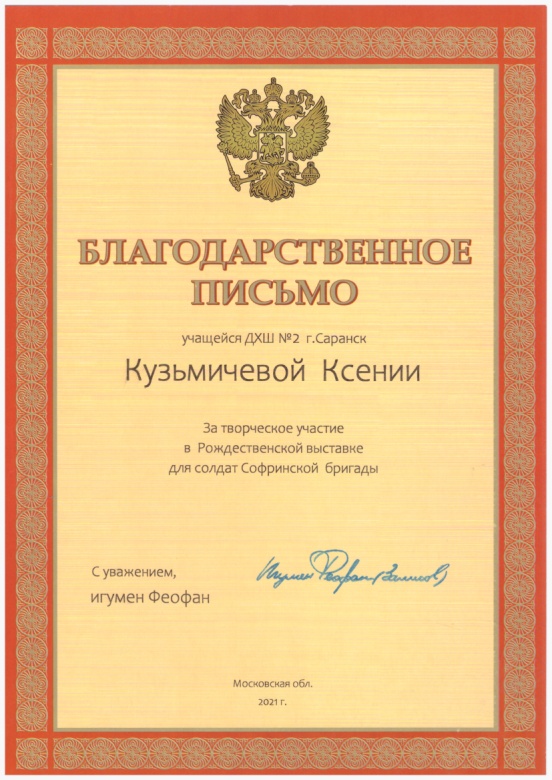 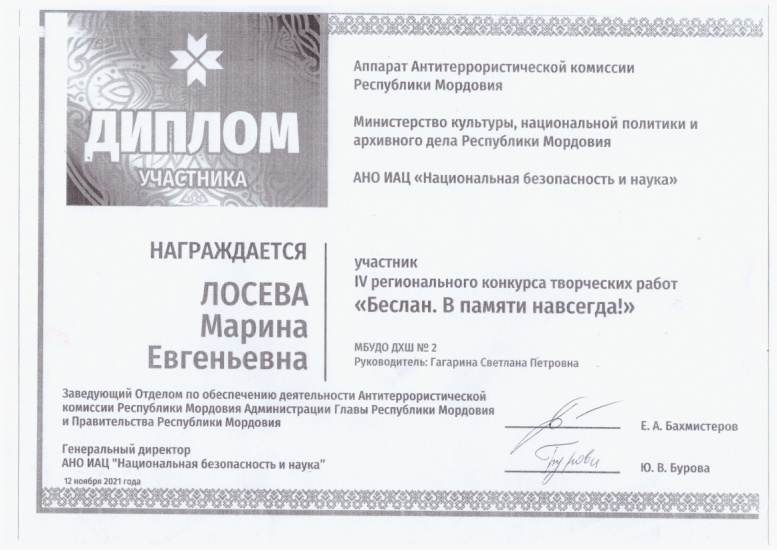 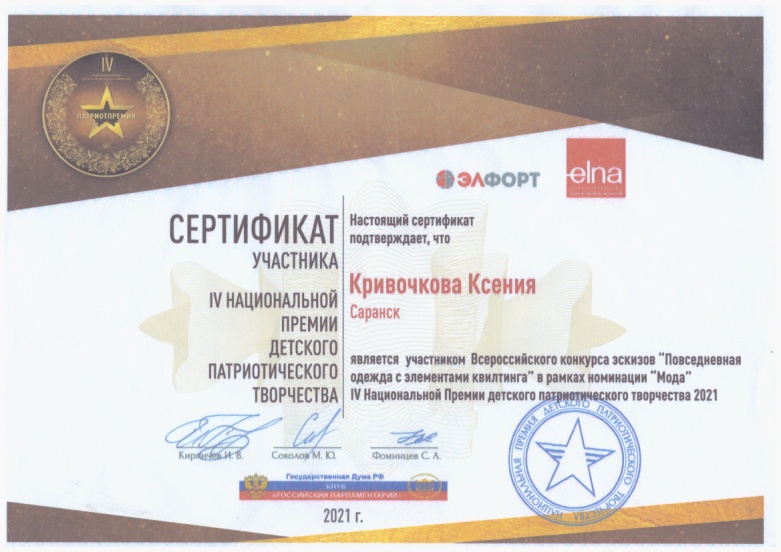 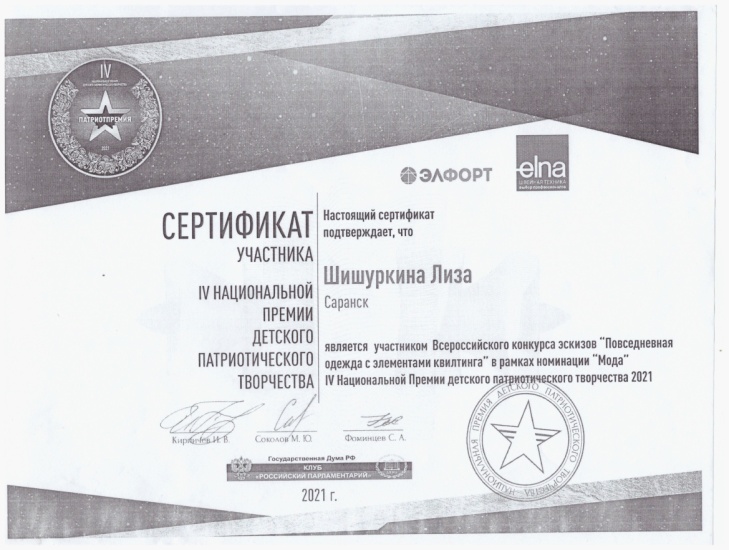 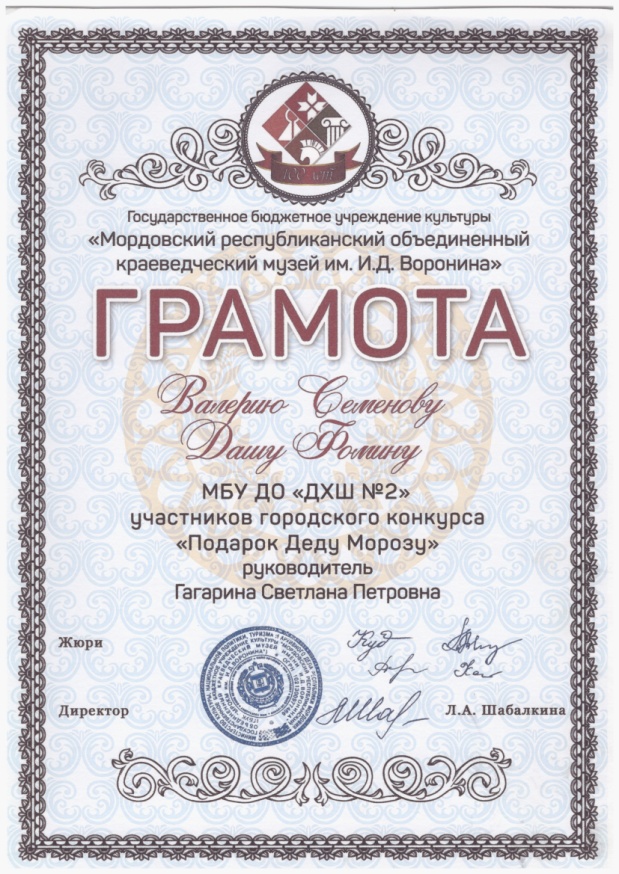 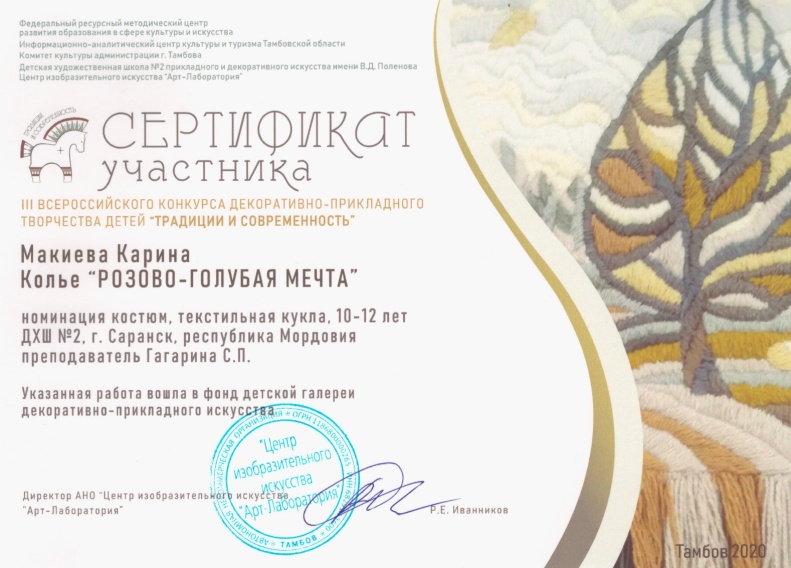 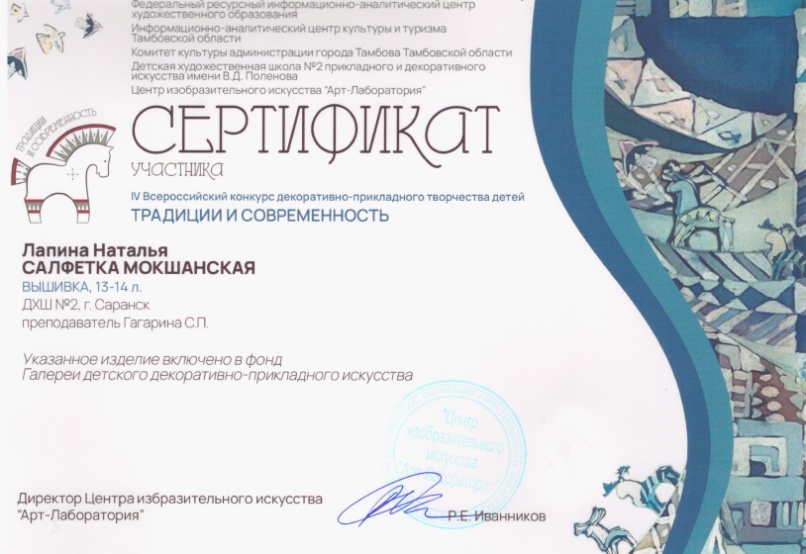 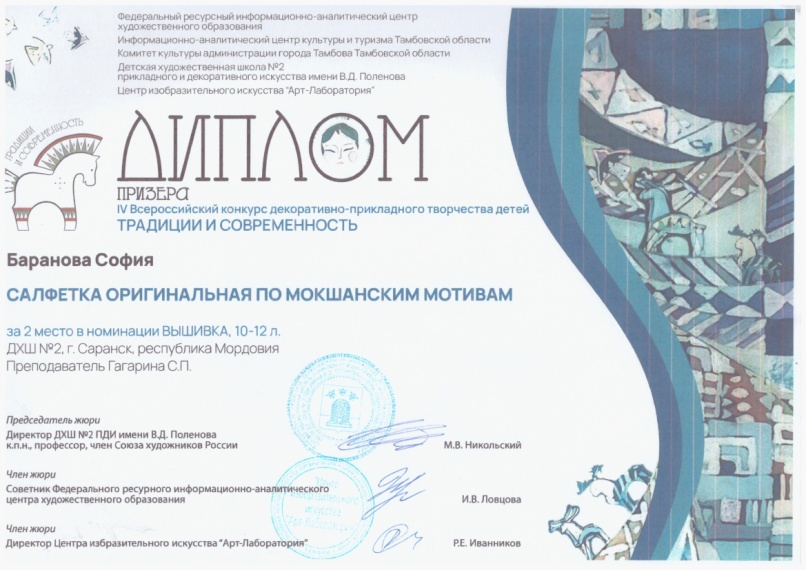 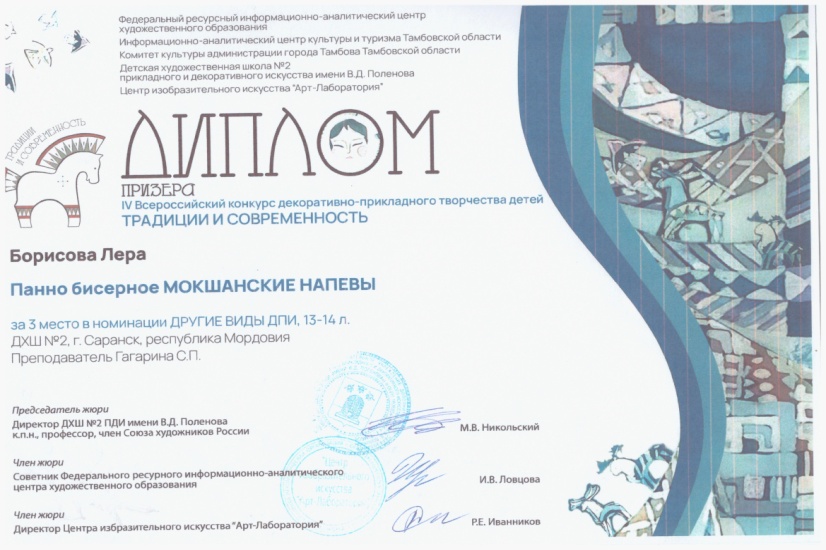 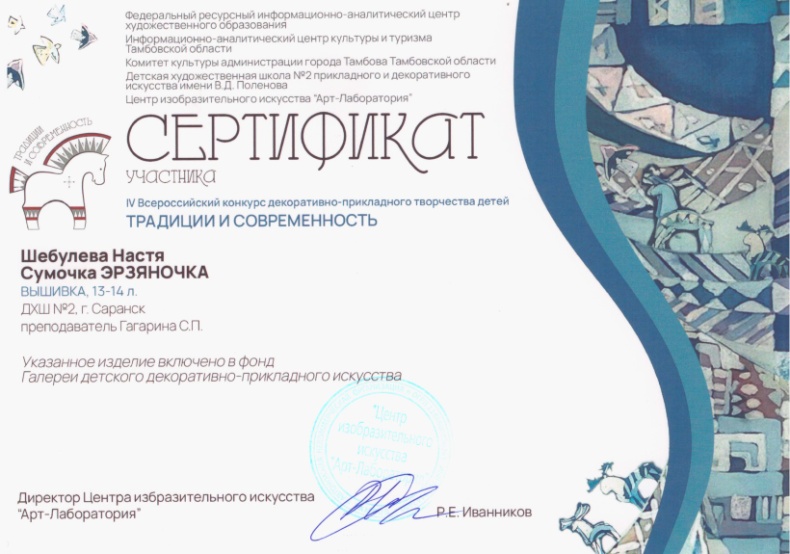 Критерий № 7 Участие преподавателя  или учащихся в мероприятиях концертно-просветительского, художественно – творческого  характера
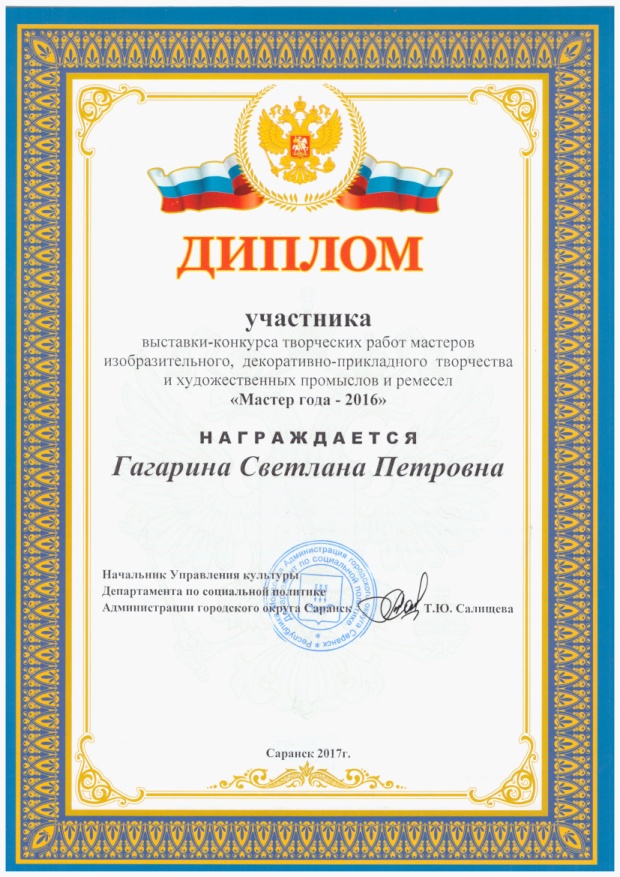 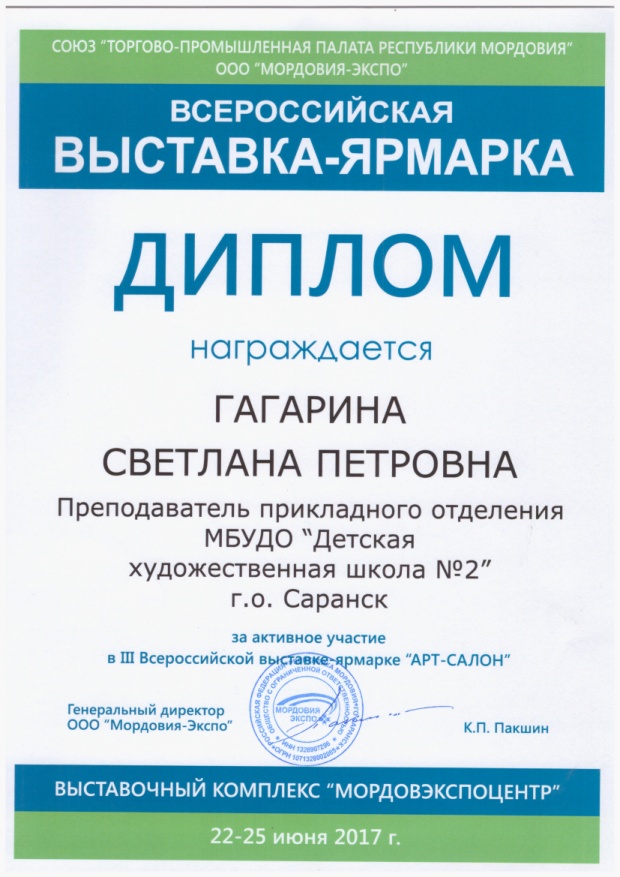 2017, 2018, 2019 гг.
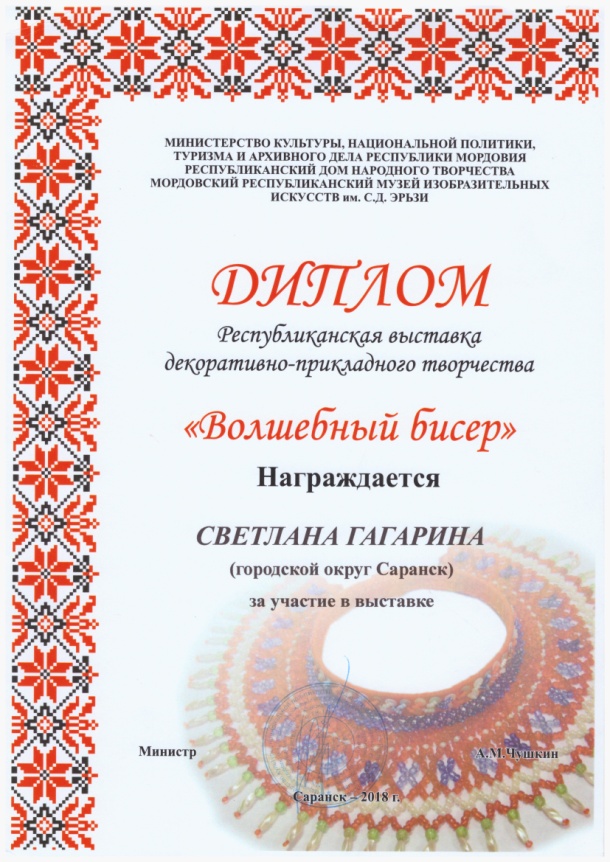 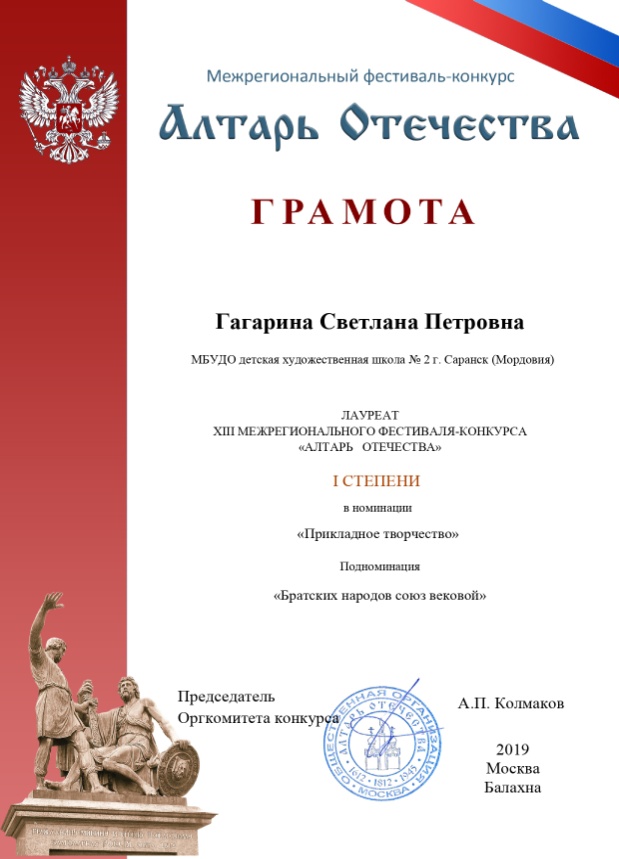 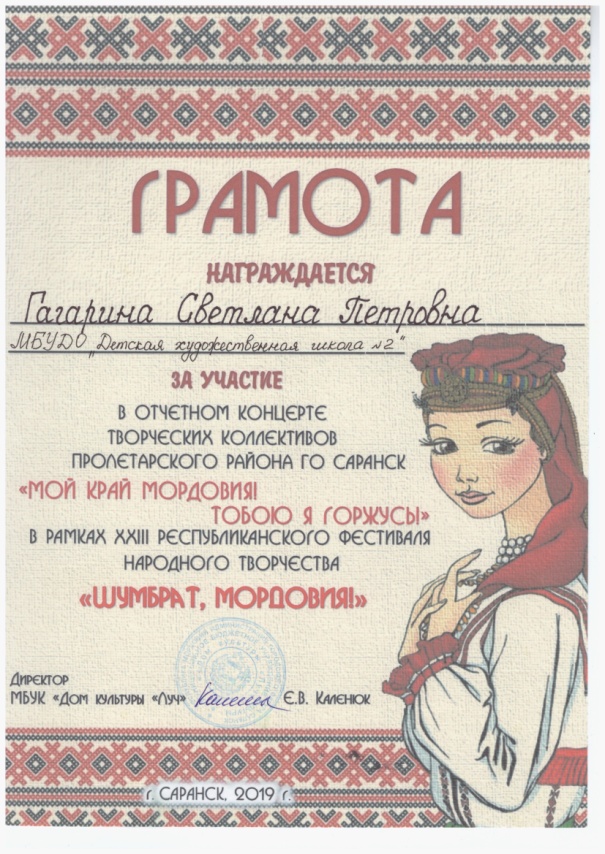 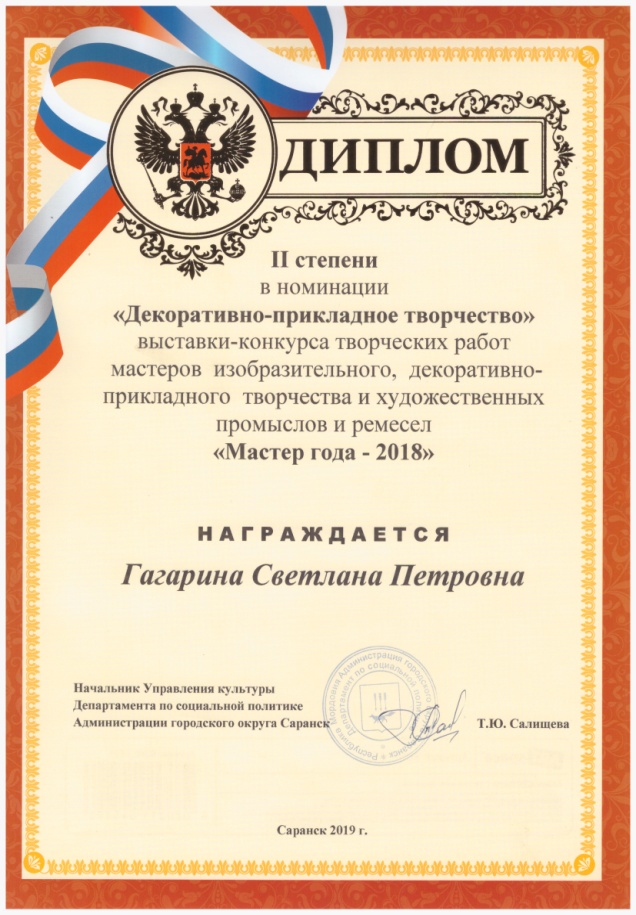 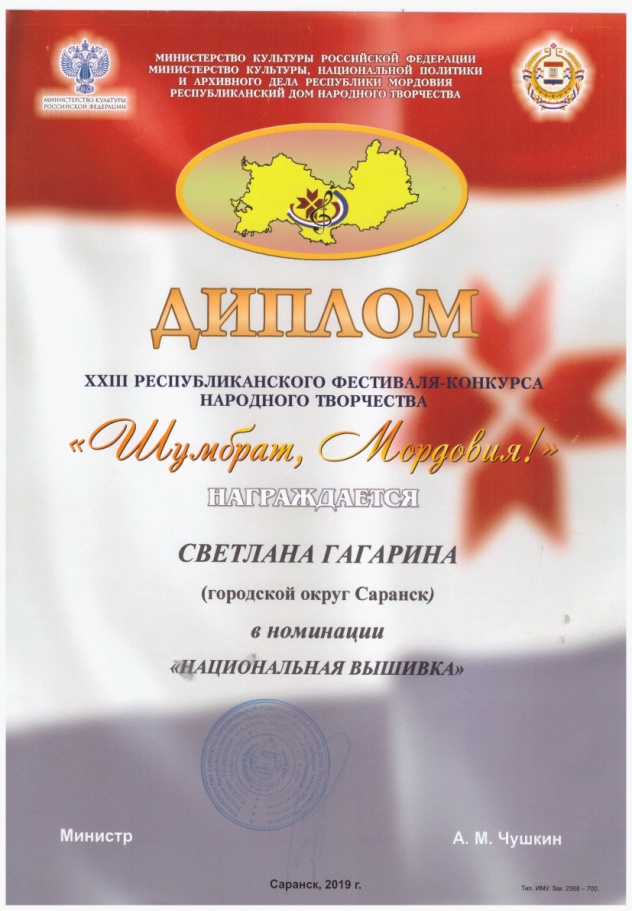 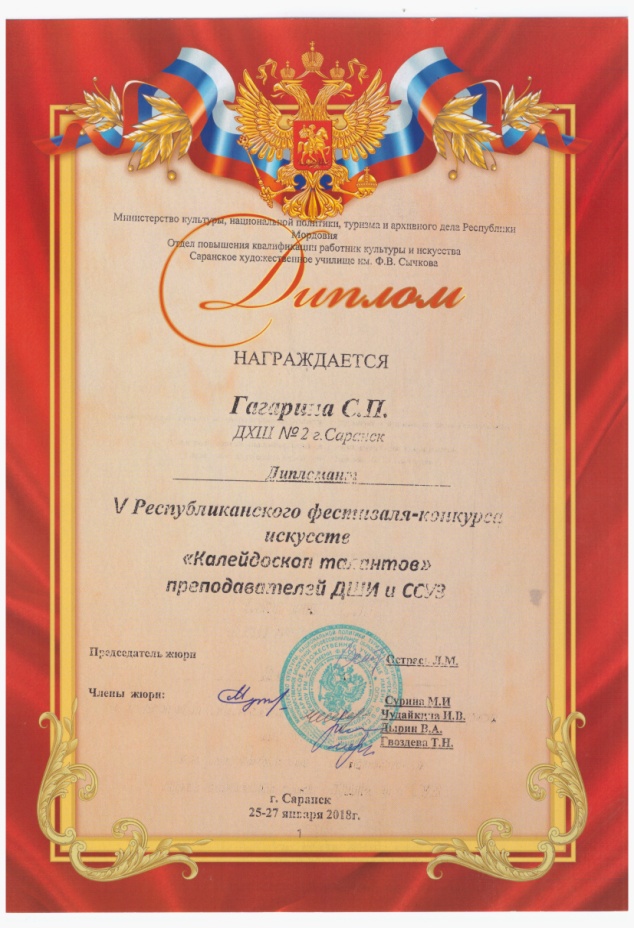 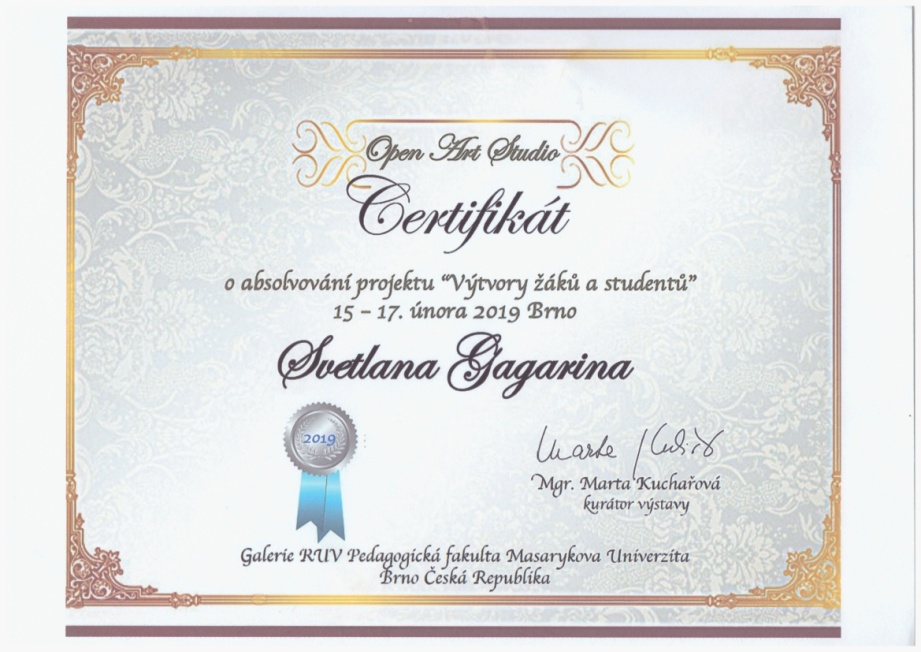 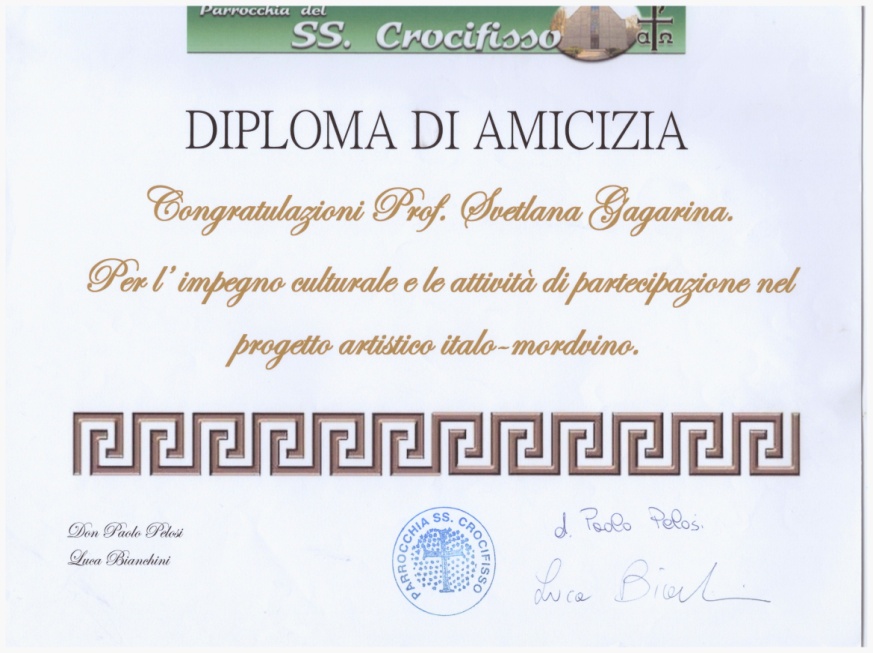 2020, 2021 2022 гг.
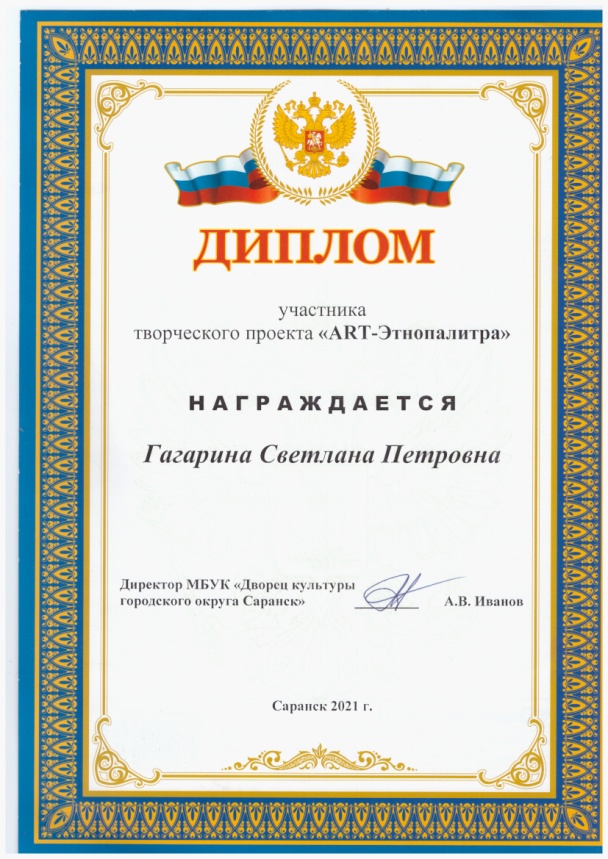 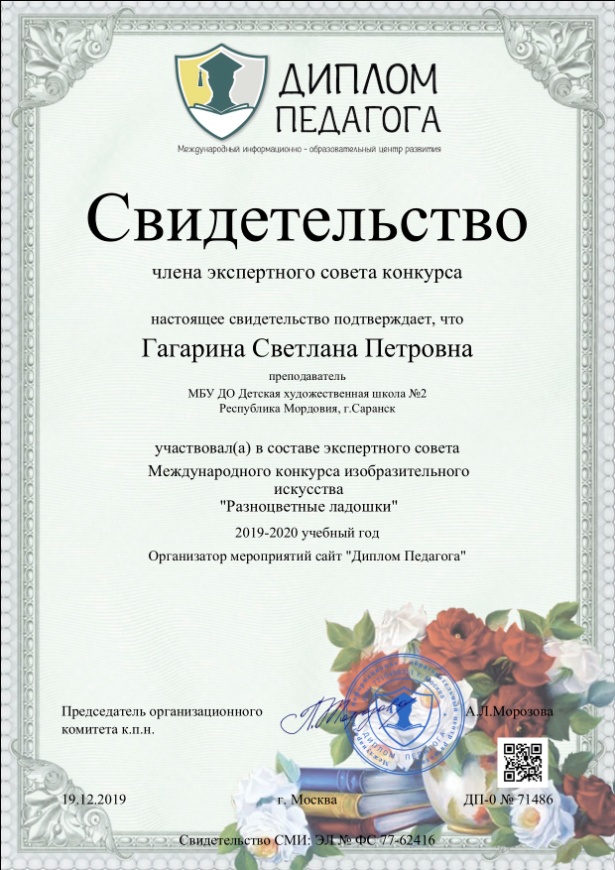 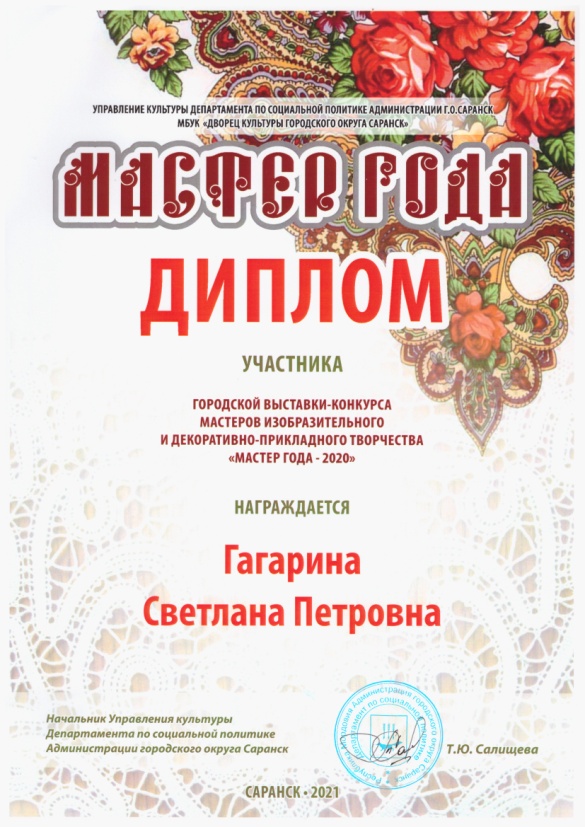 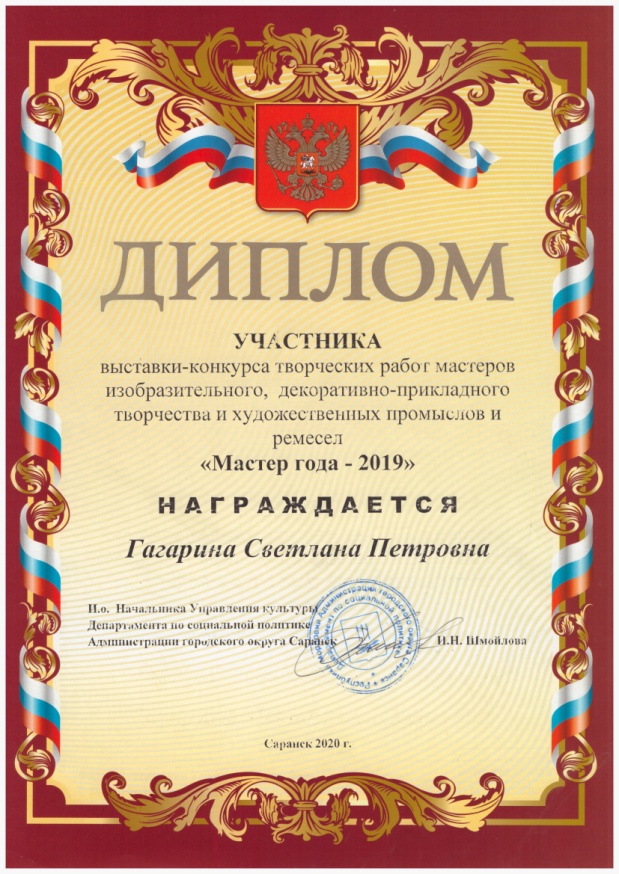 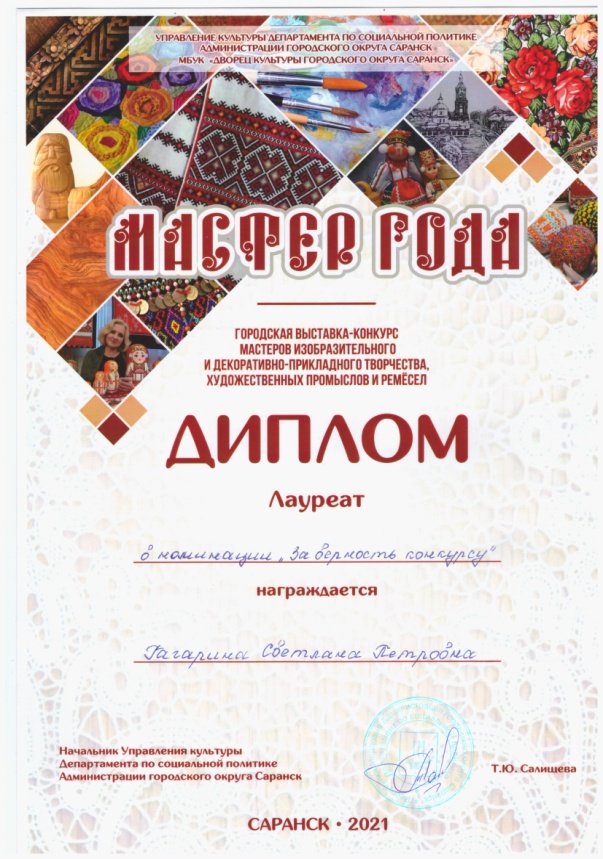 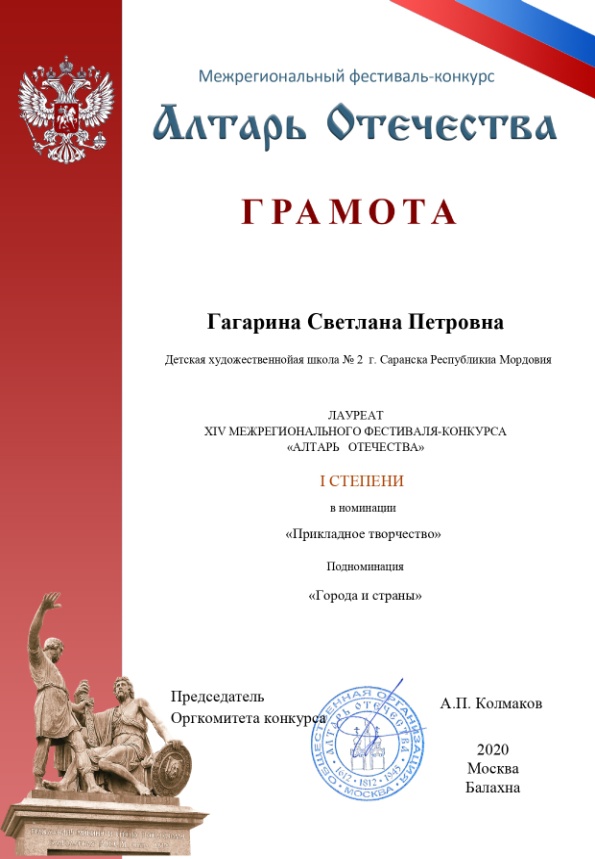 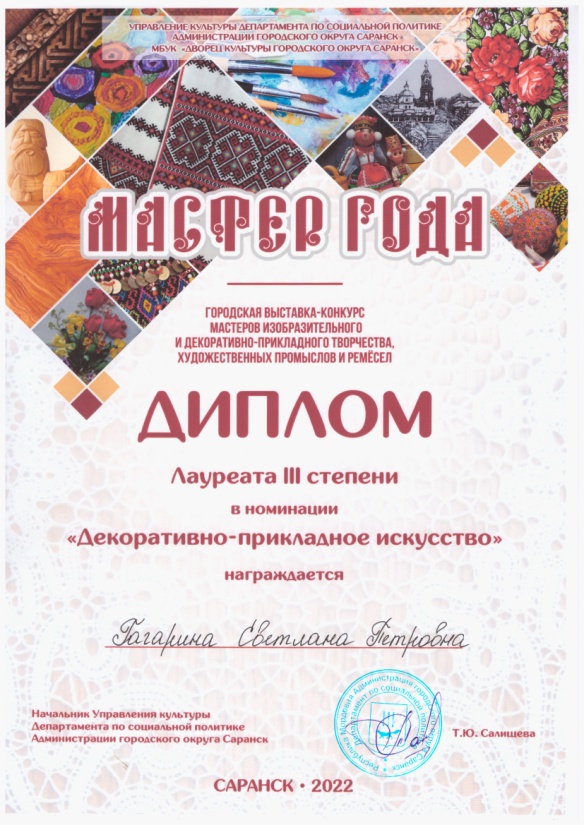 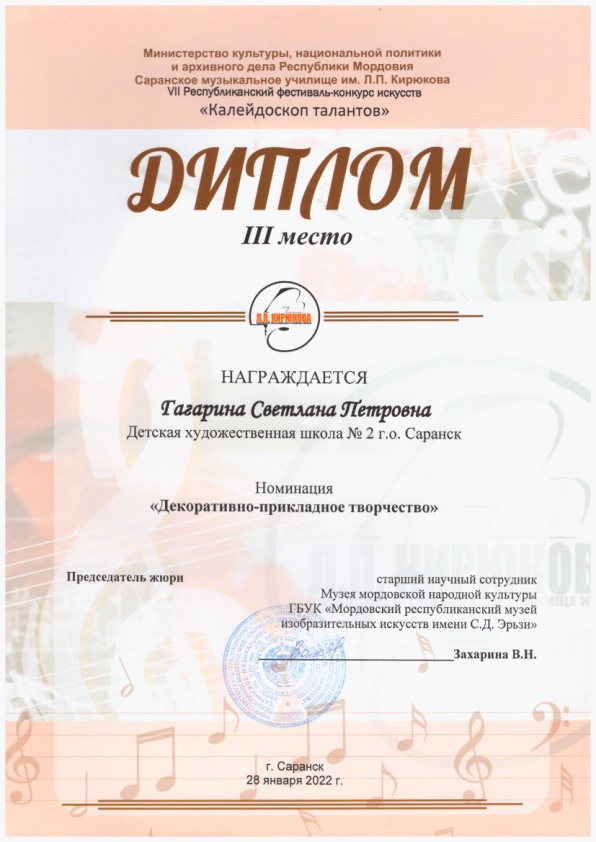 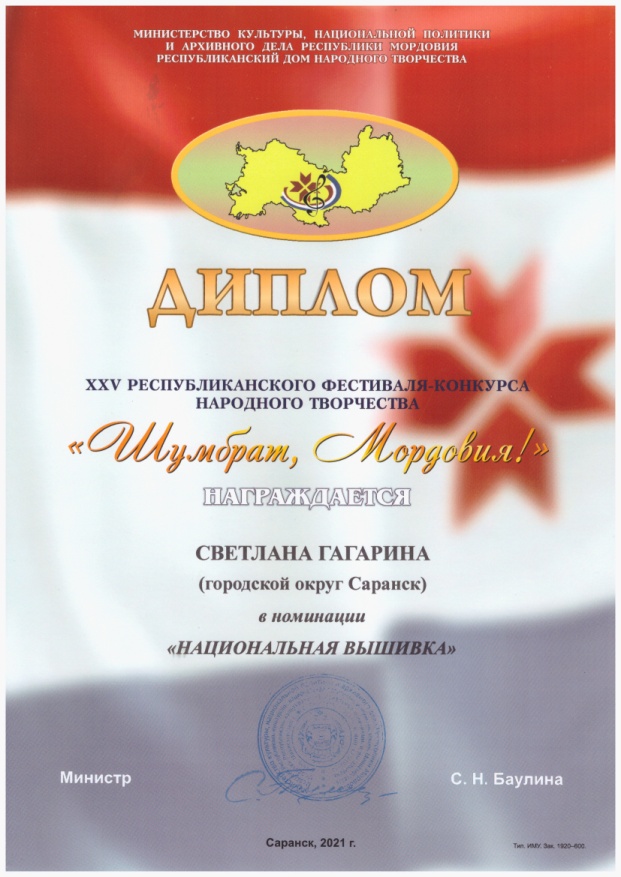 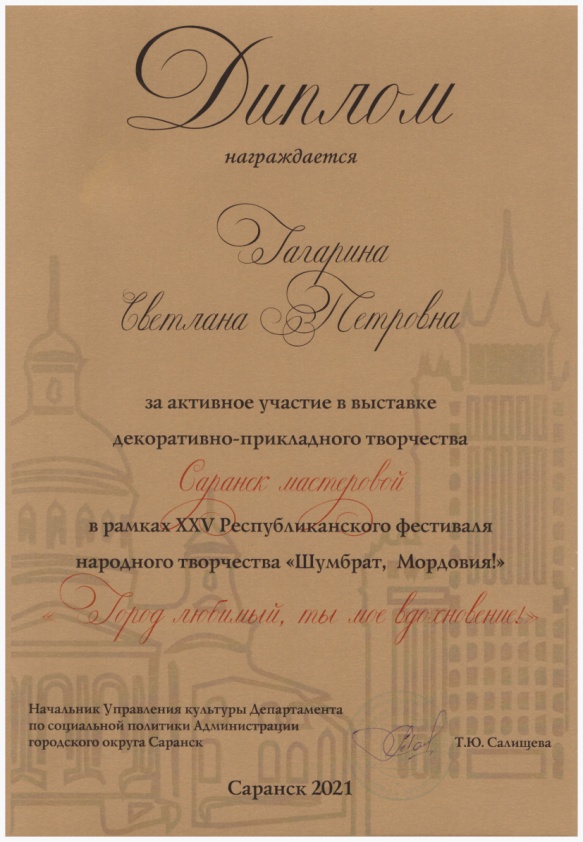 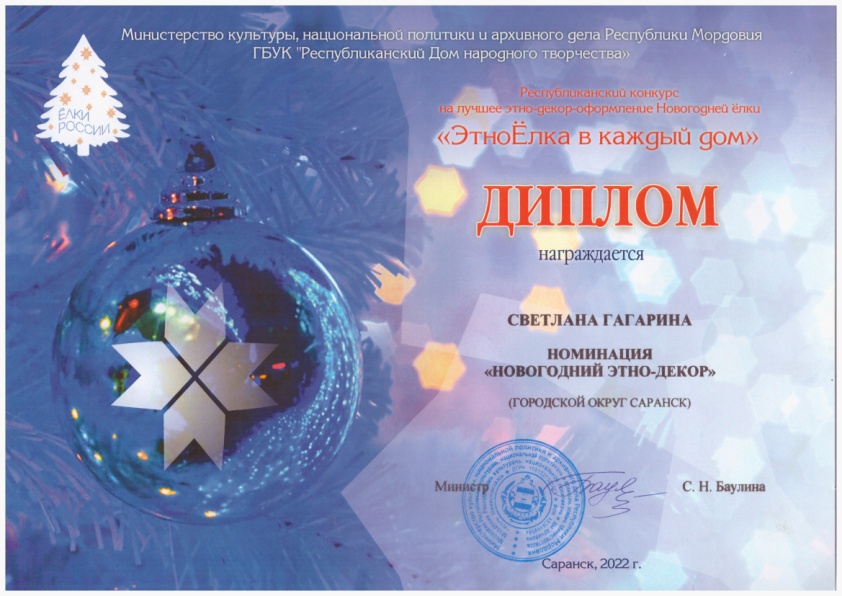 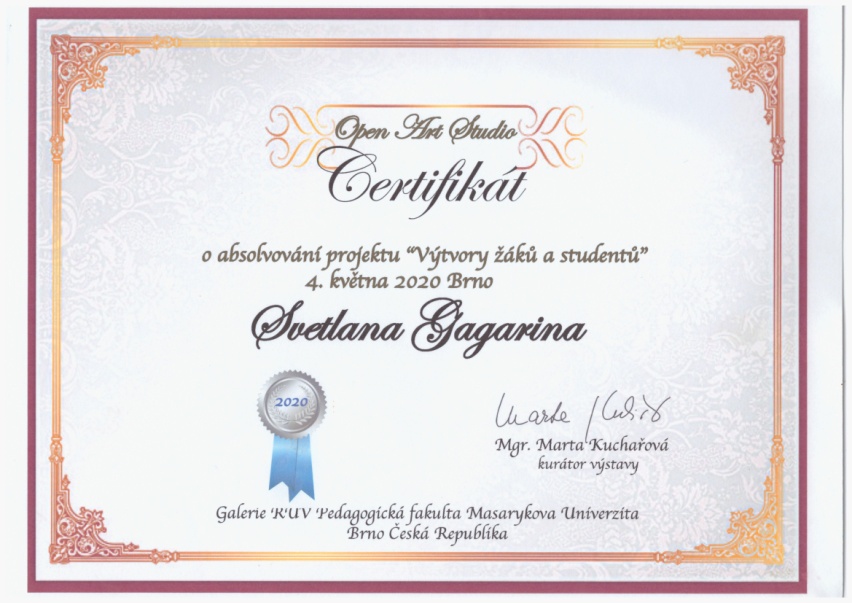 Критерий № 8 Поступление учащихся ССУЗы и ВУЗы за 
межаттестационный период
Критерий № 9 Наличие авторских учебно - методических пособий
Критерий № 10 Признание высокого профессионализма, в т.ч.:
наличие грамот, благодарственных писем, полученных за работу преподавателя
 (за межаттестационный период)
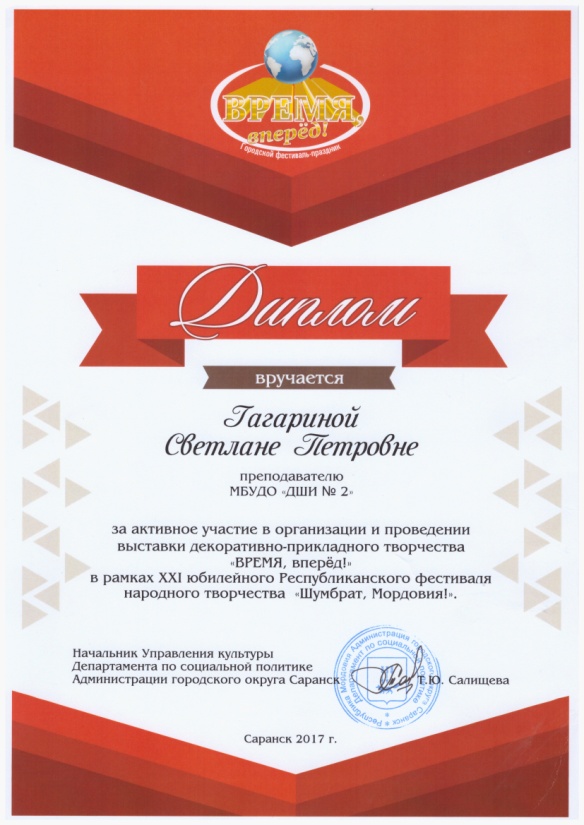 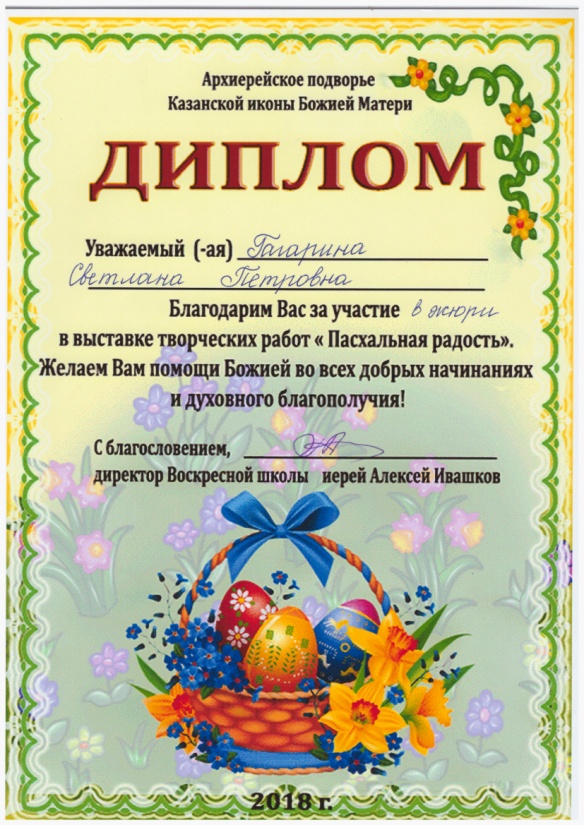 2017, 2018, 2019 гг.
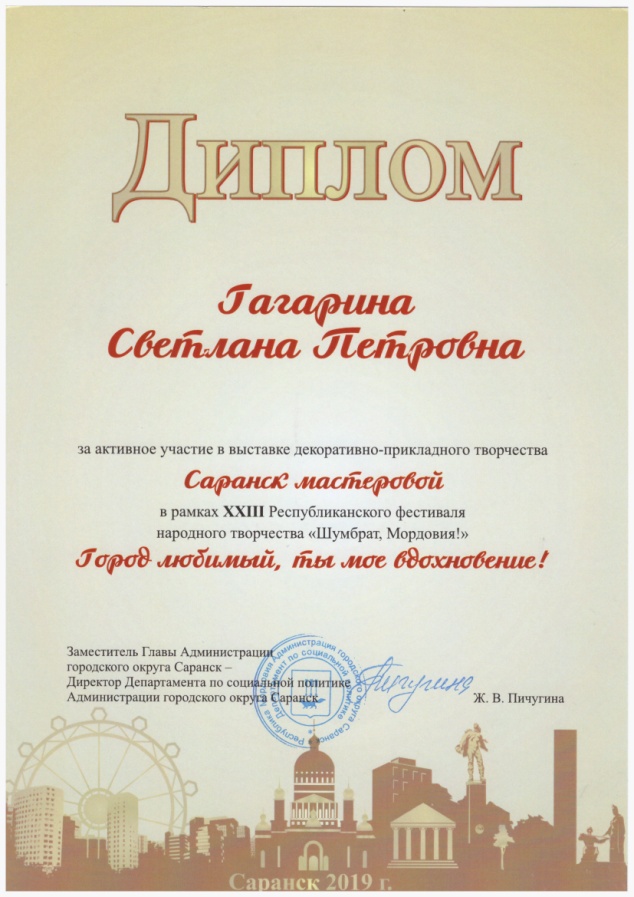 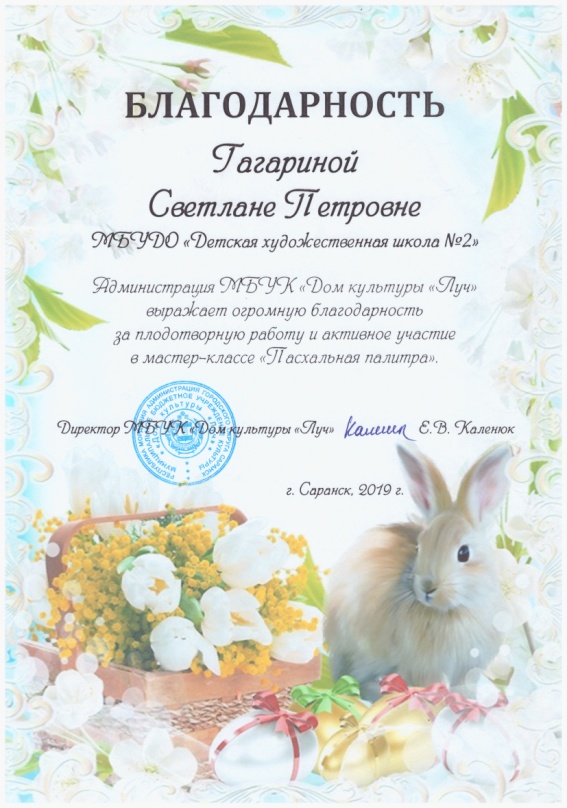 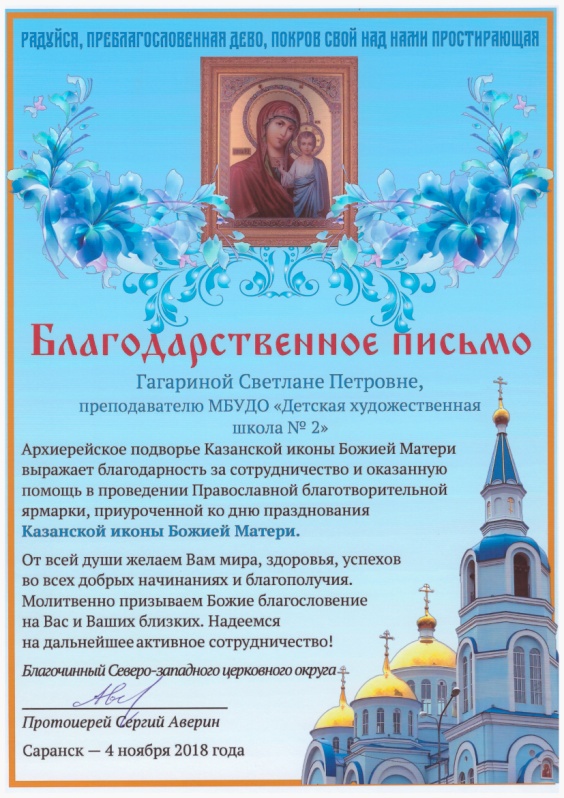 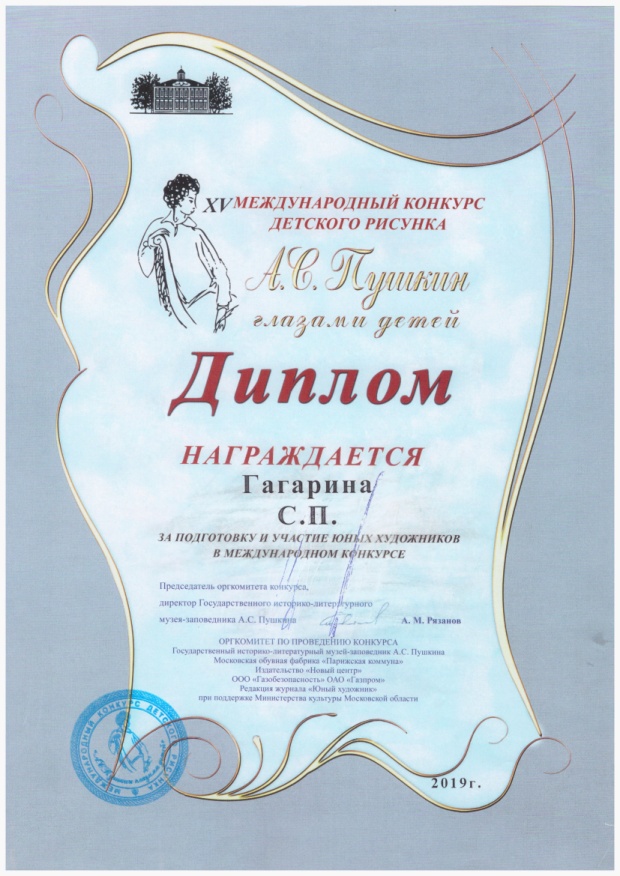 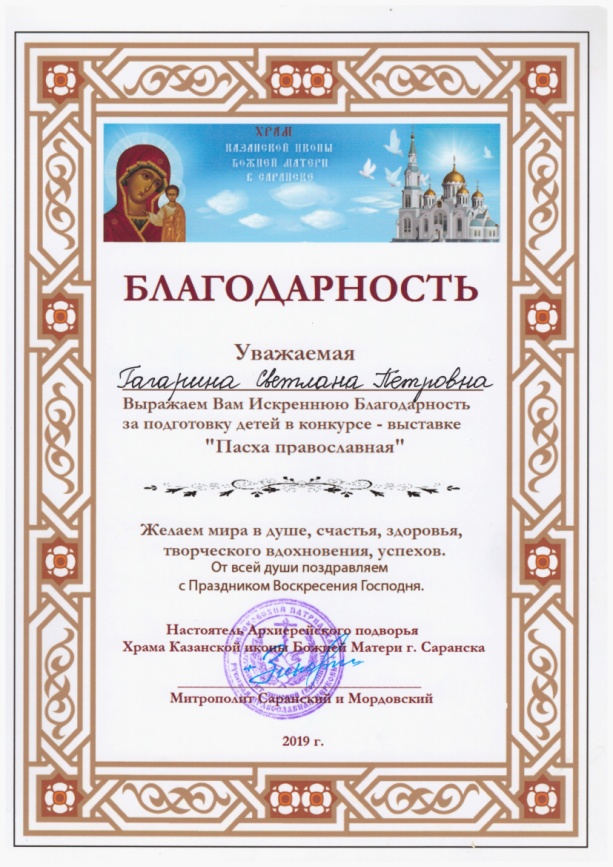 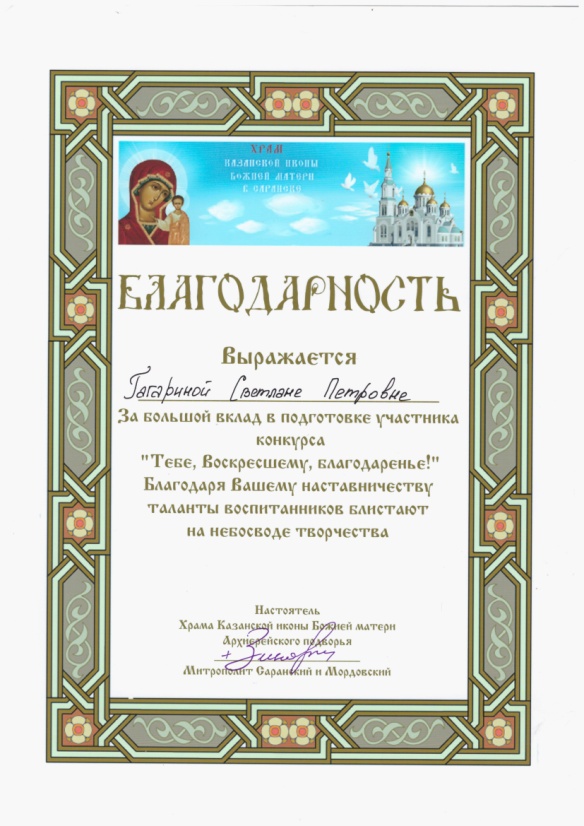 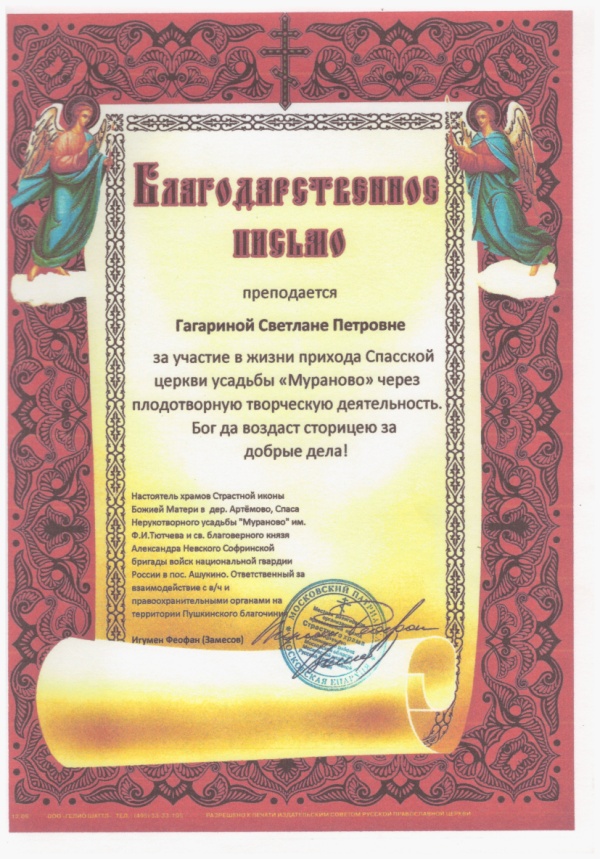 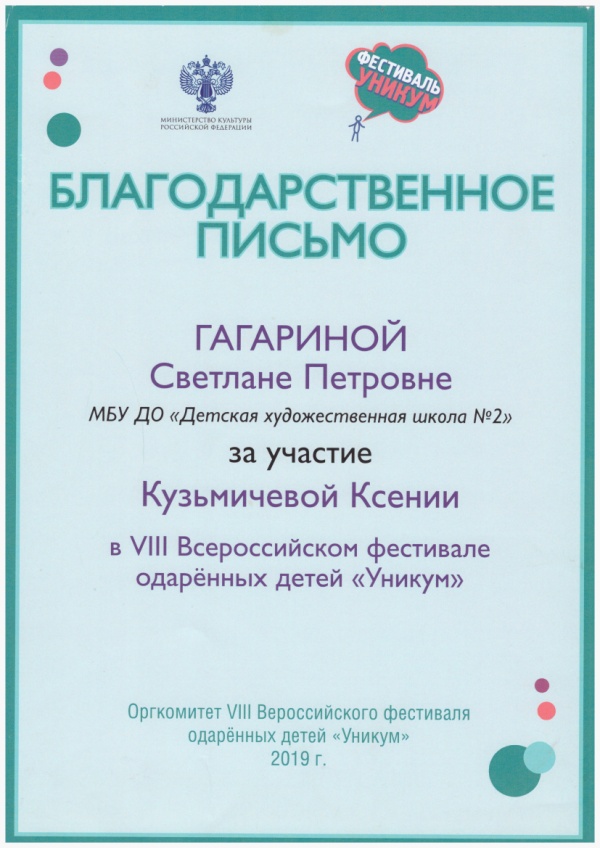 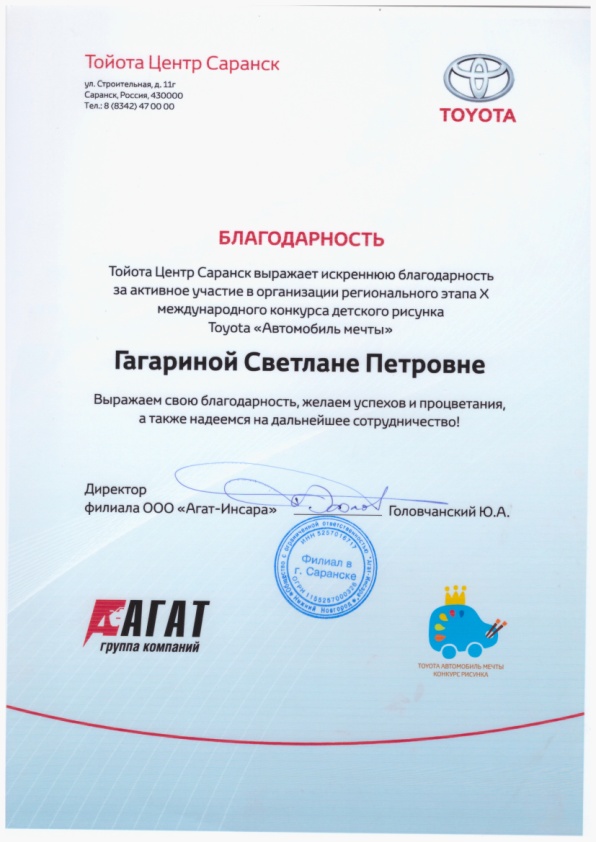 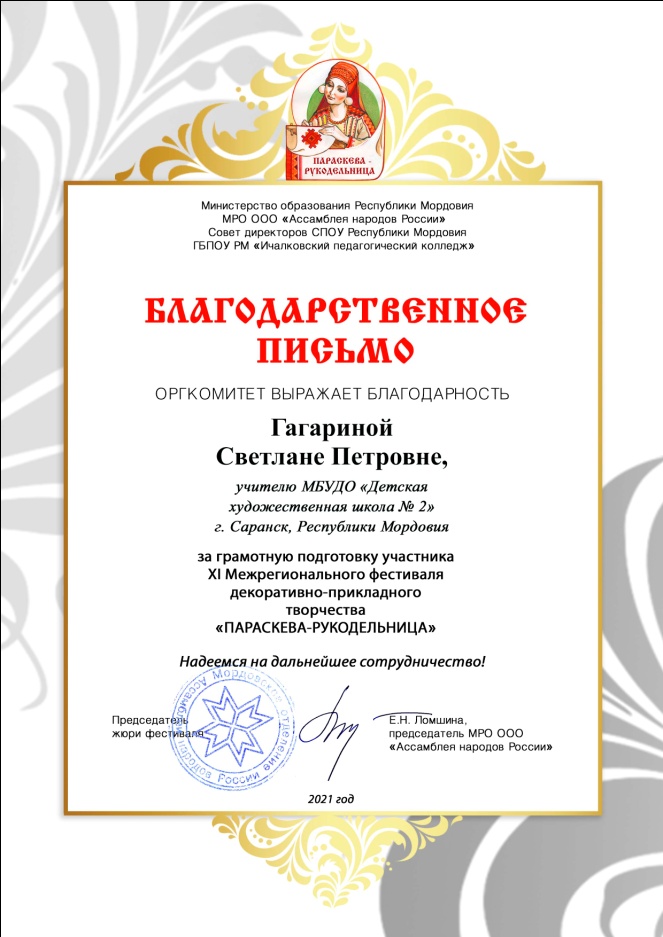 2020, 2021, 2022 гг.
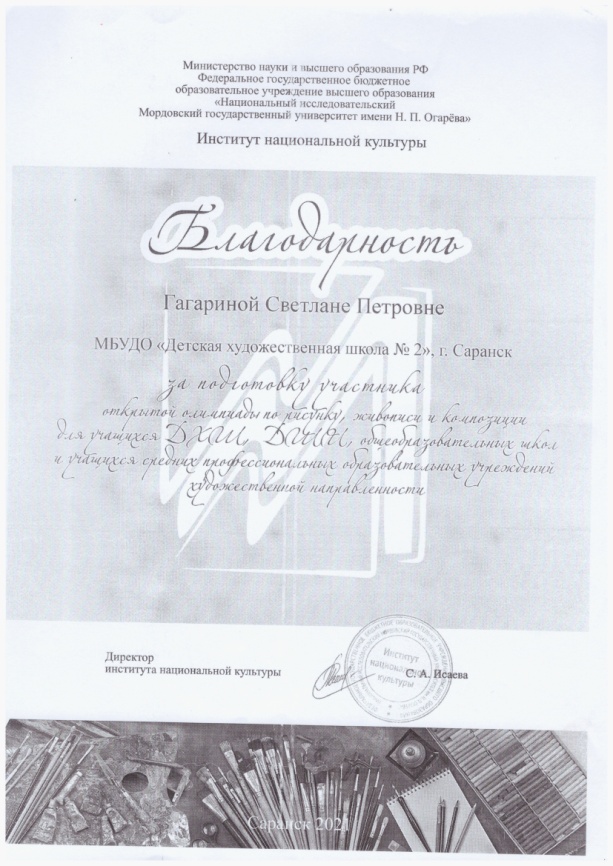 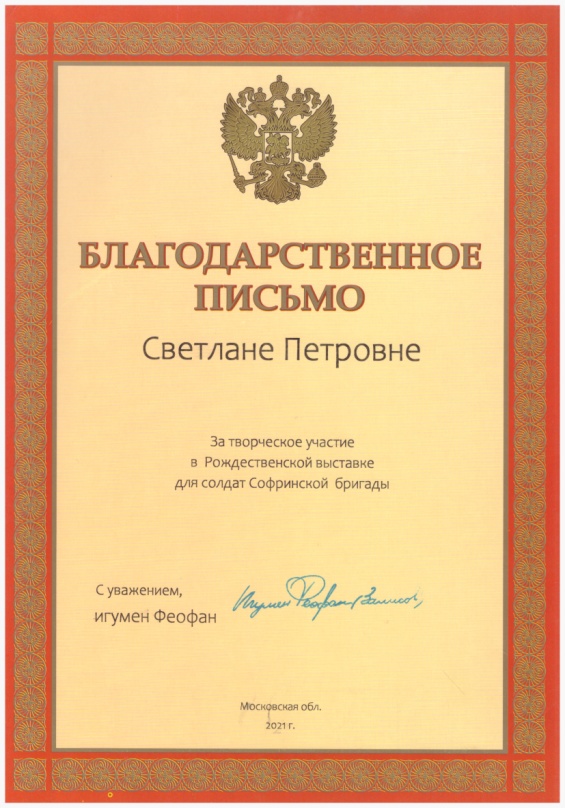 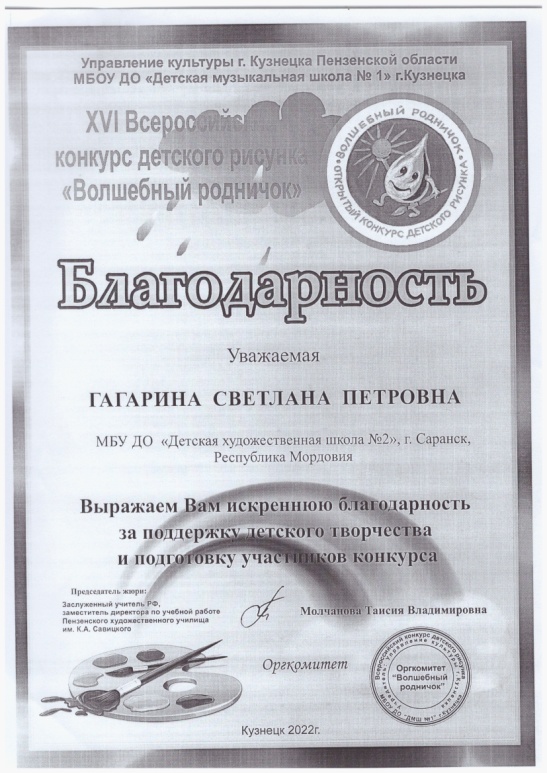 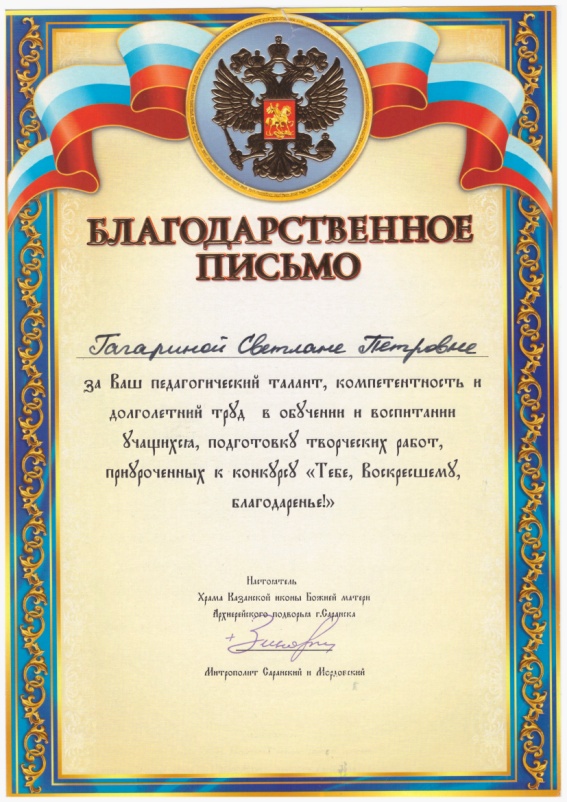 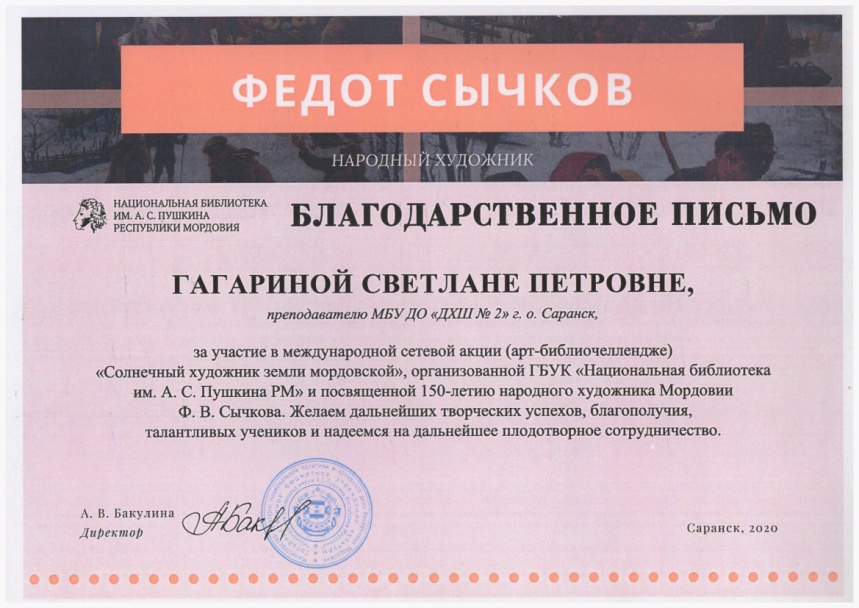 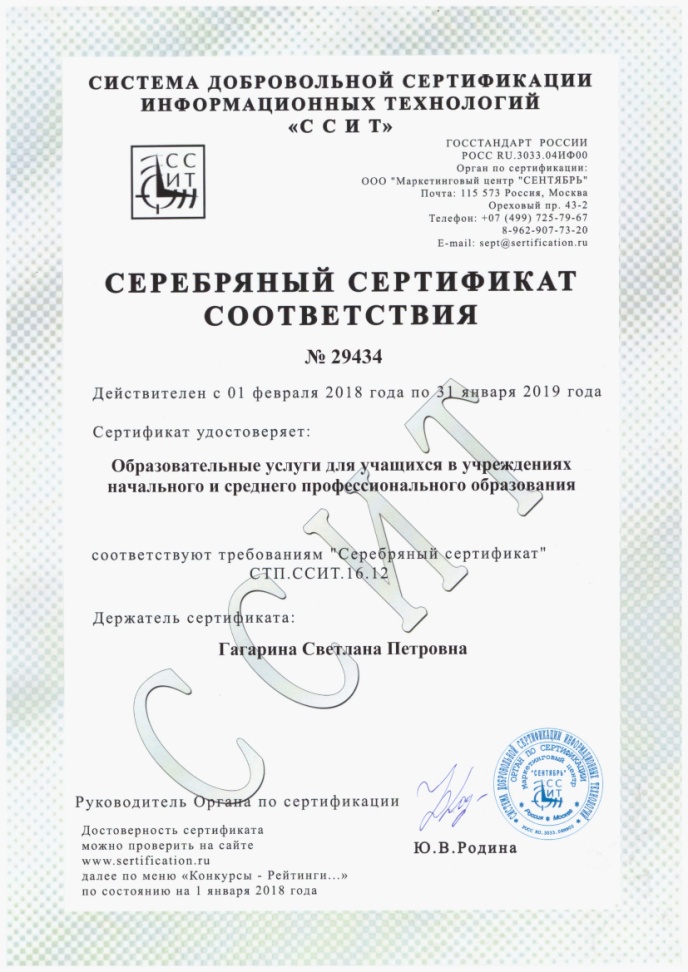 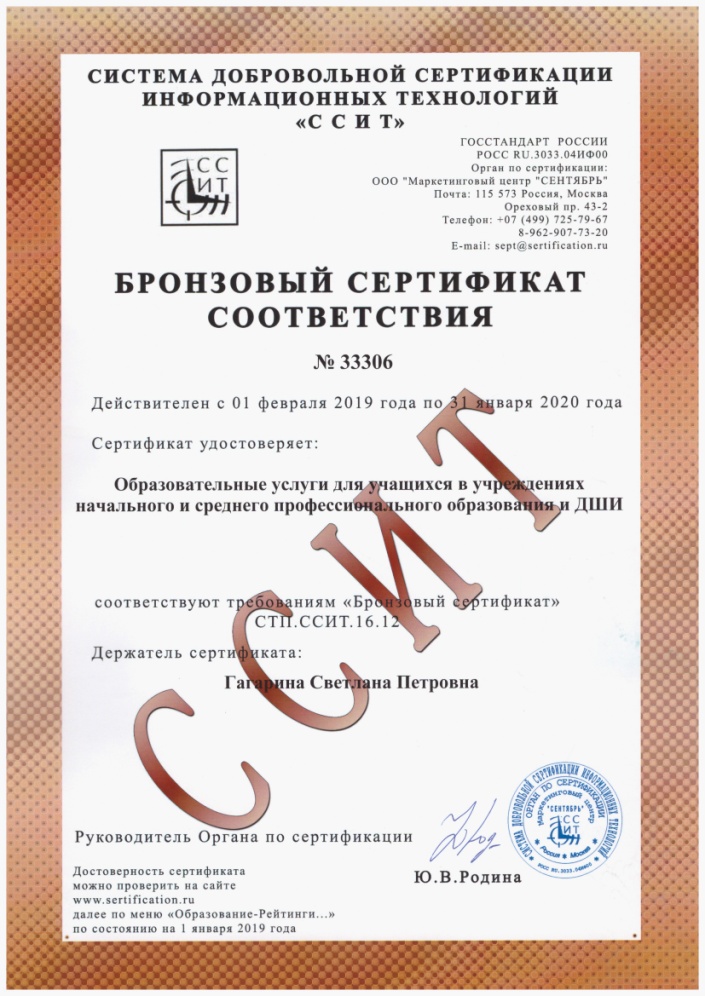 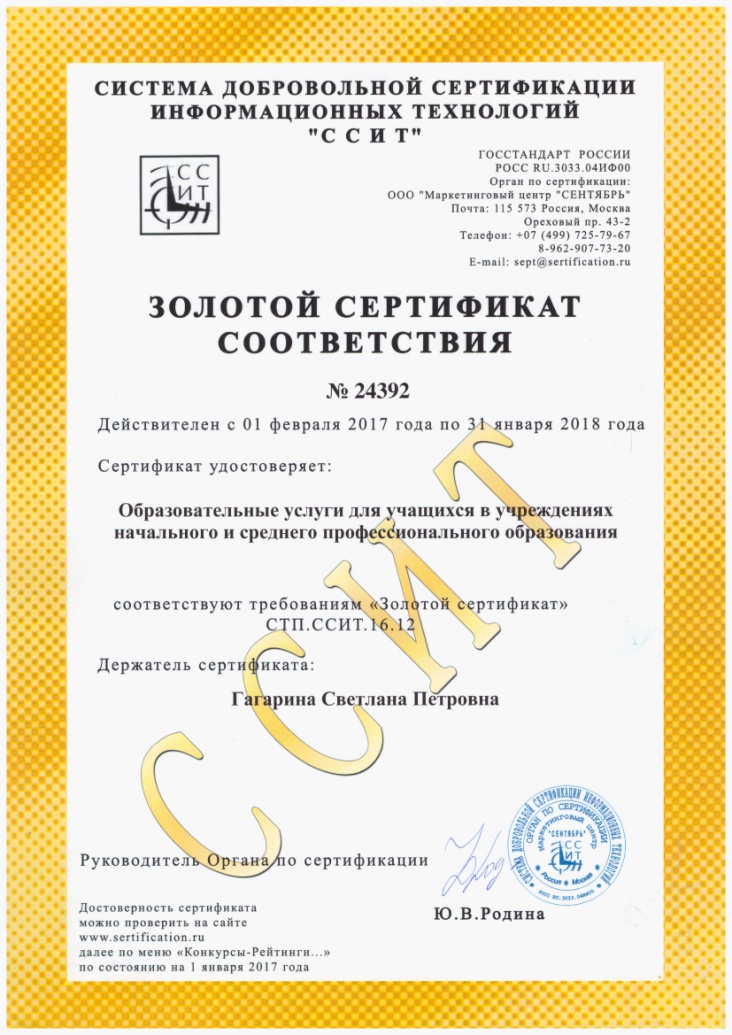 Критерий № 11 Наличие наград (грамот, благодарственных писем), полученных за работу в области культуры и искусства
(независимо от года получения)
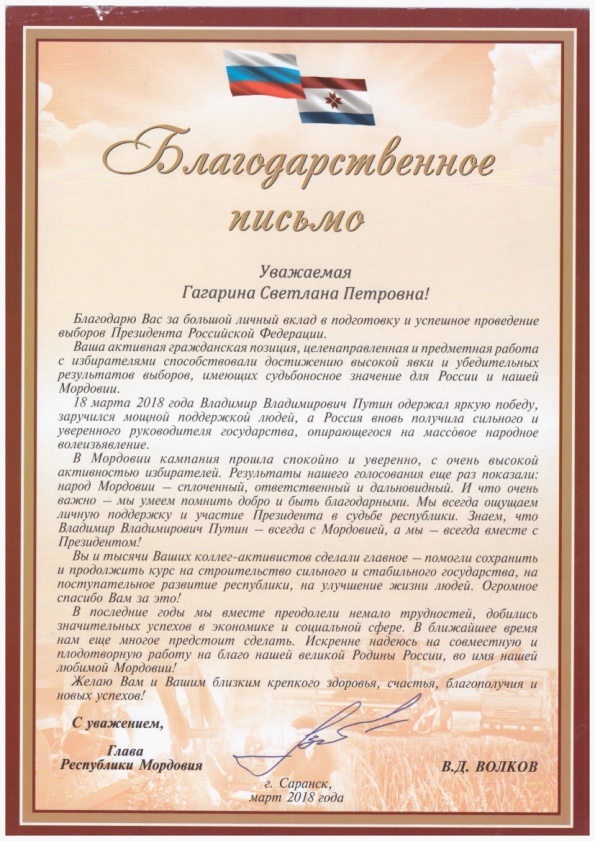 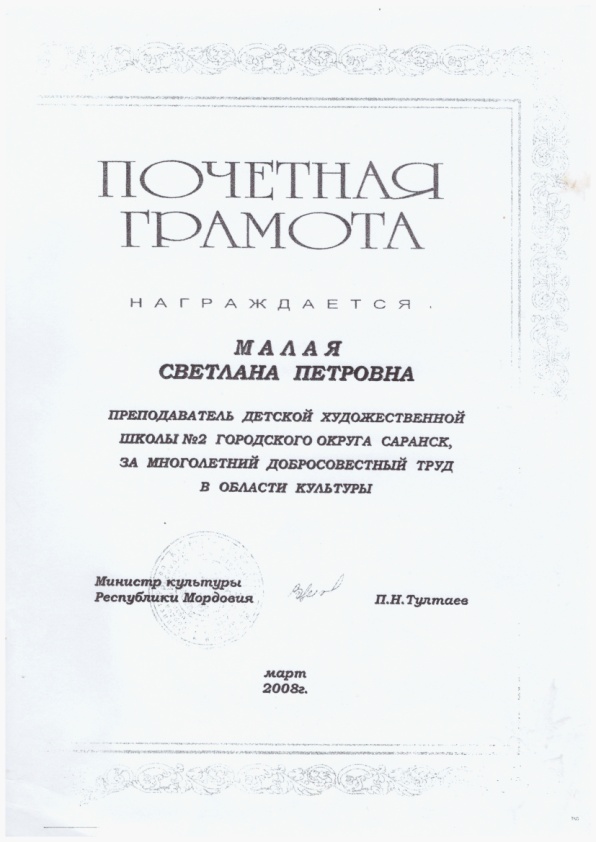 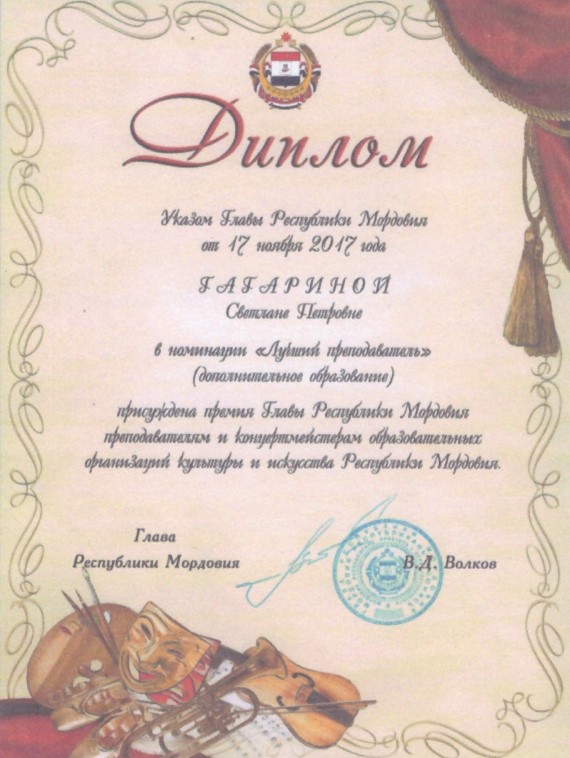 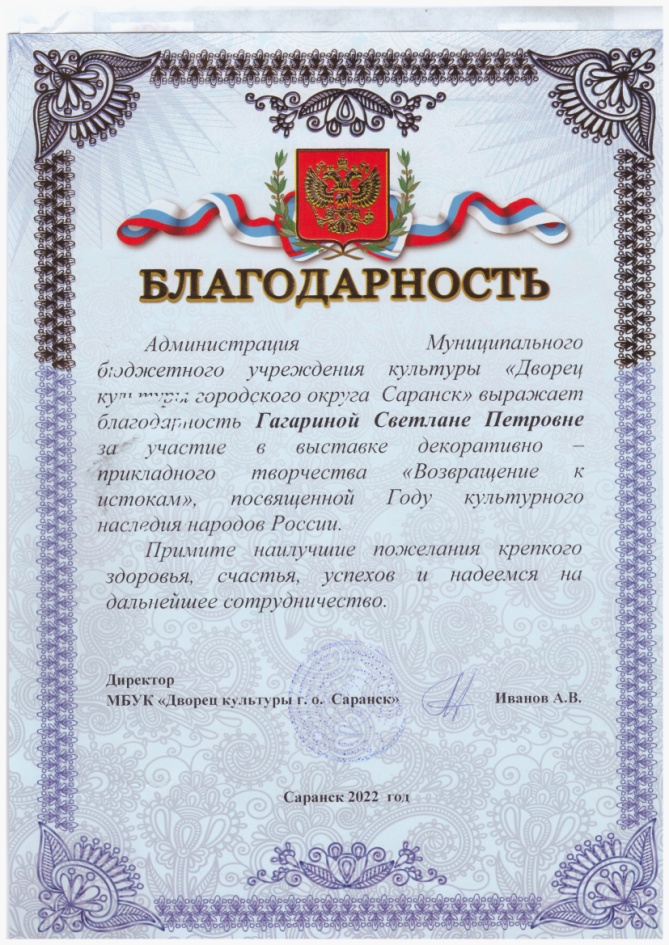